External Evaluation Process
Exam form filling process
Generate ABC id
Generate profile at sps
Fill exam form
Step 1: Generate ABC id
Step 1: Go to the website at https://www.abc.gov.in

Step 2: Go to the “Account” section and click at the  “Student” link.

Step 3: Then Sign up with DigiLocker and complete  the ABC Scheme student registration process by  providing the requisite details.

https://www.youtube.com/watch?v=PgJM0o5RiP4
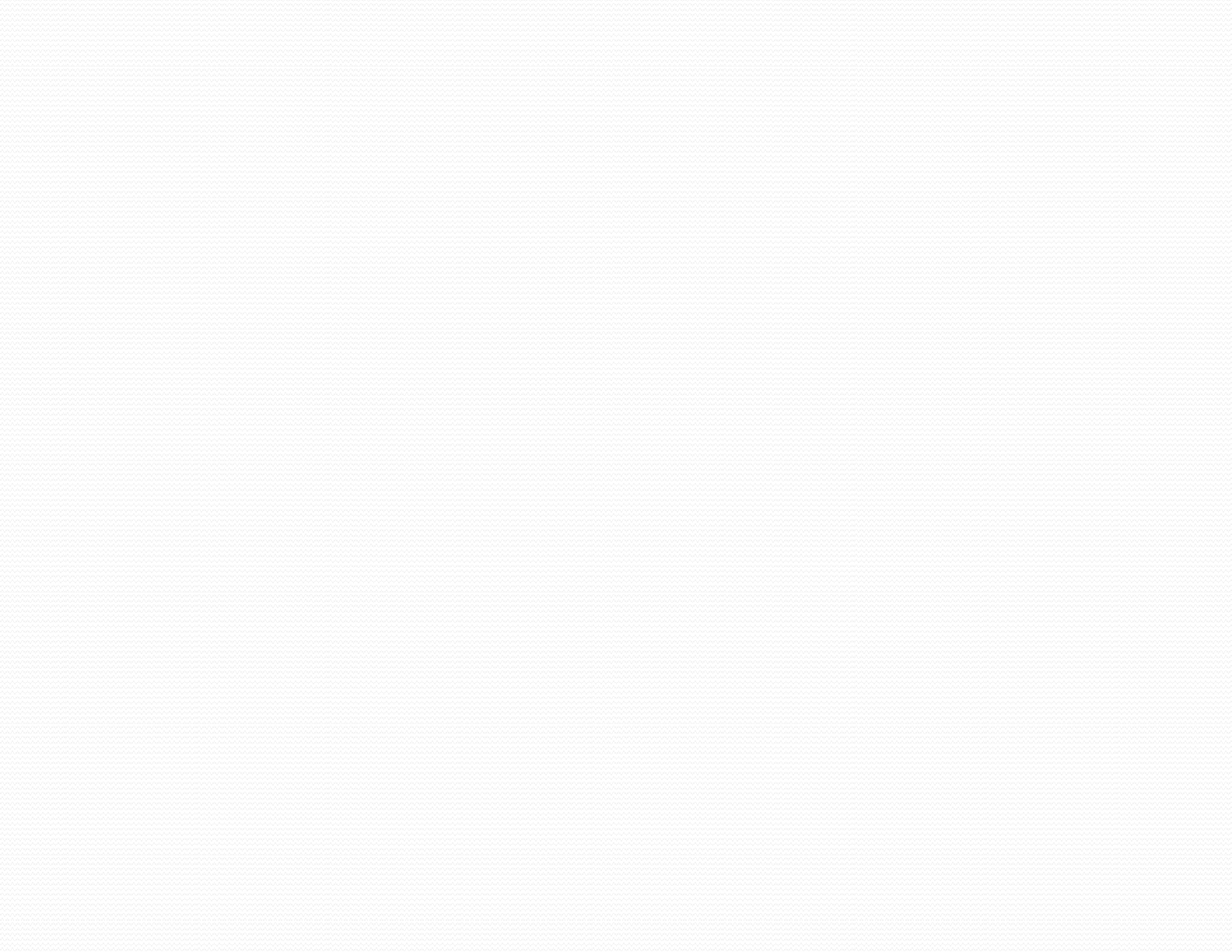 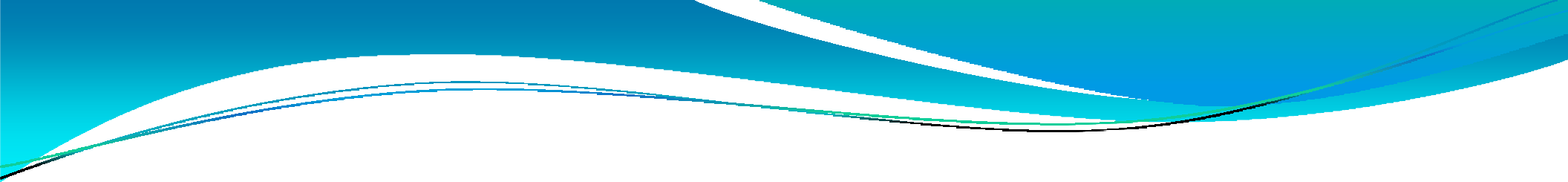 SPPU
EXAMINATION FORM FILLING PROCESS (FE)
Phase-I: Student Profile
Create Account (Required: Valid Email ID, Mobile Number & Aadhaar Number)
•
Course Enrollment (Required: College PUNCODE , Current Course Details &  Previous Exam Details)
Personal Information (Required: Student Name, Father Name, Mother First Name,
Student DOB, Soft Copy of Student Photo & Signature)
•
Phase-II: Exam Form Filling (Required: Information about Current YearPattern

Details Required Before Filling Online Exam Form:
Passport Size Photo (Soft Copy JPG/JPEG Format Less than 300 kb Size)
Signature (Soft Copy JPG/JPEG Format Less than 50 kb Size)
Previous Exam Marksheet (Diploma/Bsc.)
Aadhaar Card
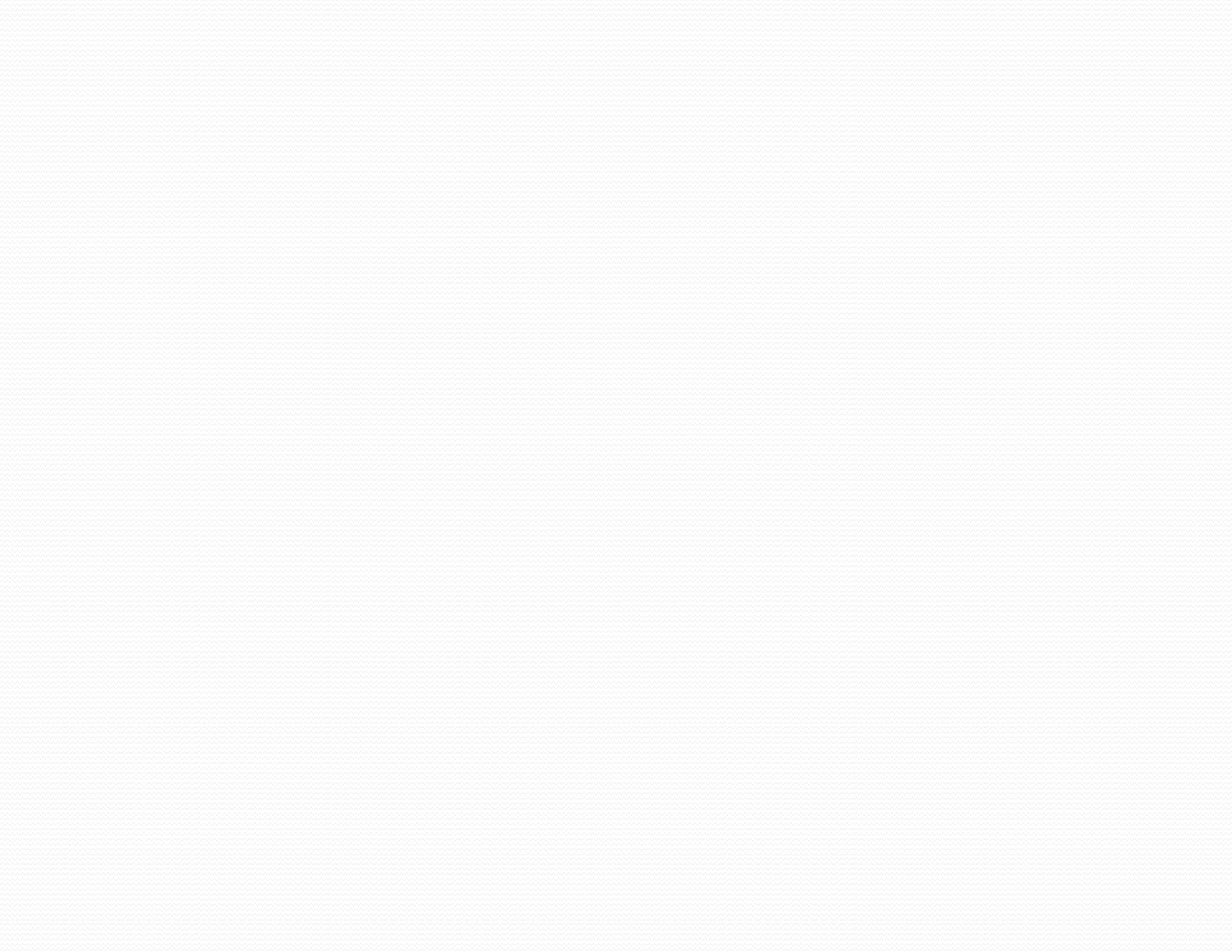 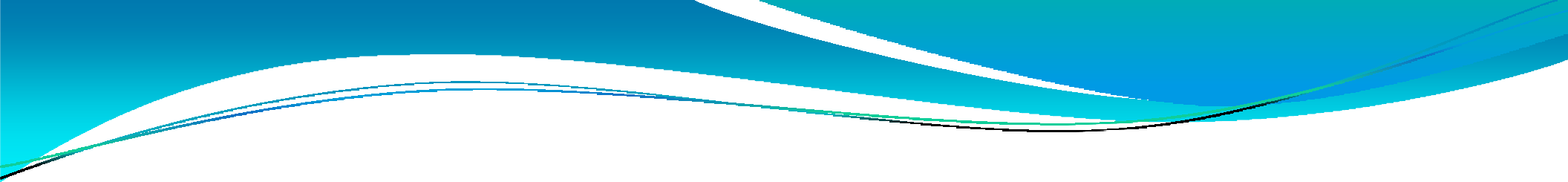 SPPU  EXAMINATION FORM FILLING PROCESS
Official Website of SPPU:	www.unipune.ac.in
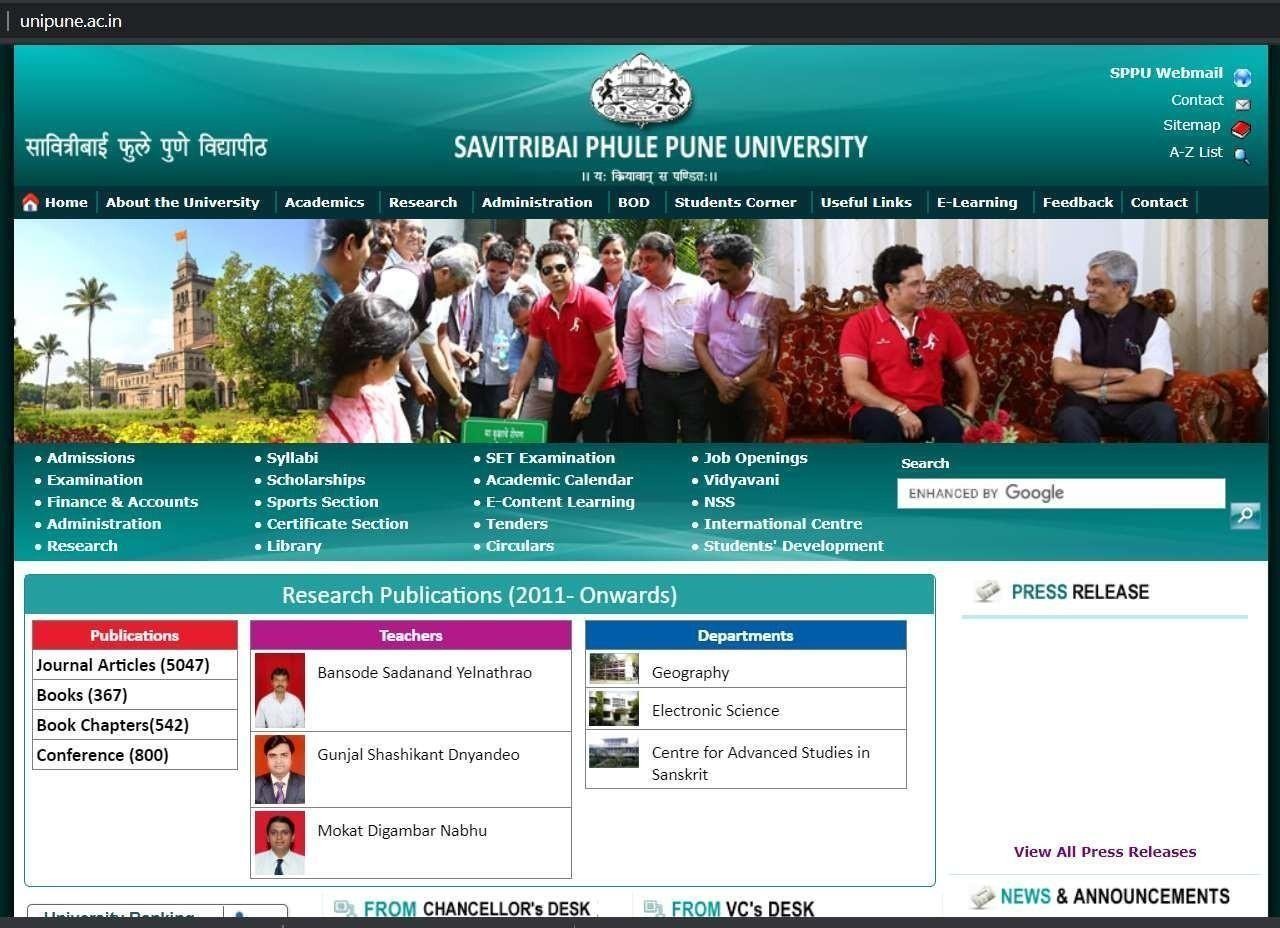 Step1: Open SPPU  Official Website  www.unipune.ac.in

Click on “ Examination”
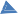 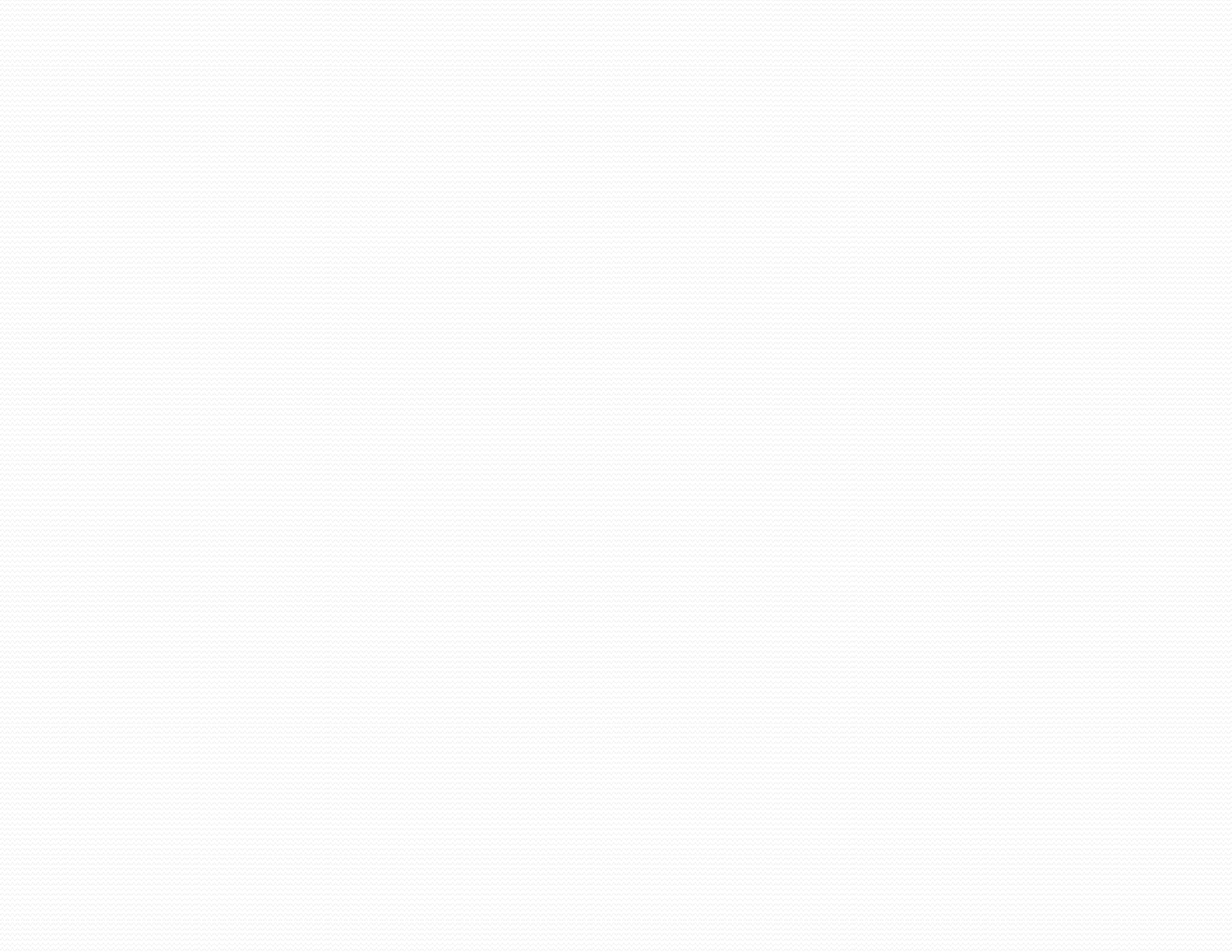 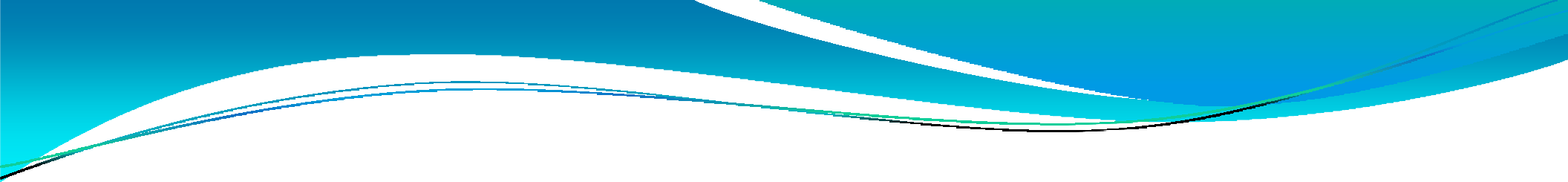 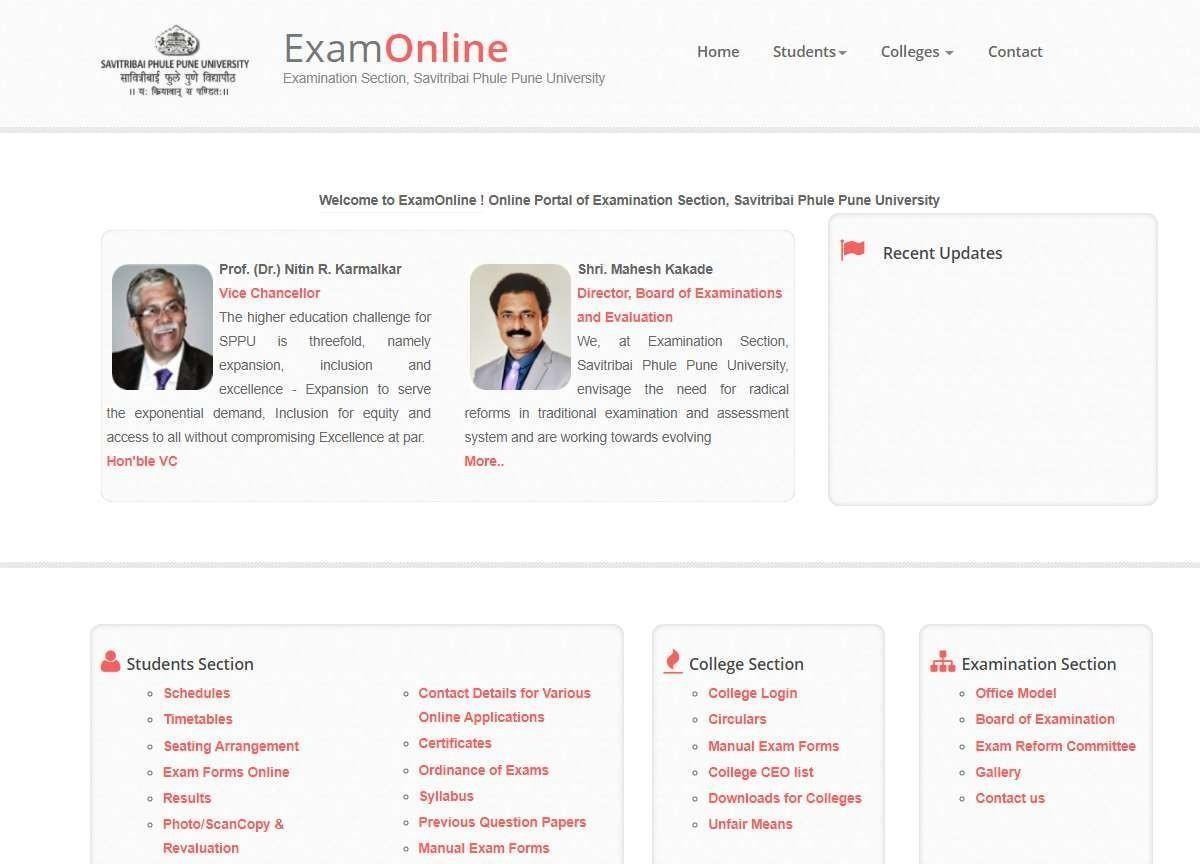 Step2:
Click on
“ Exam Forms Online”
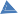 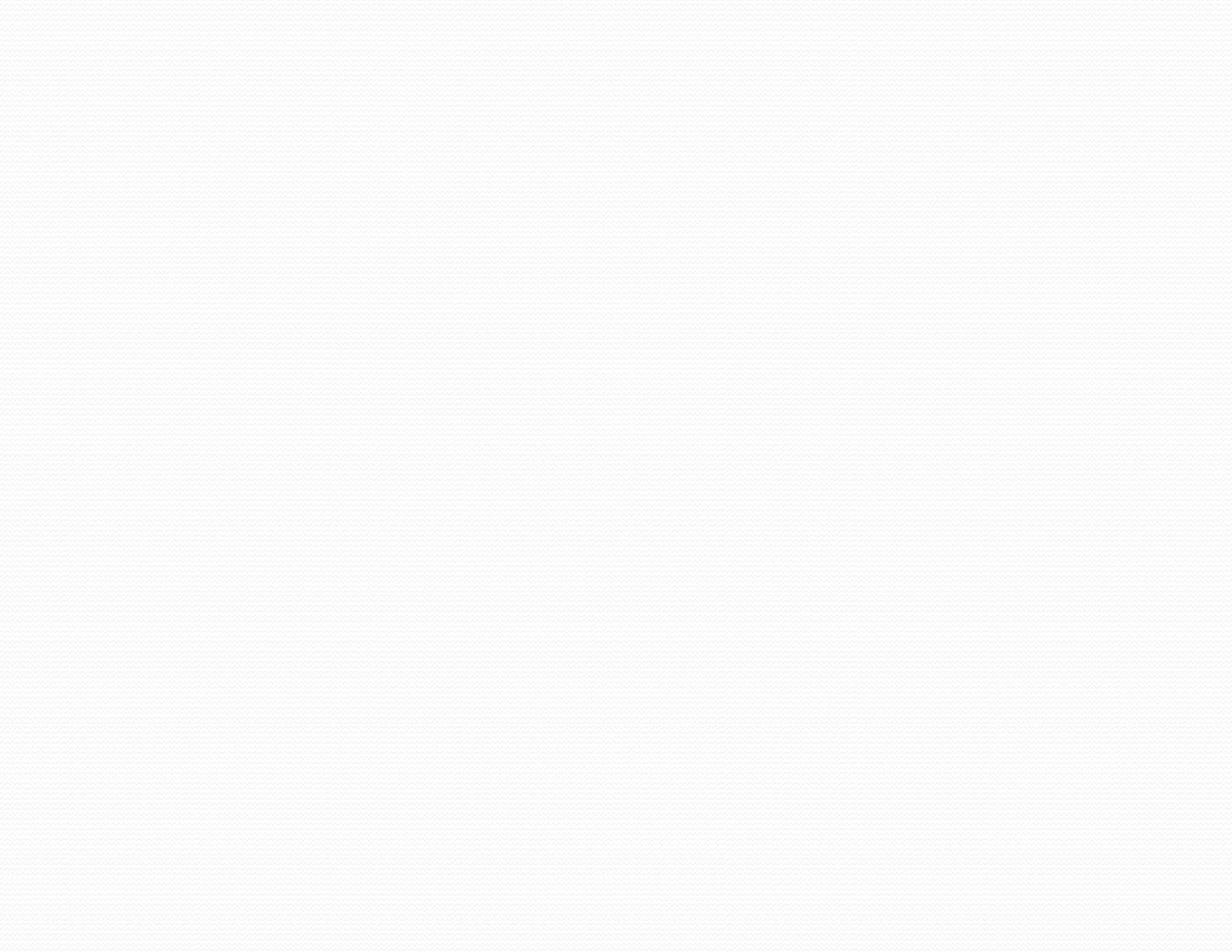 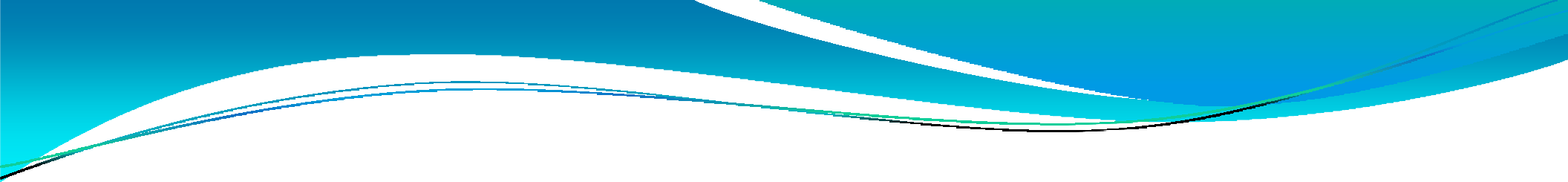 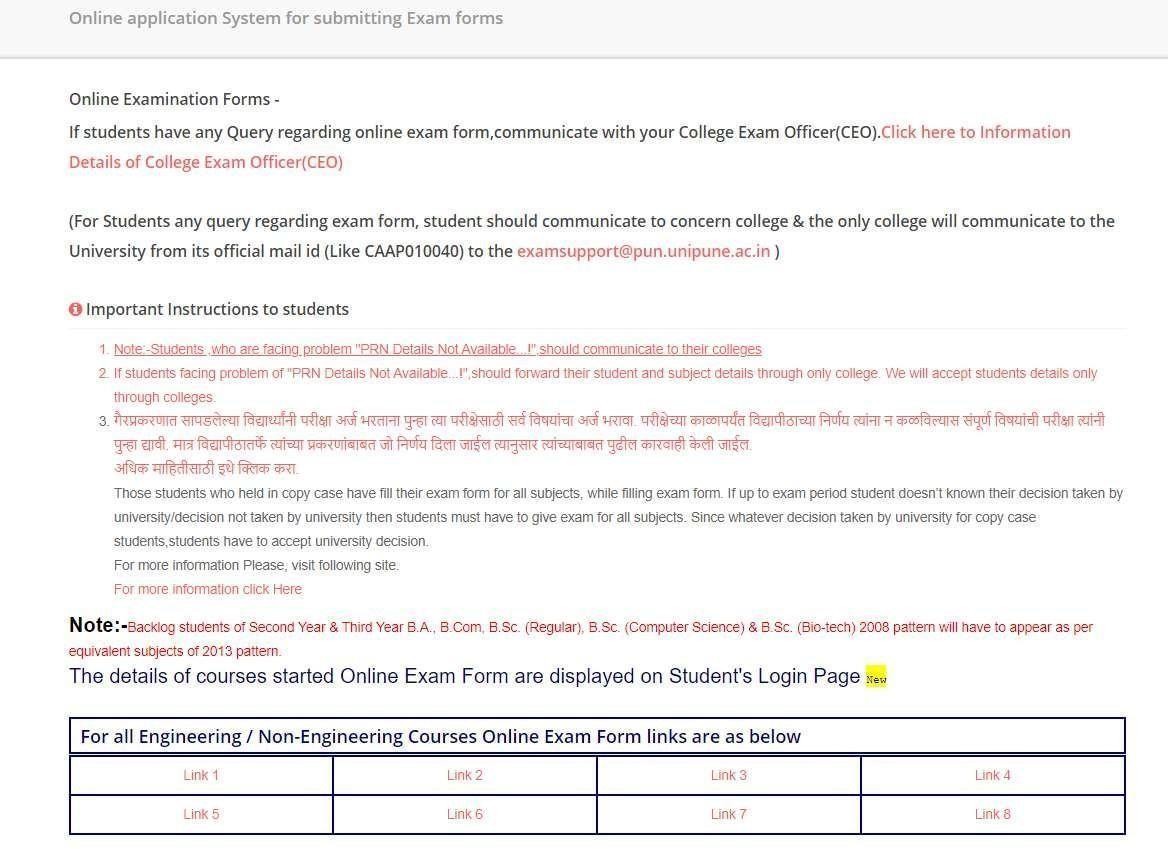 Step3:
Click on any one Link
“ Link 1 to Link 8”
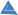 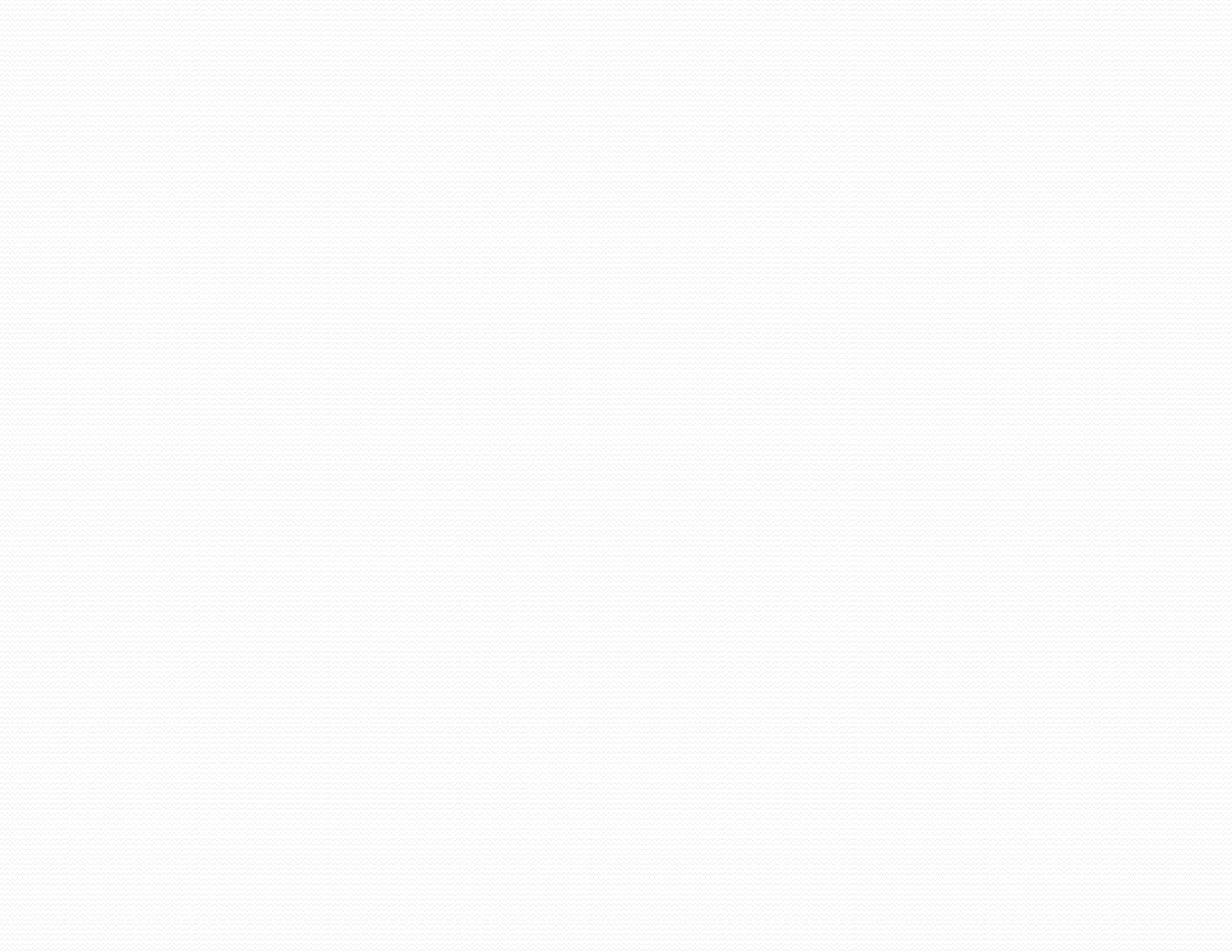 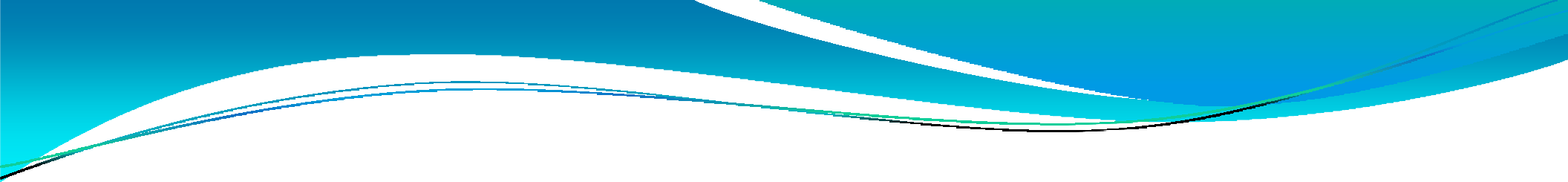 Step 4:
Click on  “ Login”
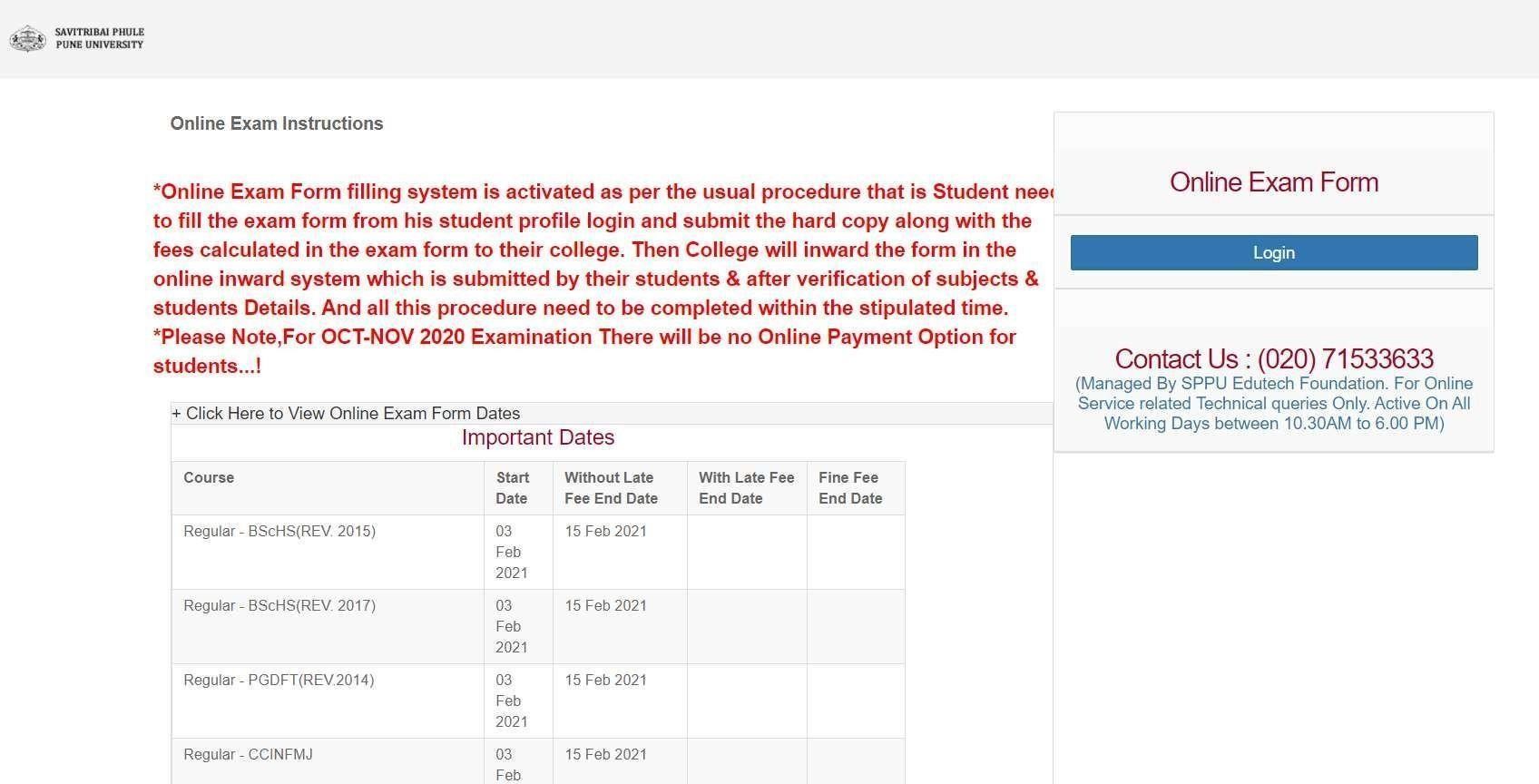 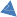 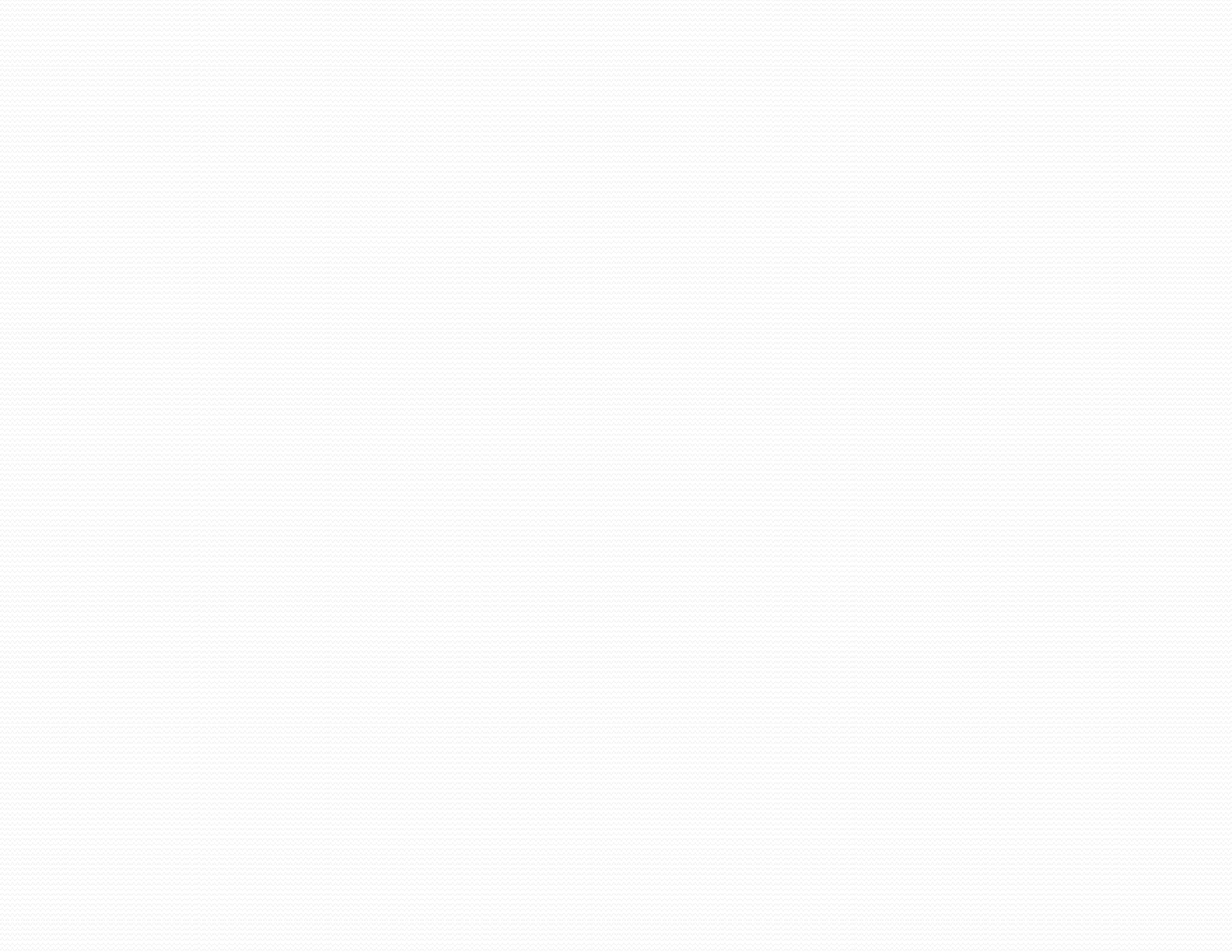 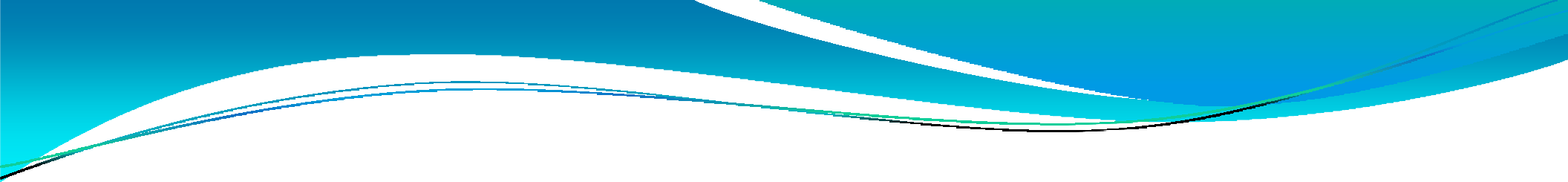 Step 5:
Click on
“ Create Account”
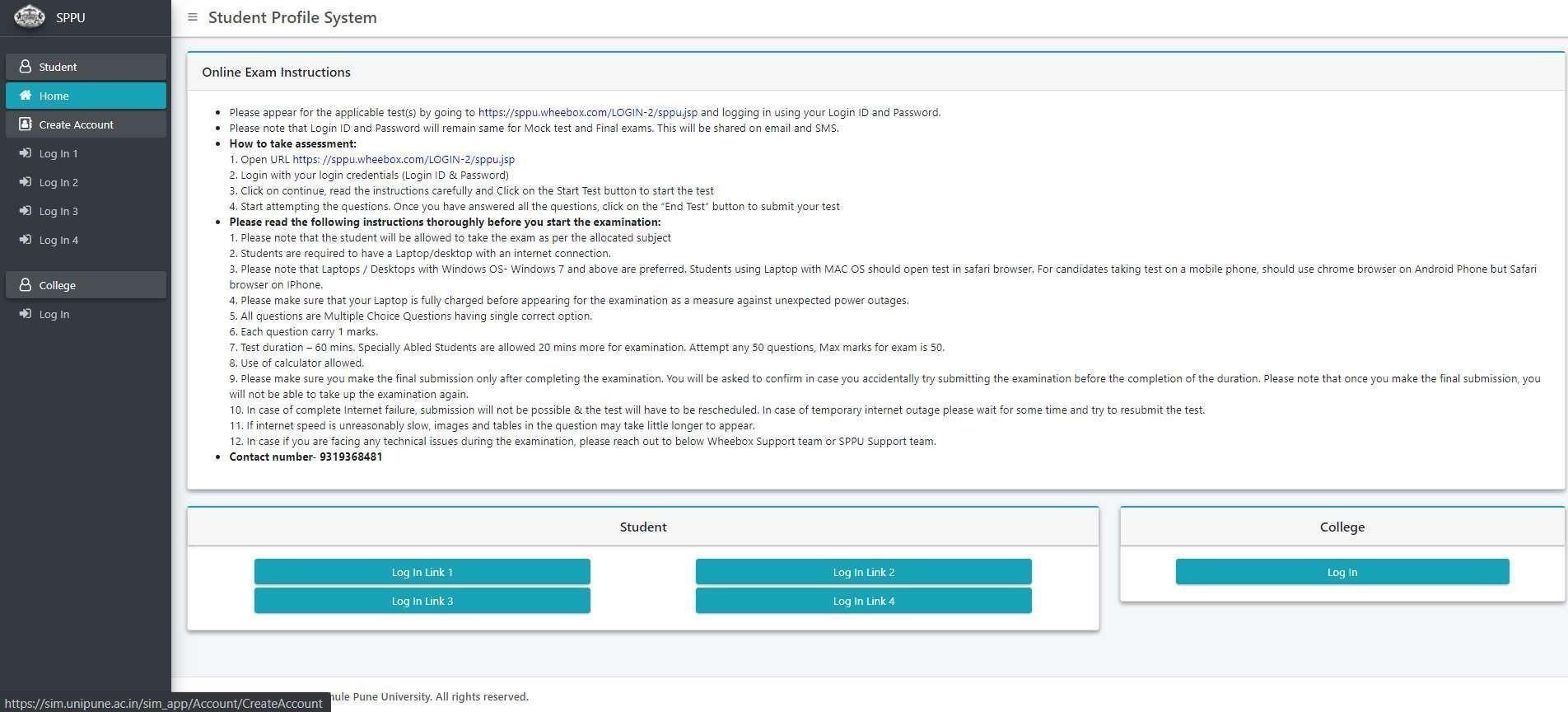 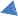 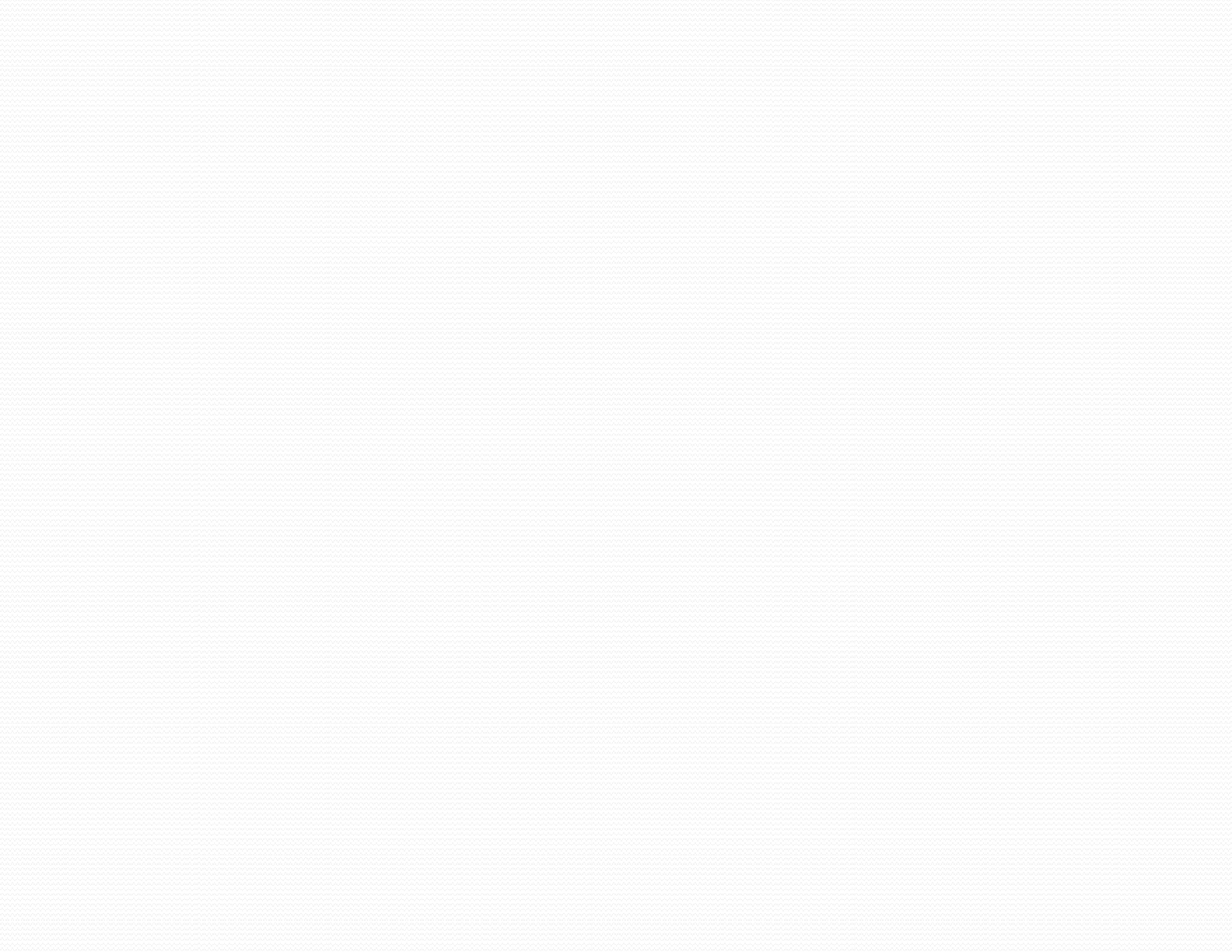 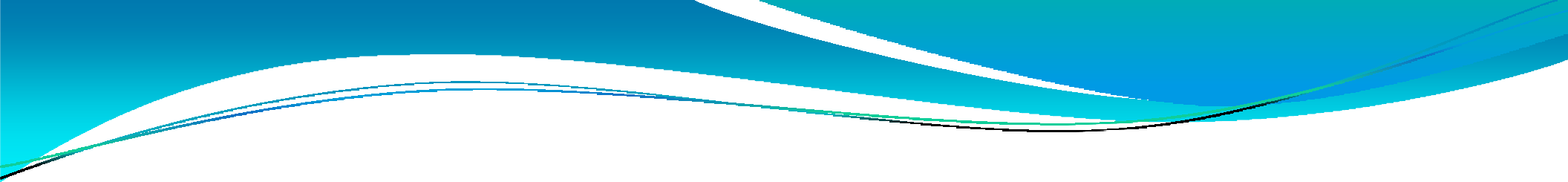 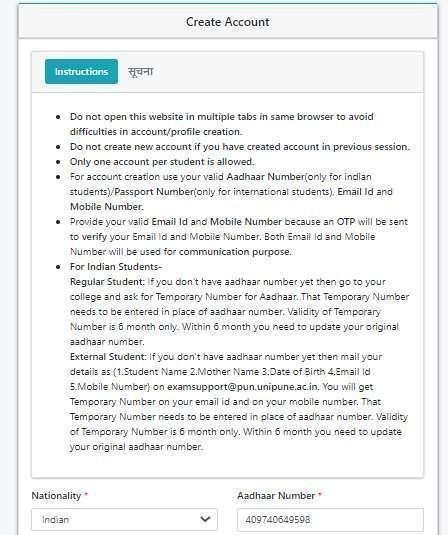 Step 6: Very Important Step  Select or Enter the correct Details
Enter “Aadhaar Number”

Enter Name as per Previous Exam
Marksheet.

Enter Correct Email ID & Mobile No. of  Student (Do Not Use Parent details).

Click on “Verify Email and Mobile No.”
(Immediately OTP will be senton Email ID & Mobile No.)
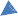 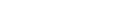 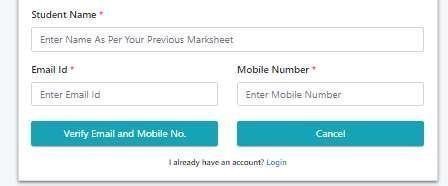 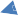 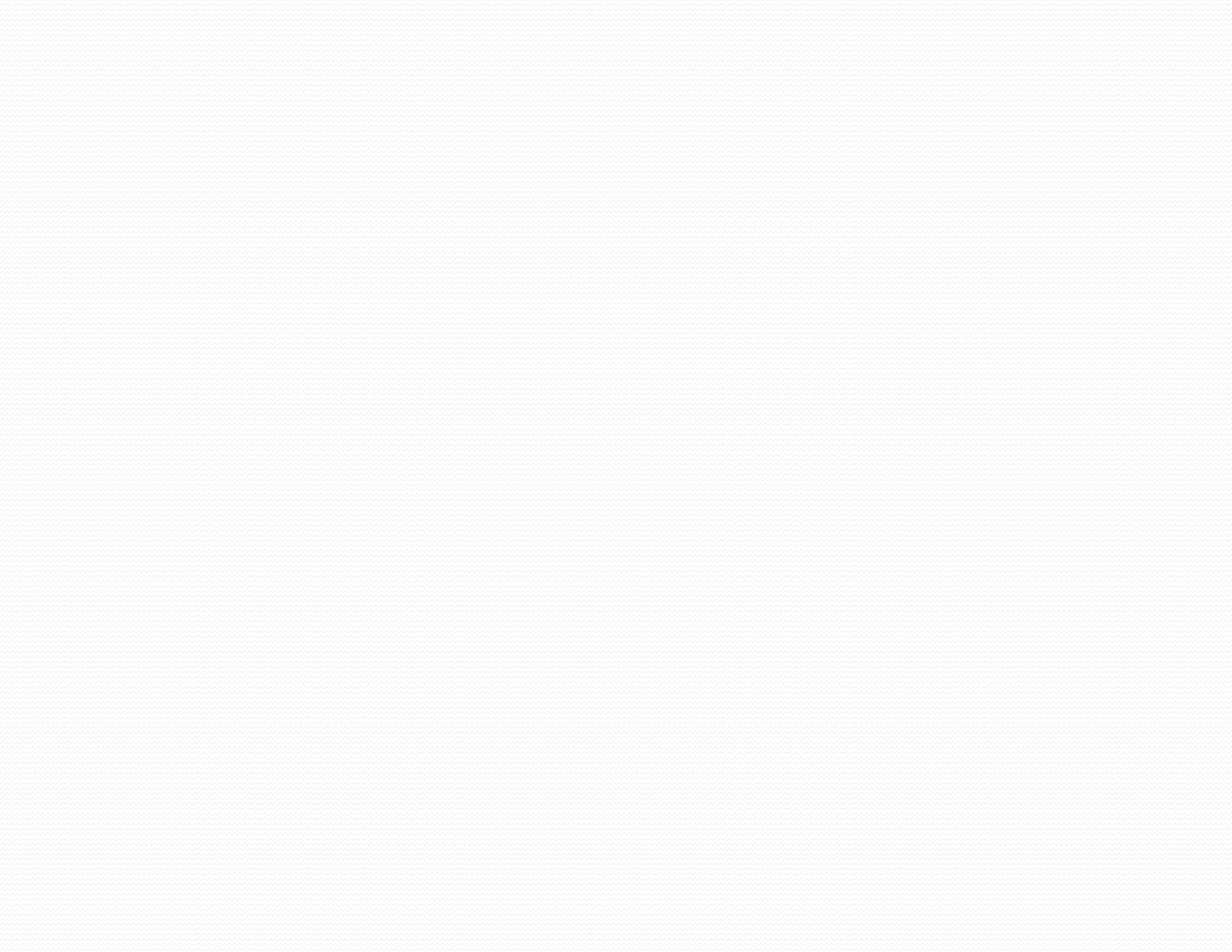 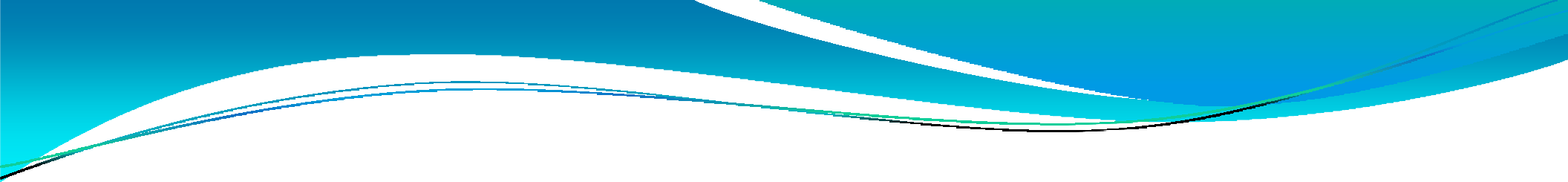 Step 7:
Message for OTP  Click on  “ Close”
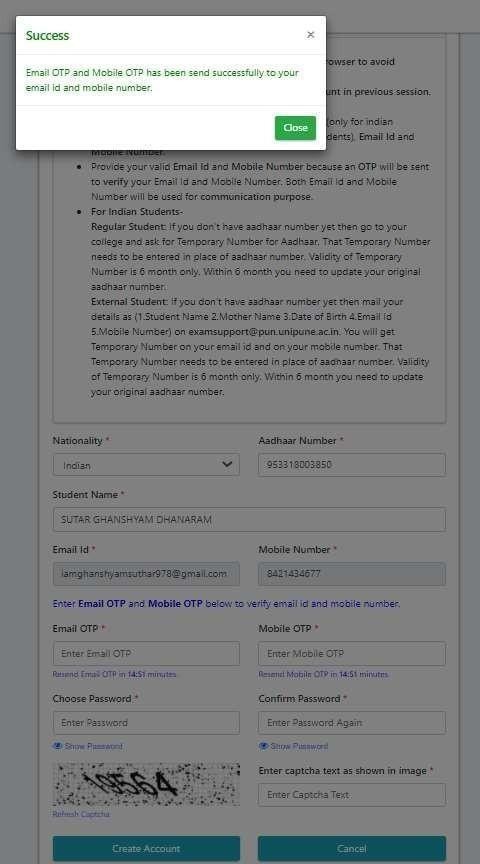 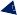 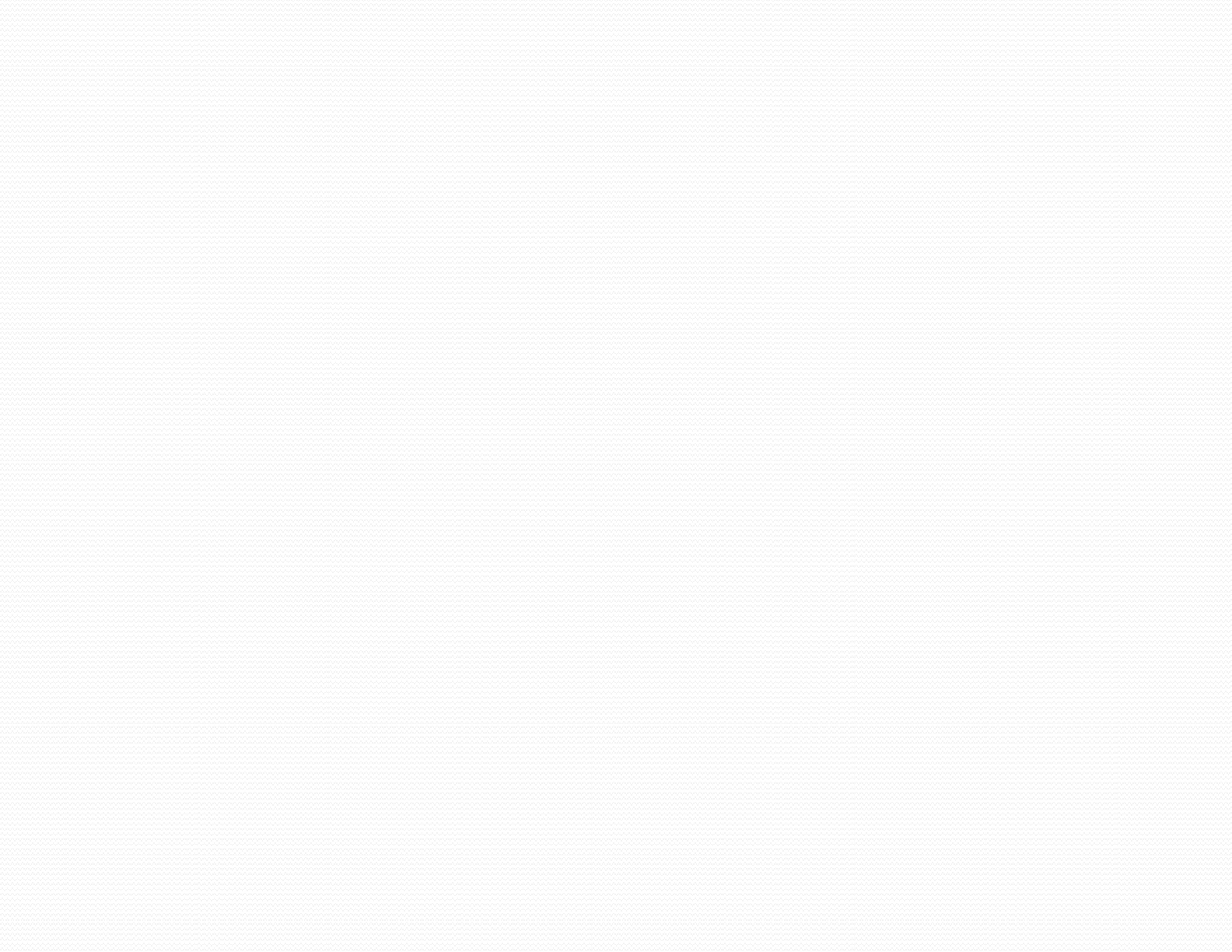 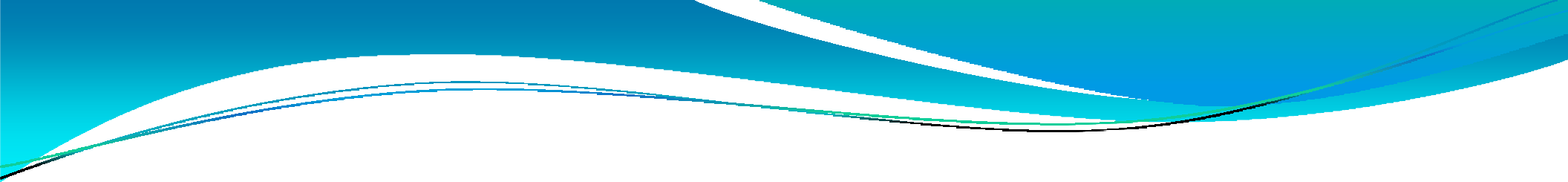 Step 8:
Enter the OTP received on Email &  Mobile No. and Enter the Password  of Your Choice (Combination of  Only Alphabet & Numbers)
NOTE:
This is a  Sample Form  DONOT Use
the Details  of this Form
{Use Your  Details}
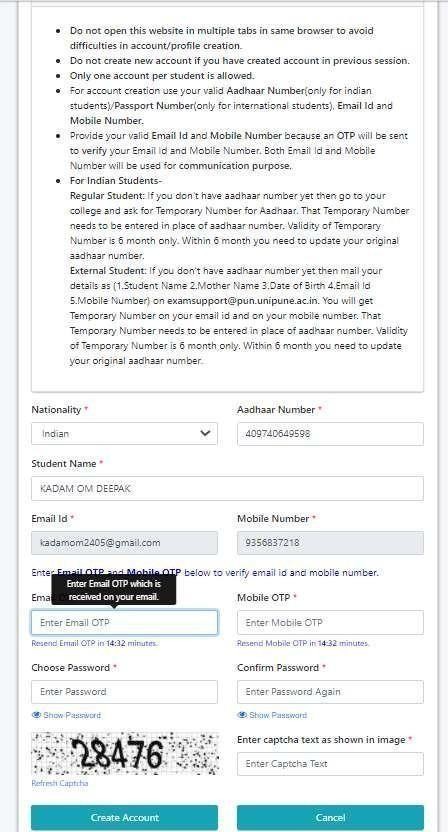 2) Enter “OTP Received
on Mobile”
1) Enter “OTP  Received on  Email”
3) Enter “ The Password of Your  Choice” (Combination of Only Alphabet  & Numbers Length of Password 6 to 10  Characters )
5) Enter “Captcha  Text” (As Appeared)
4) Confirm the same password
(Preserve the Password for Future use
{Needfor next Three Yearsto fill Exam Forms})
6) Click on
“Create Account”
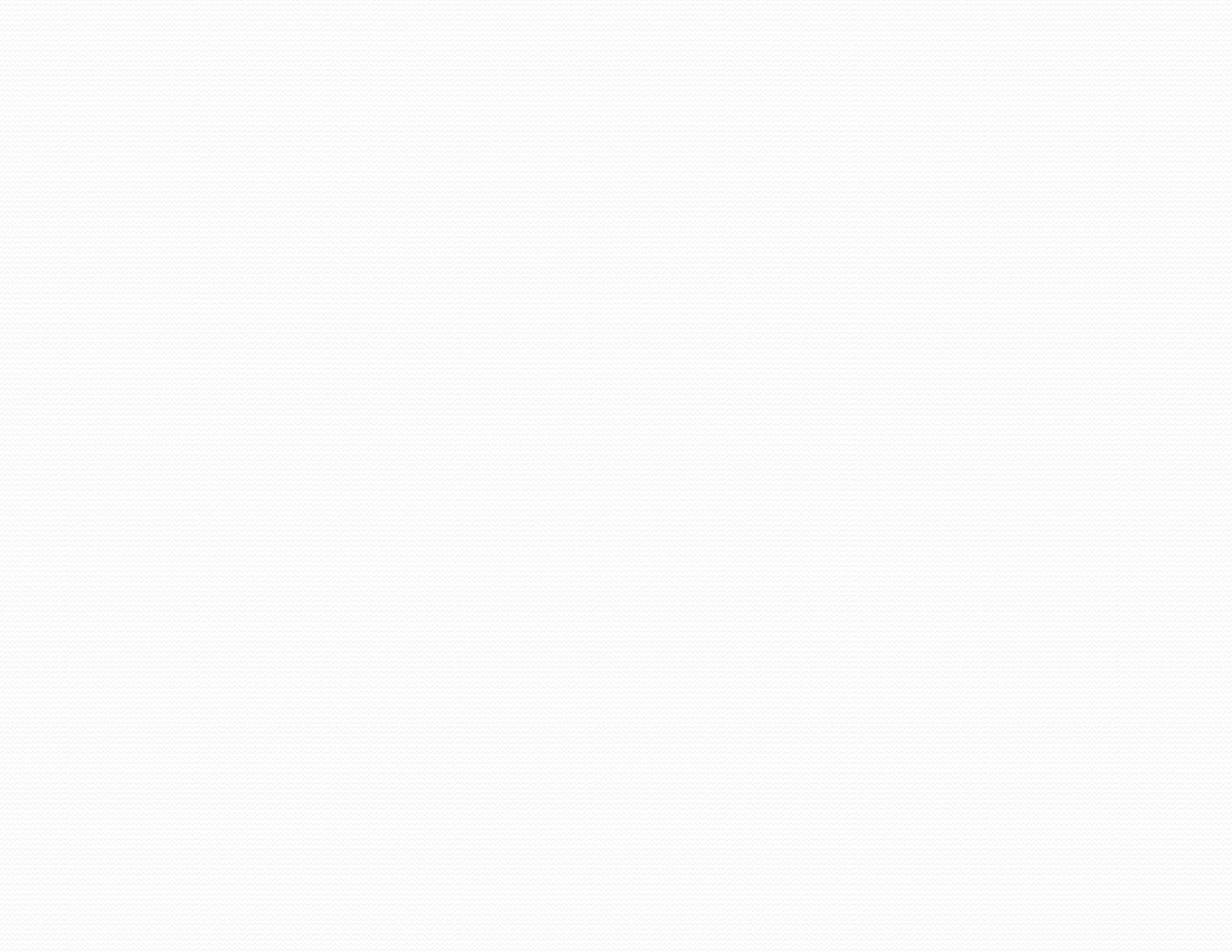 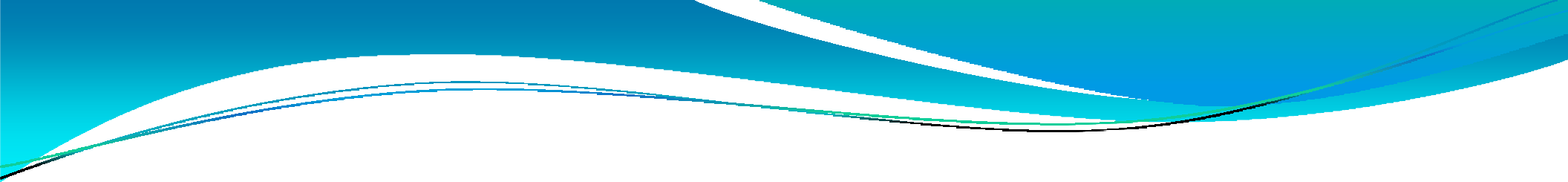 Step 9:
Message for Account  Created Successfully  Click on  “ Go To Login”
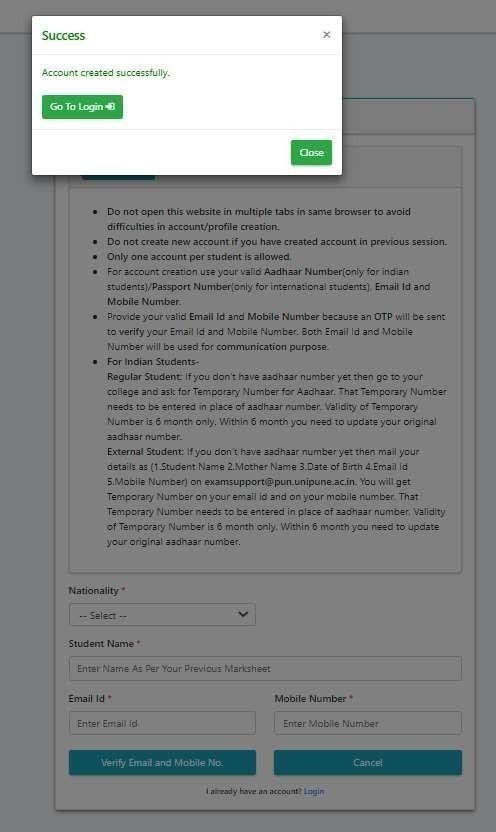 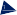 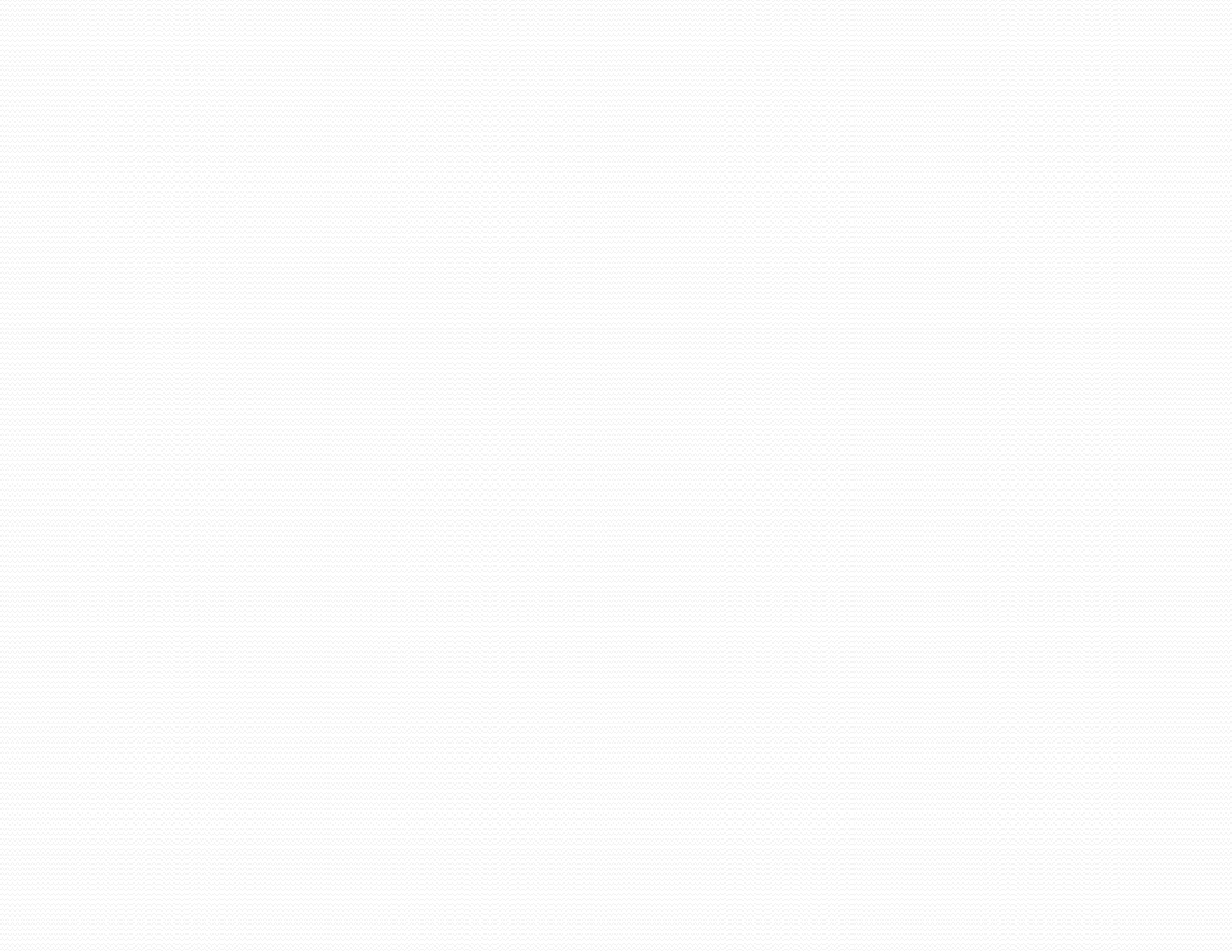 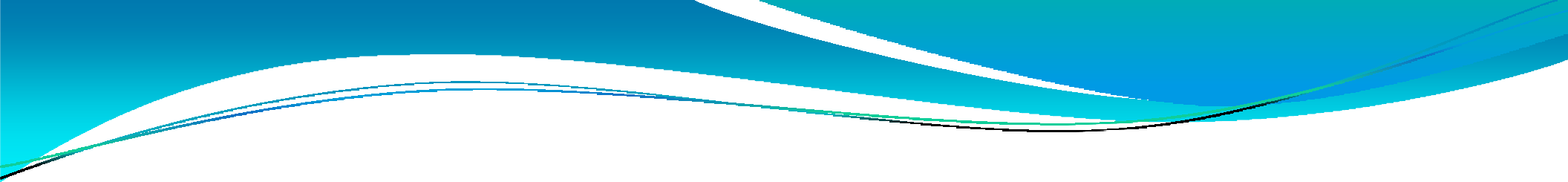 Step 10:
Login Window


Select the Option for Login By
(You can Login by
Mobile Number/Email/Aadhaar Number)
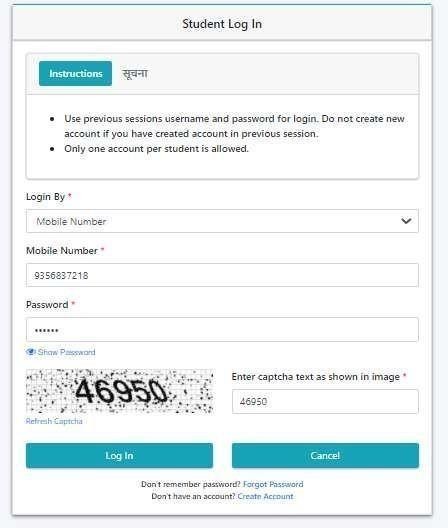 Enter the Details as required

Enter the Password created in  Earlier Step

Enter “Captcha Text”  (As Appeared)


Click on “Log In”
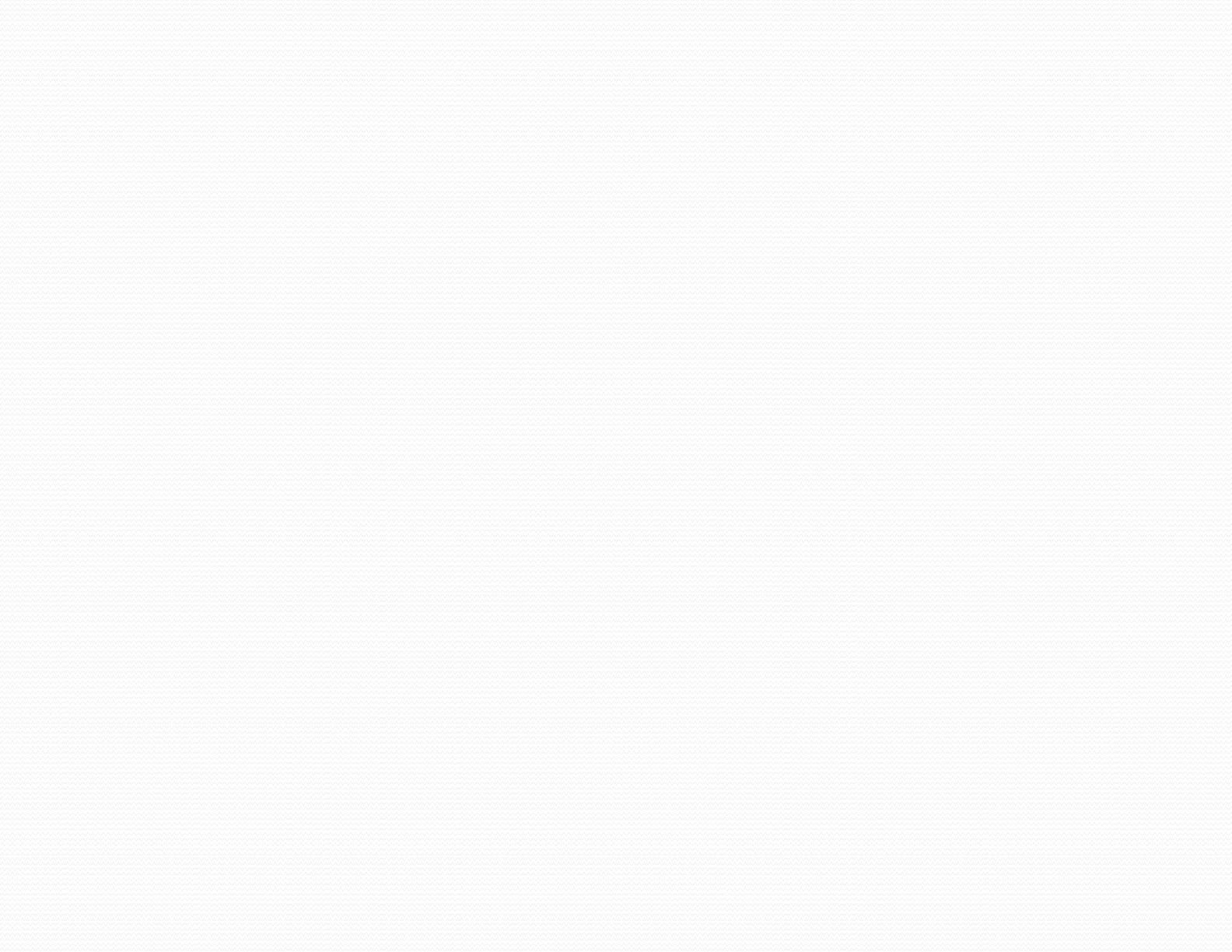 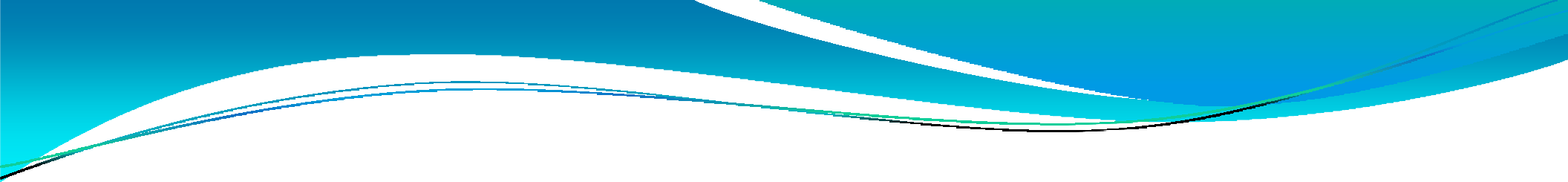 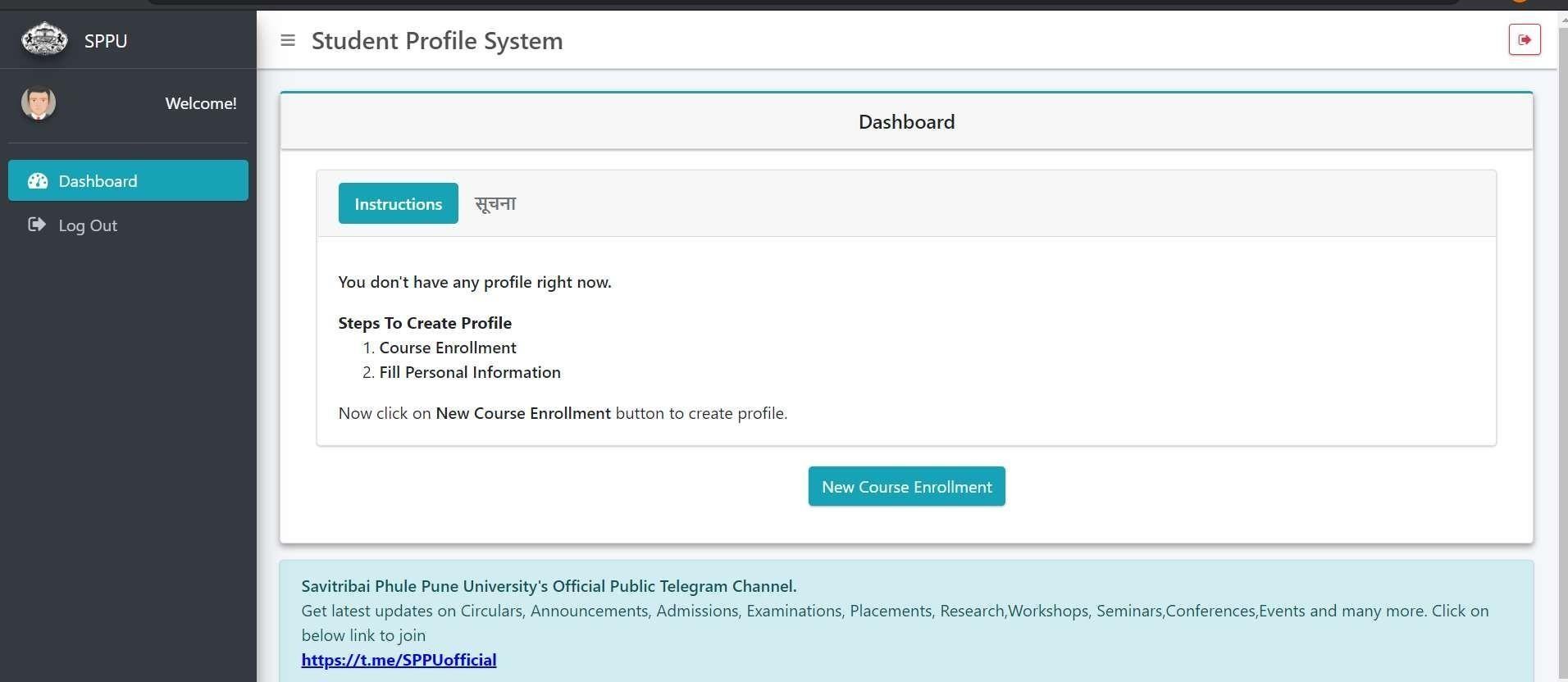 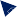 Step 11: Course Enrollment
Click on  “ New Course Enrollment”
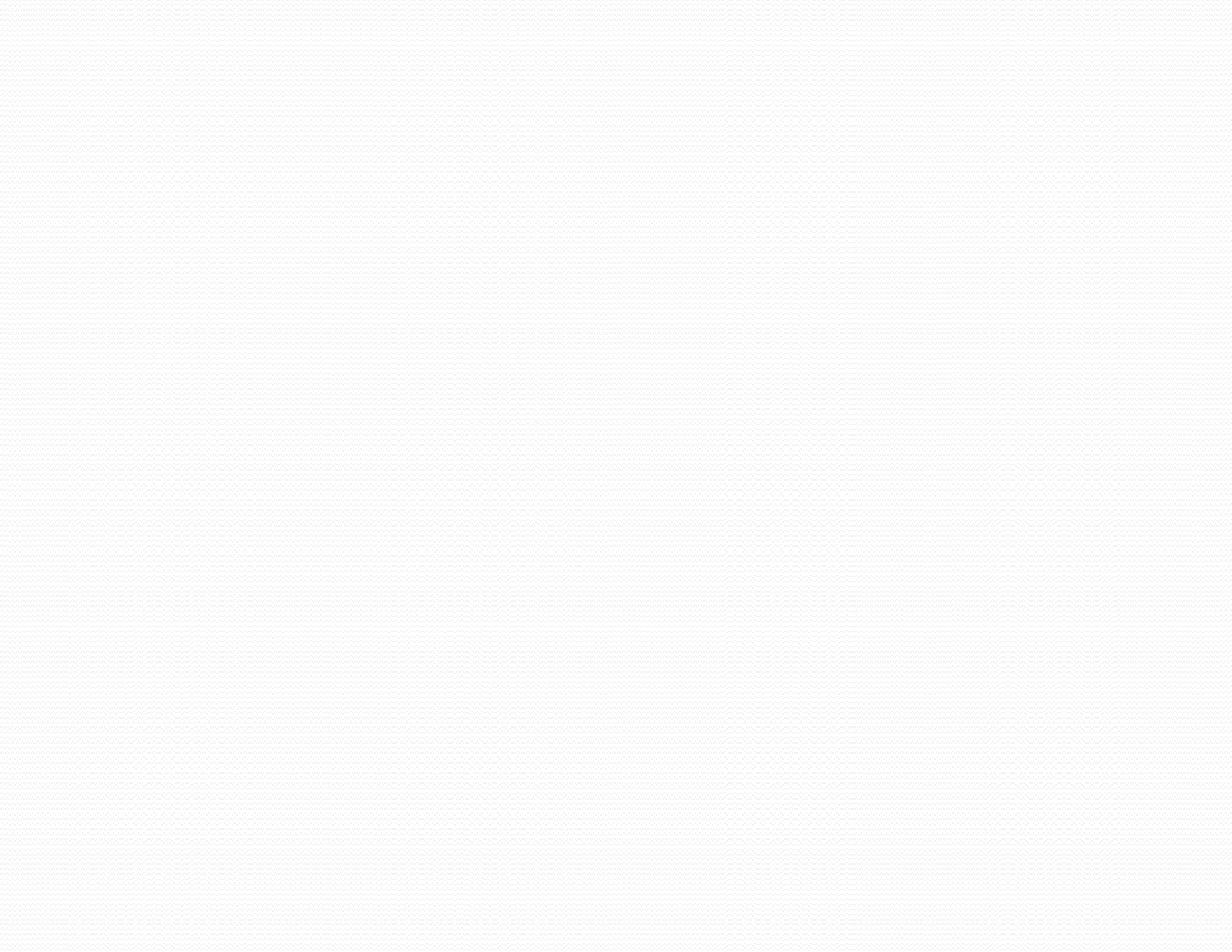 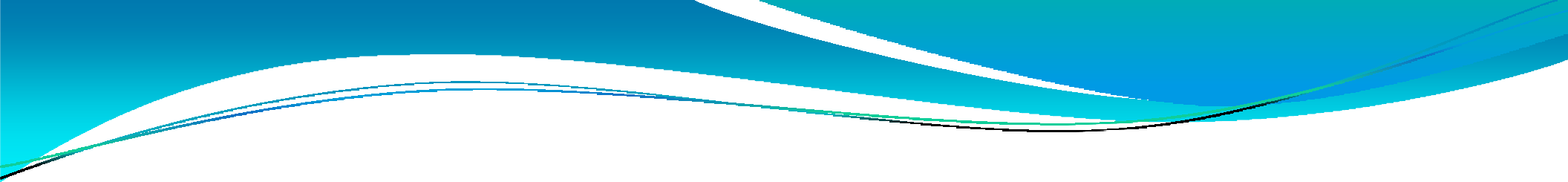 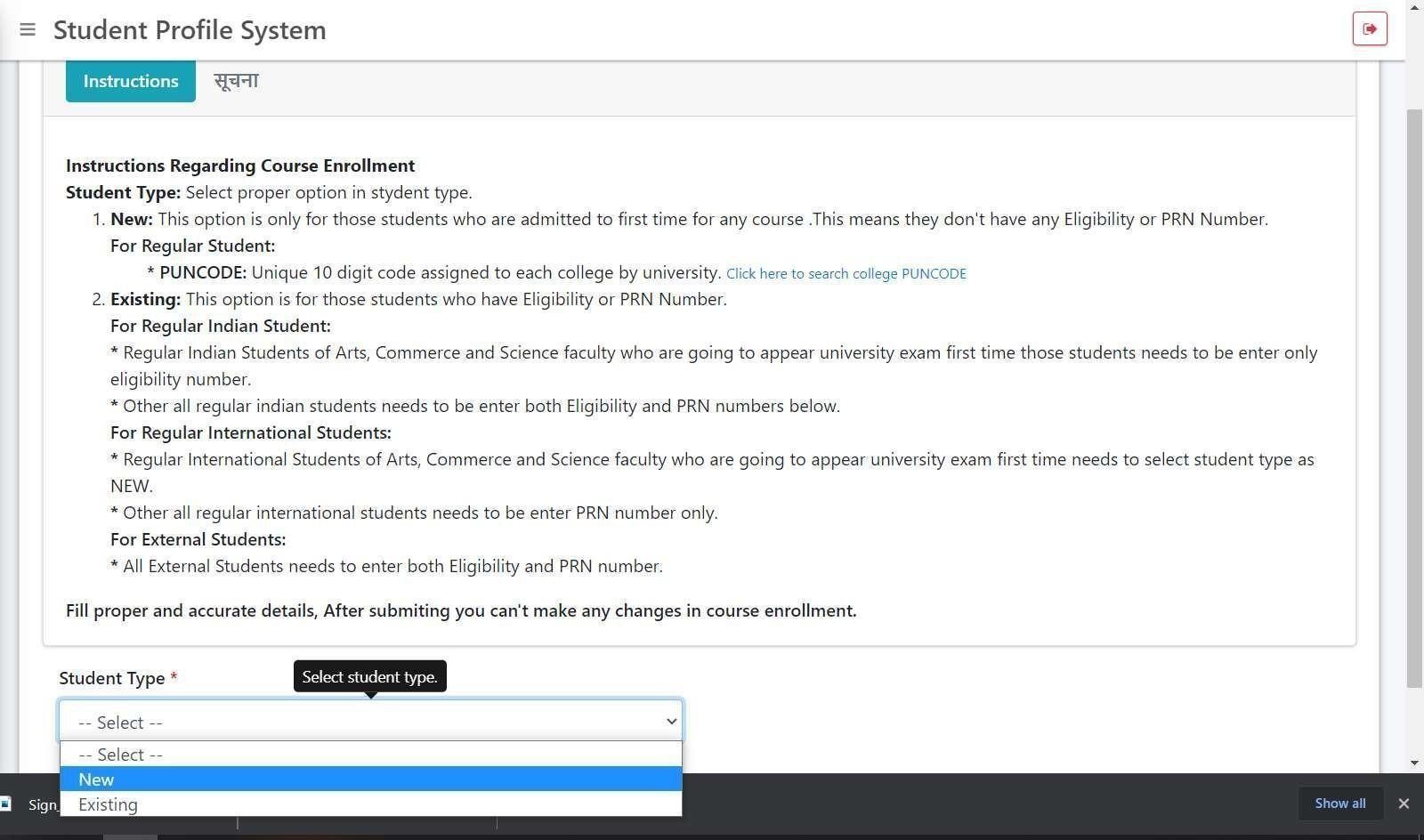 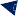 Step 12:
Select Student Type as  “New”
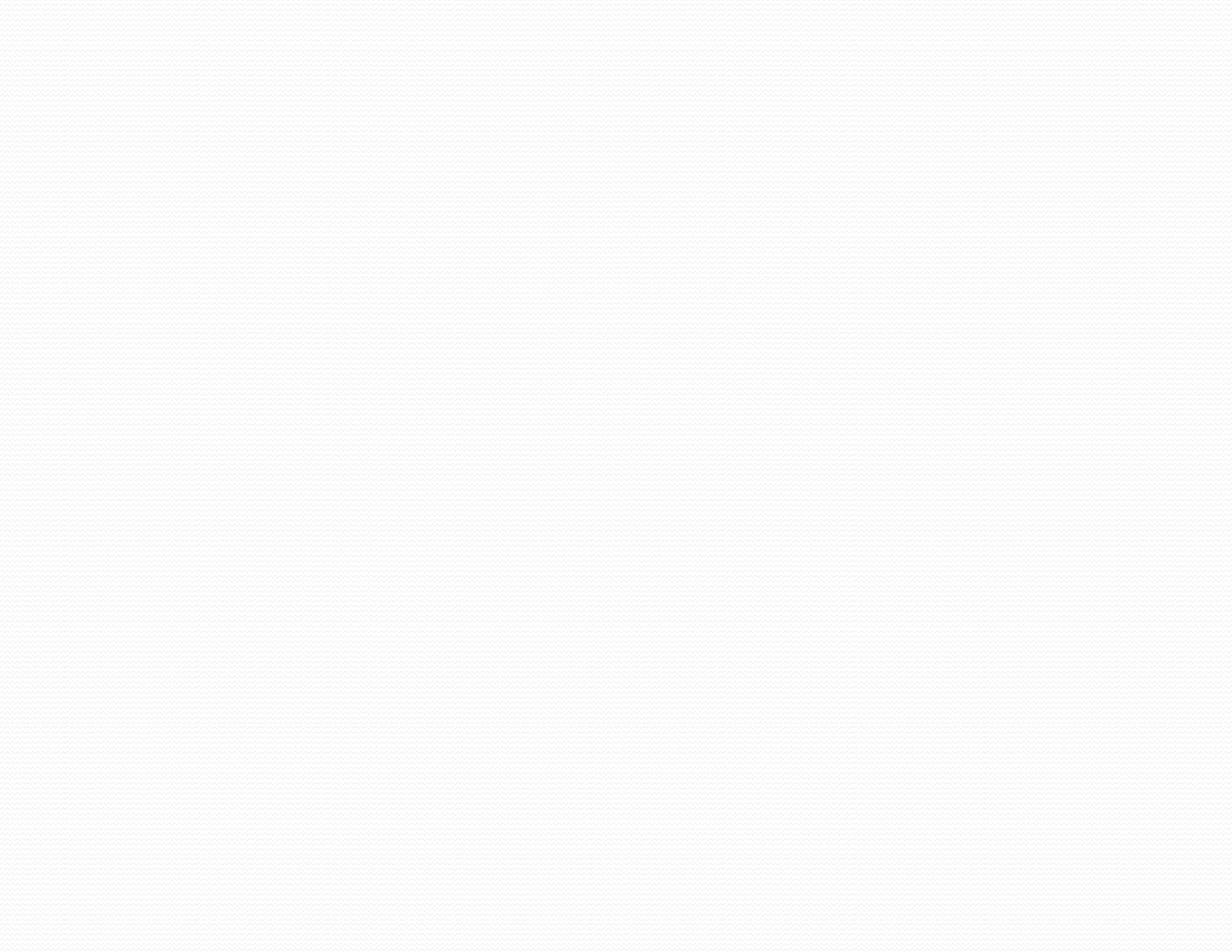 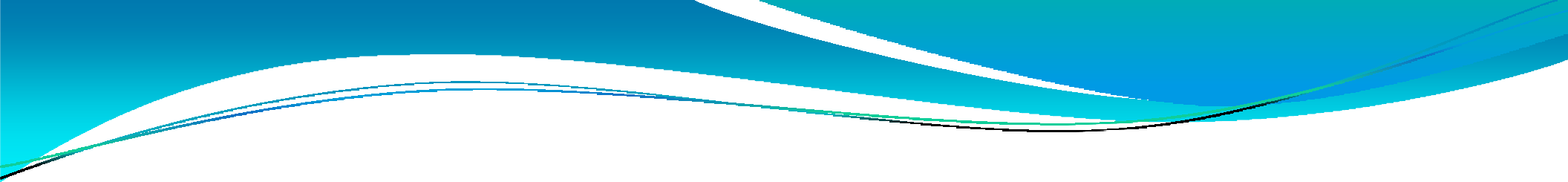 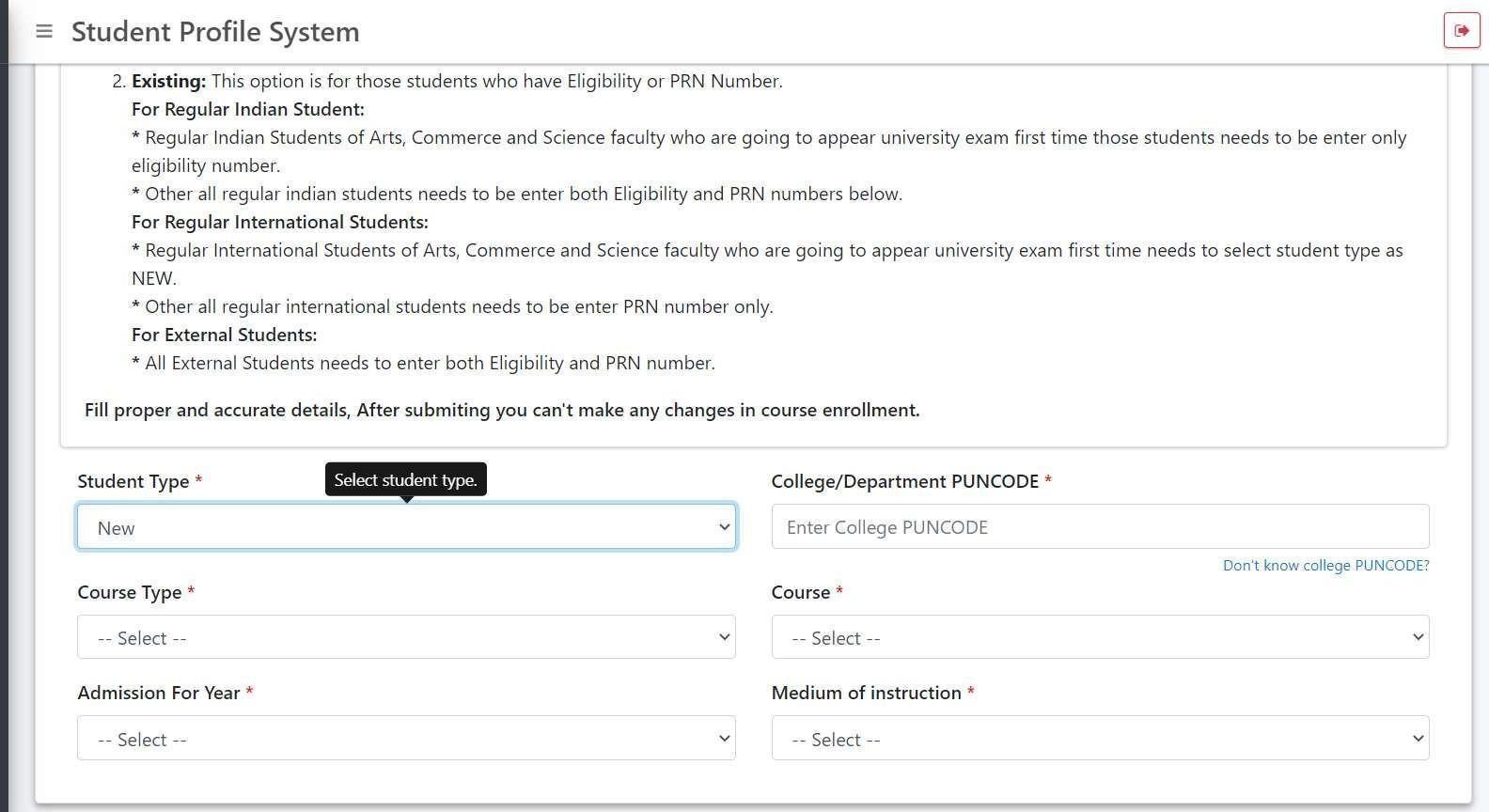 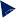 Step 13:
Enter College PUNCODE
CEGP013870
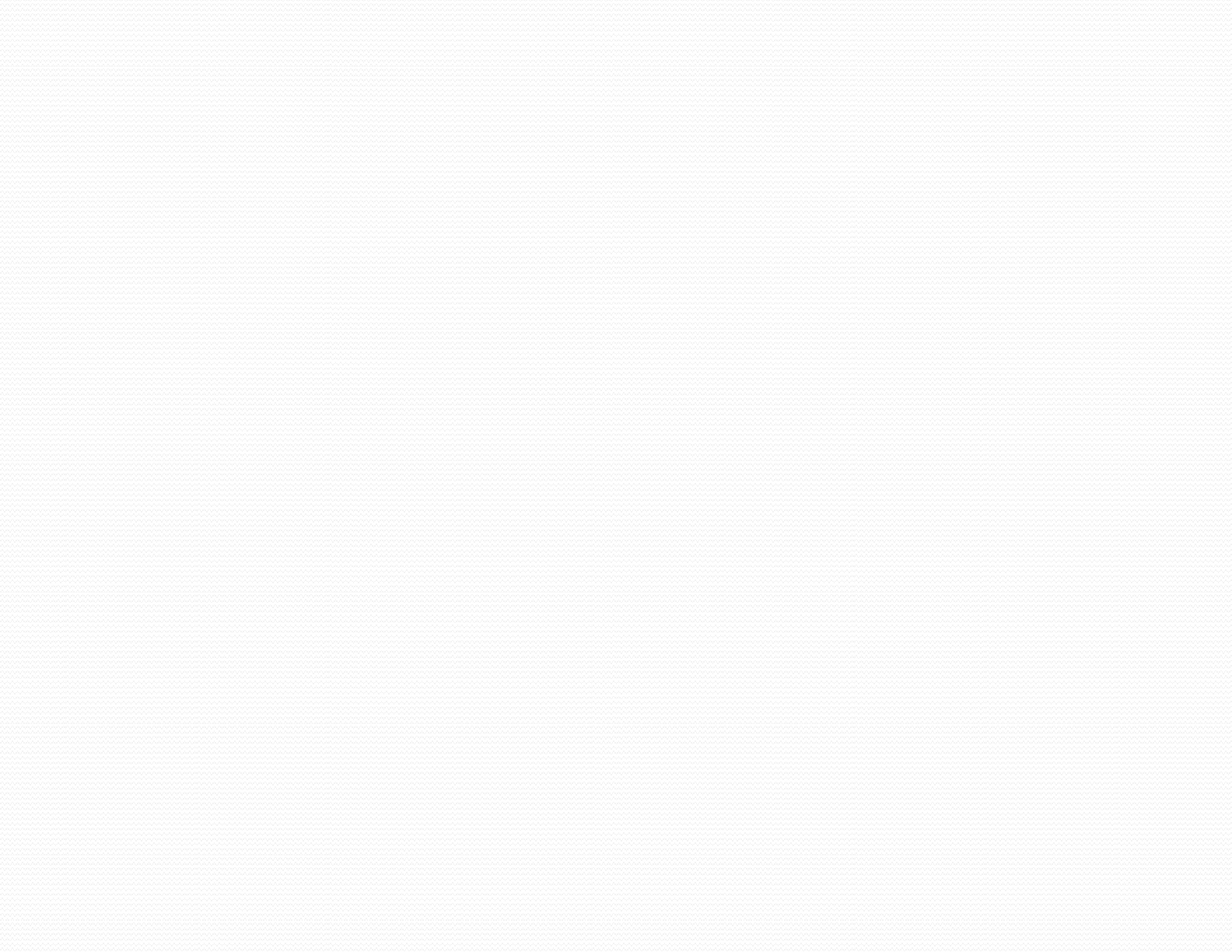 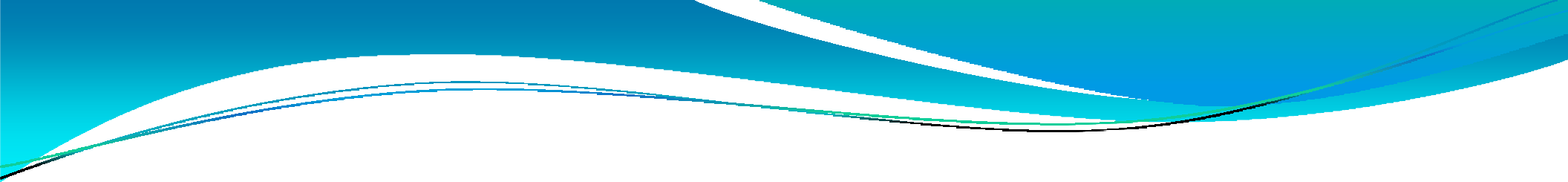 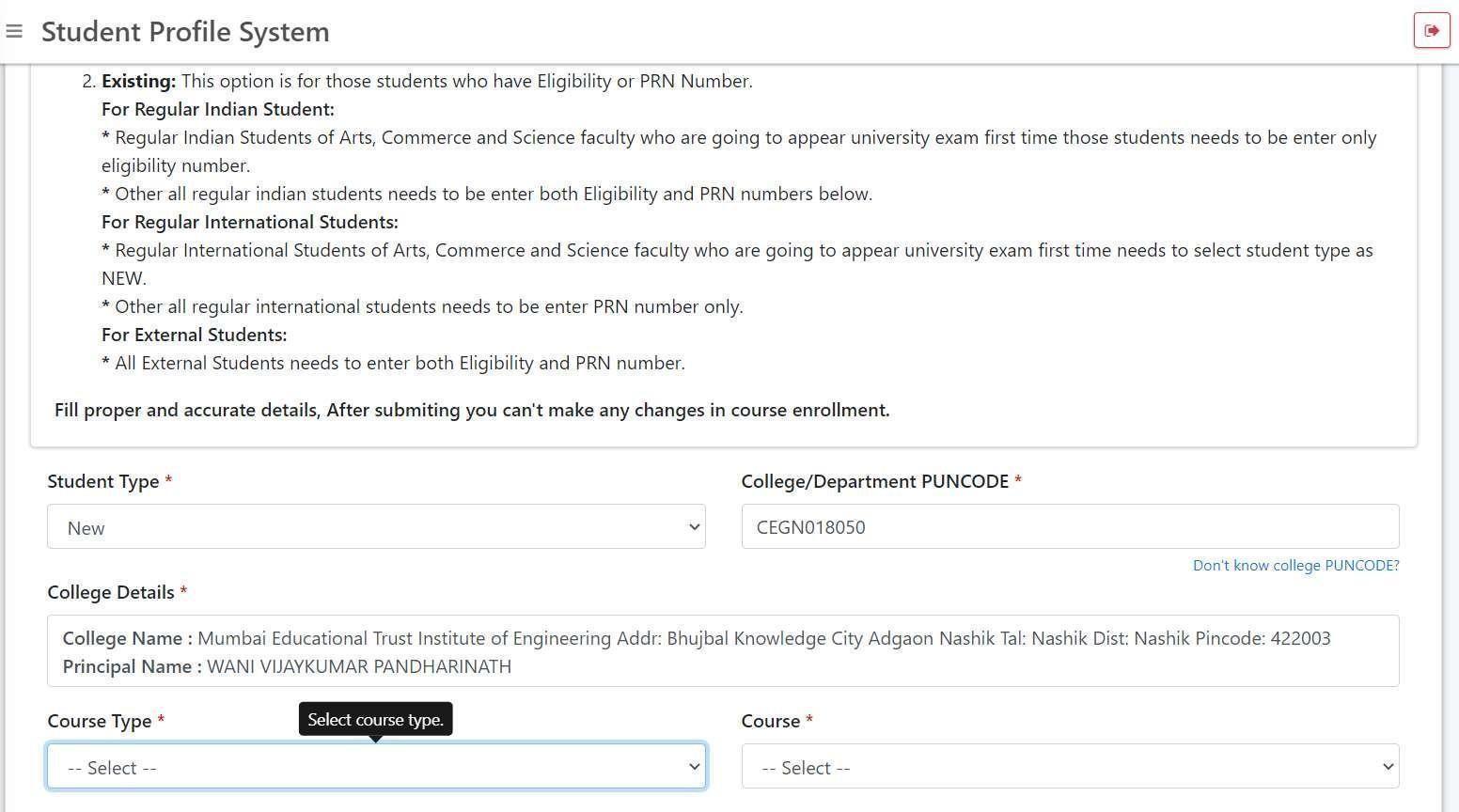 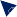 Step 14 Continued:
After Entering College PUNCODE
College Details will Appear along with Principal Name
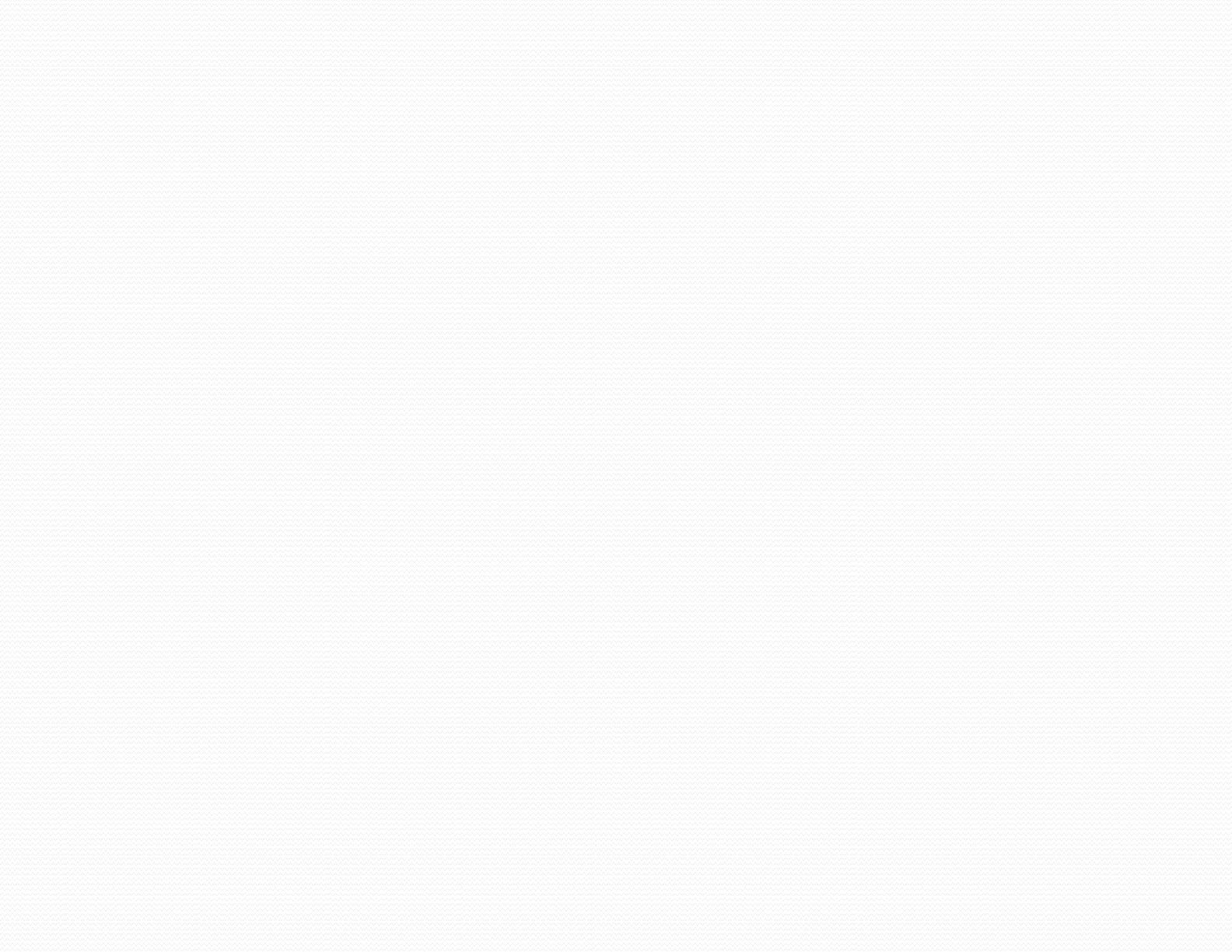 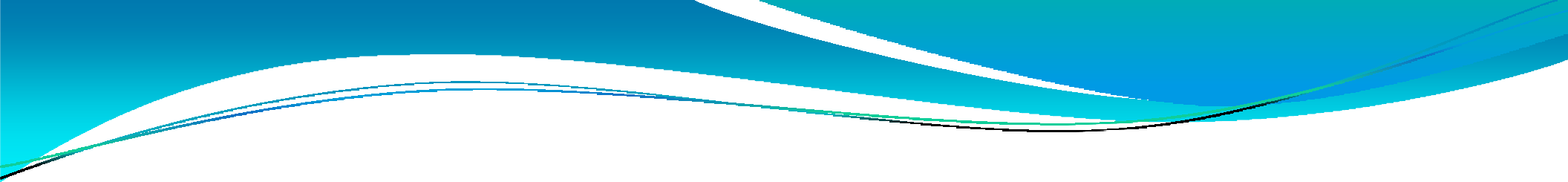 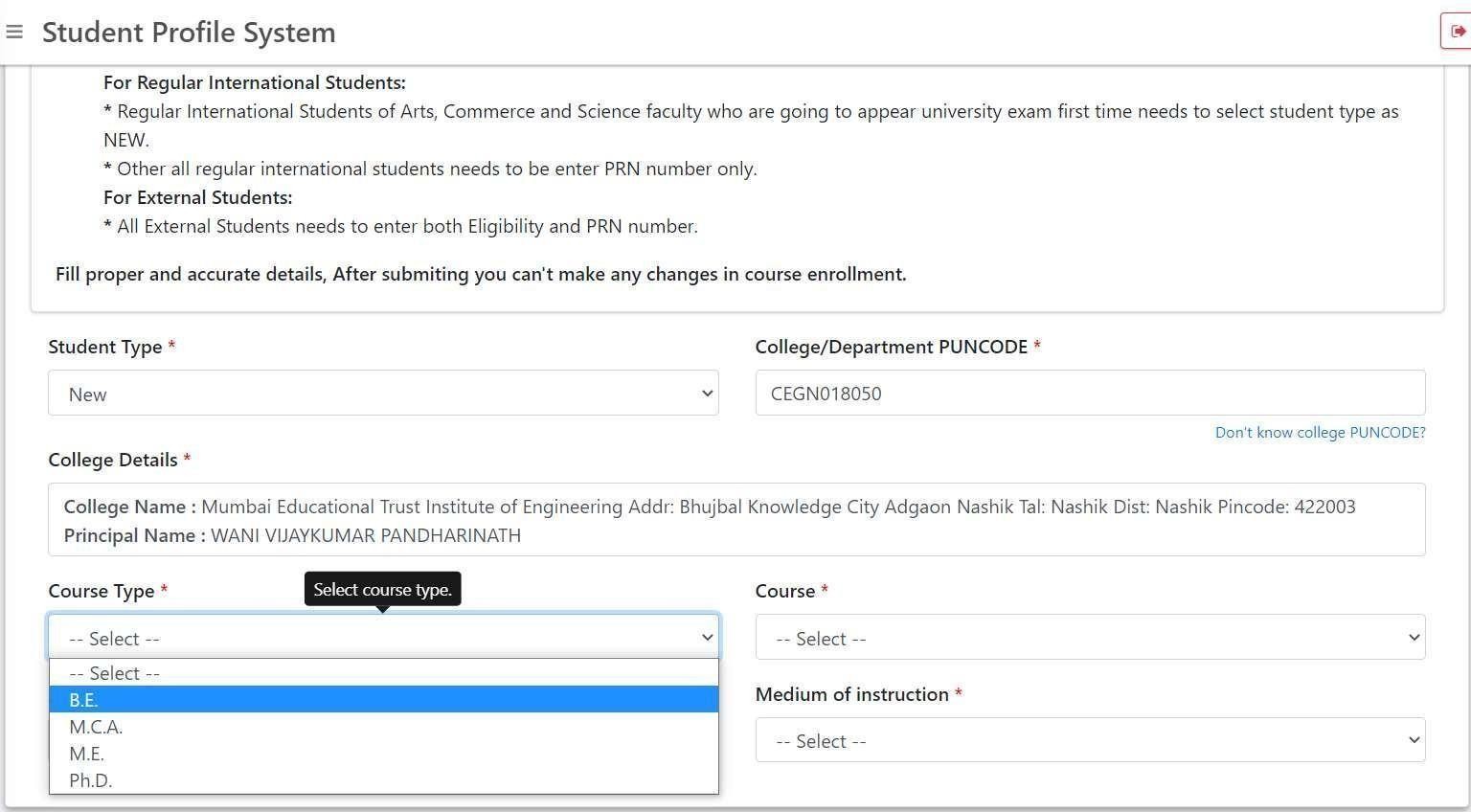 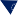 Step 15:
Select Course Type as “B.E.”
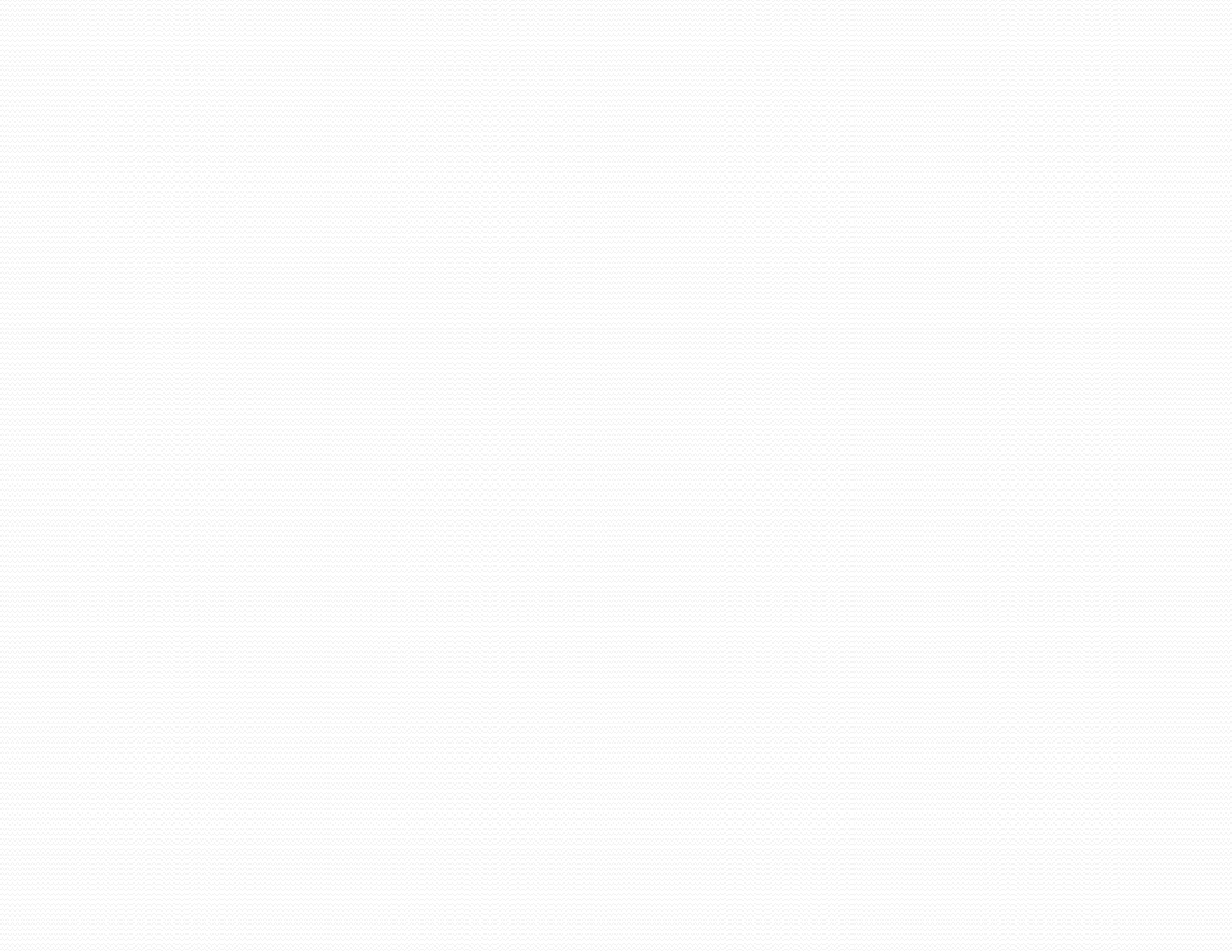 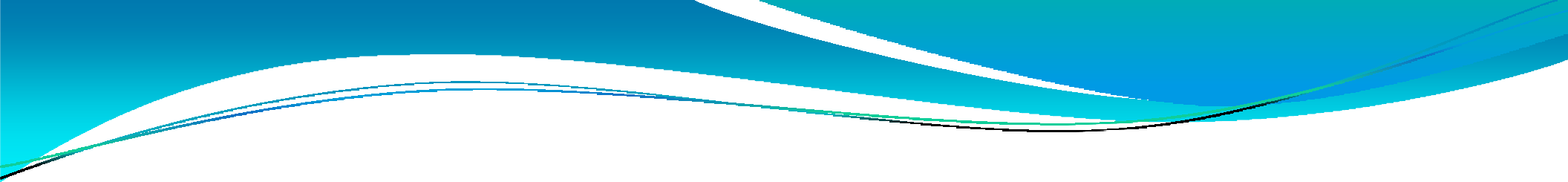 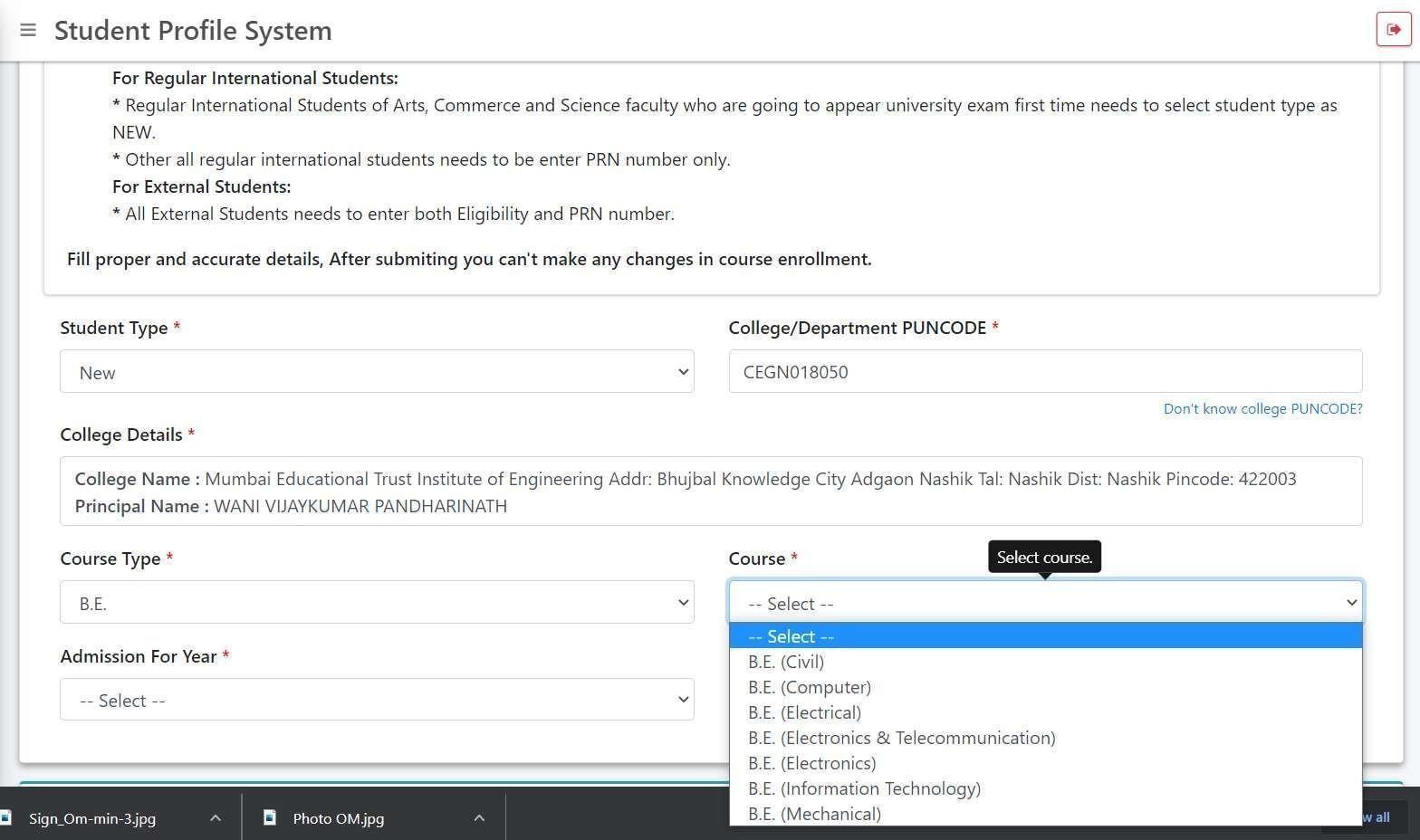 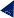 Step 16:
Select Course as per your  Branch
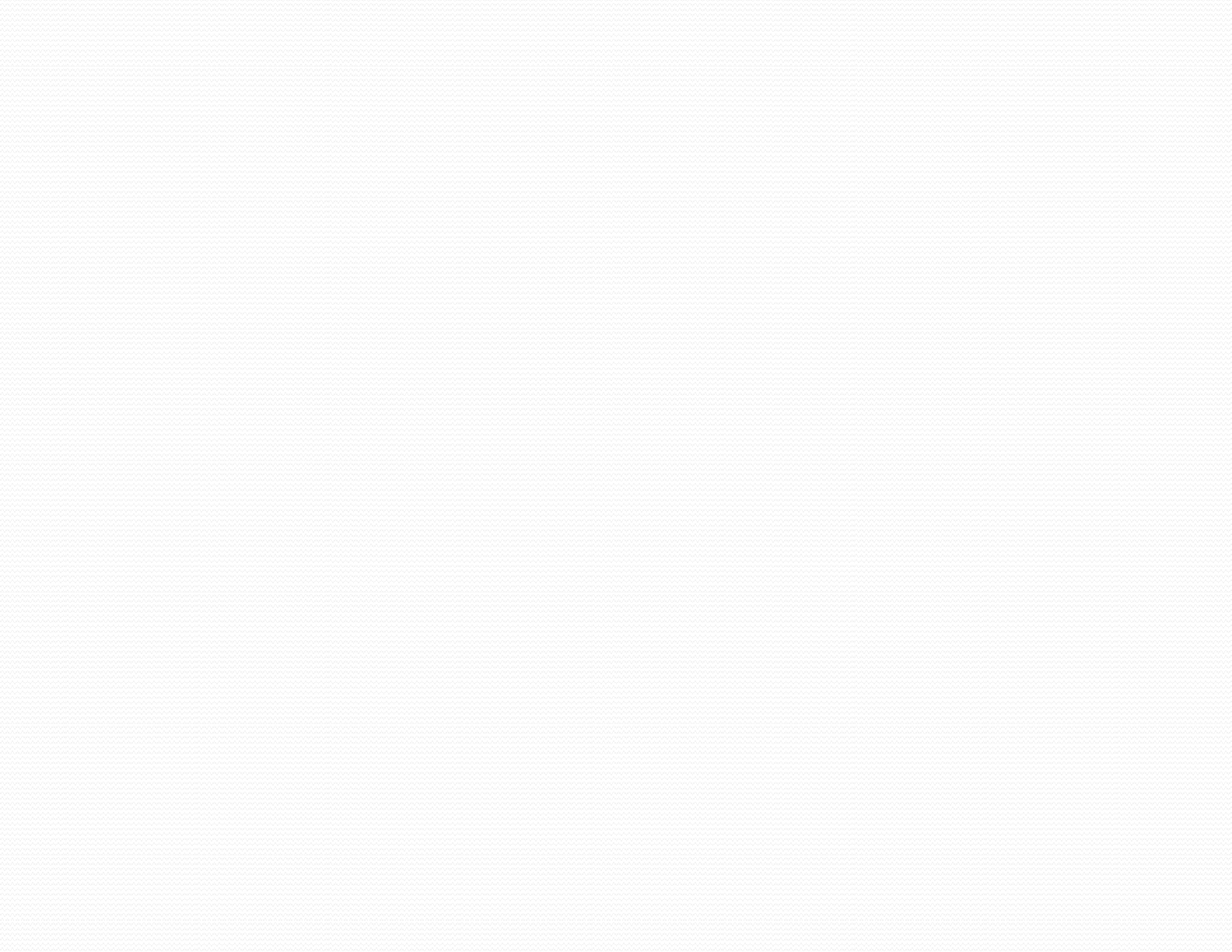 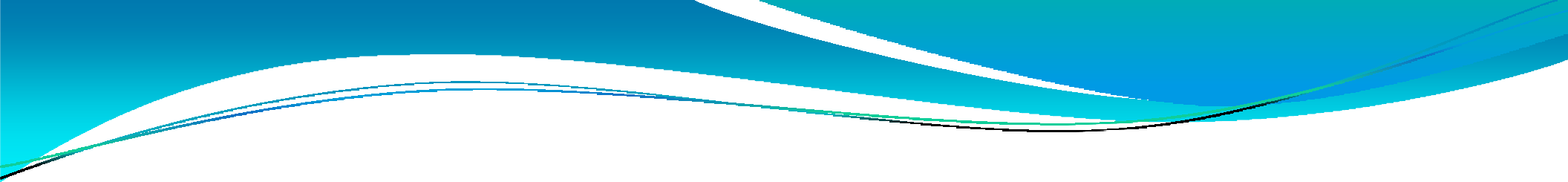 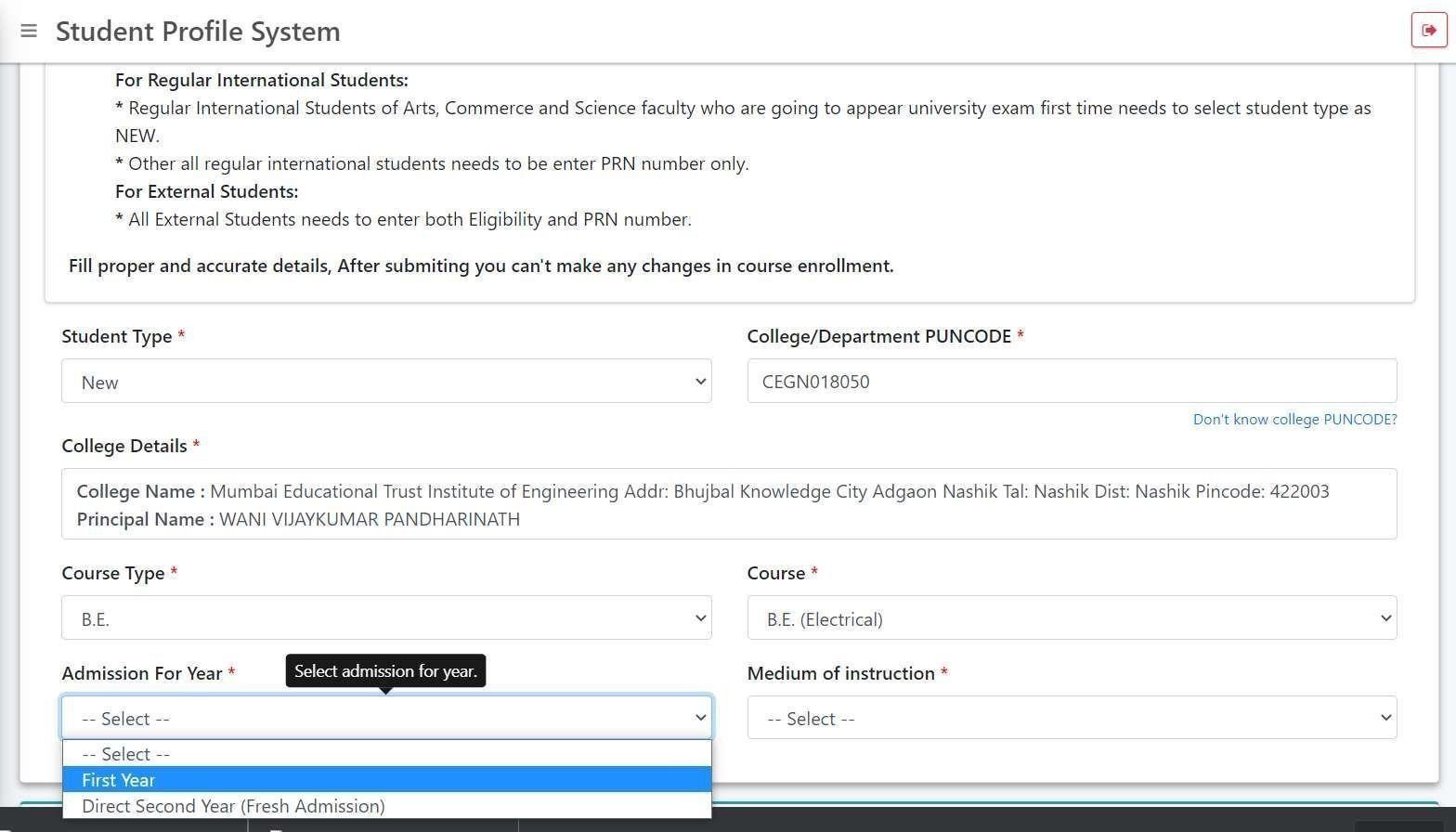 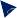 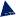 Select Medium of  Instruction as “English”
Step 17:
Select Admission For Year as  “First Year/Direct Second  Year”
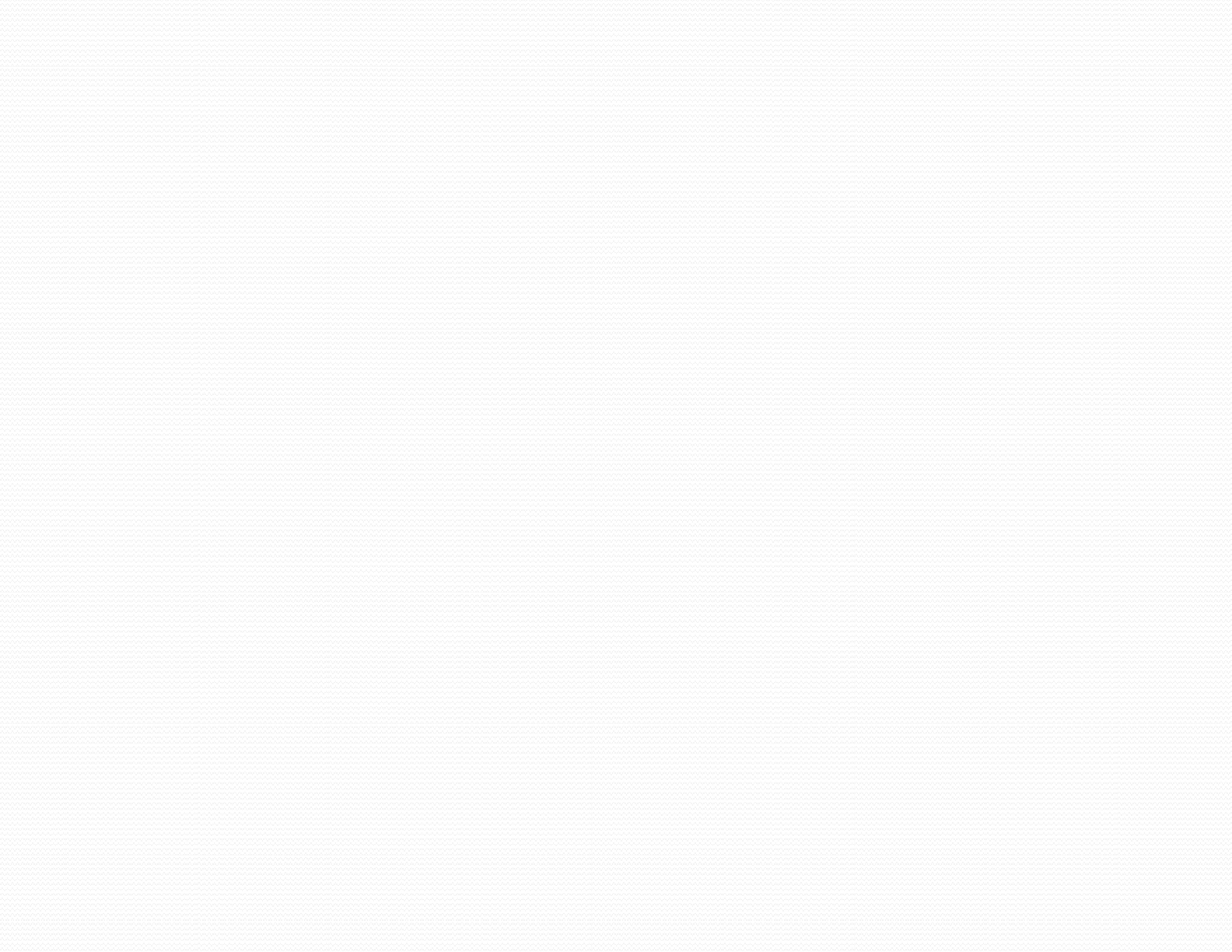 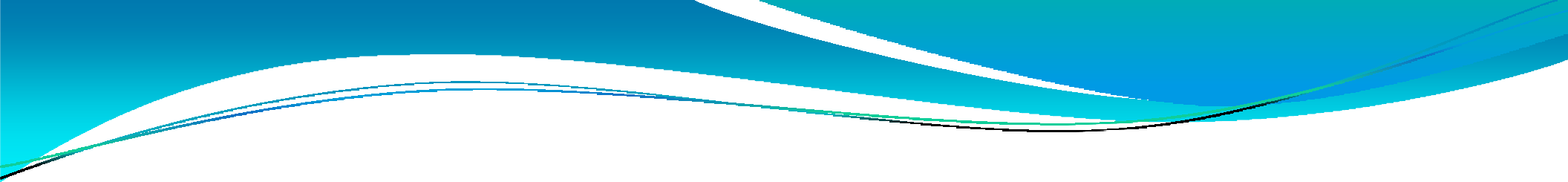 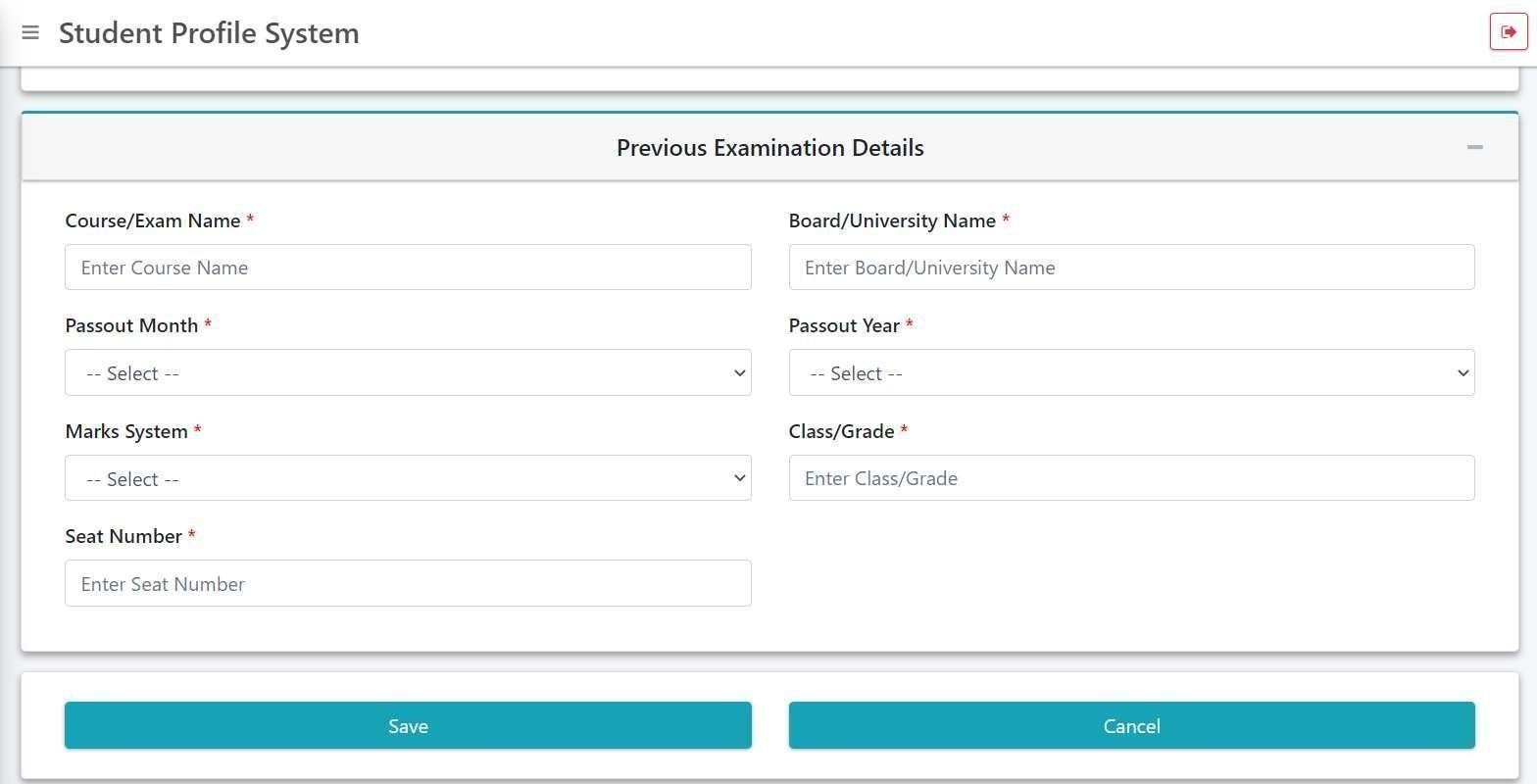 Step 18: Enter Previous Examination Details
Course/Exam Name: “Previous Exam” (e.g. HSC)
Board/University Name: As per Your Previous Exam Marksheet (For Example: Maharashtra State  Board/CBSE/ICSEetc.)
Passout Month: As per Your Previous Exam Marksheet.
Passout Year: As per Your Previous Exam Marksheet.
Marks System: As per Your Previous Exam Marksheet. (Marks/Percentage OR CGPA/Grade)
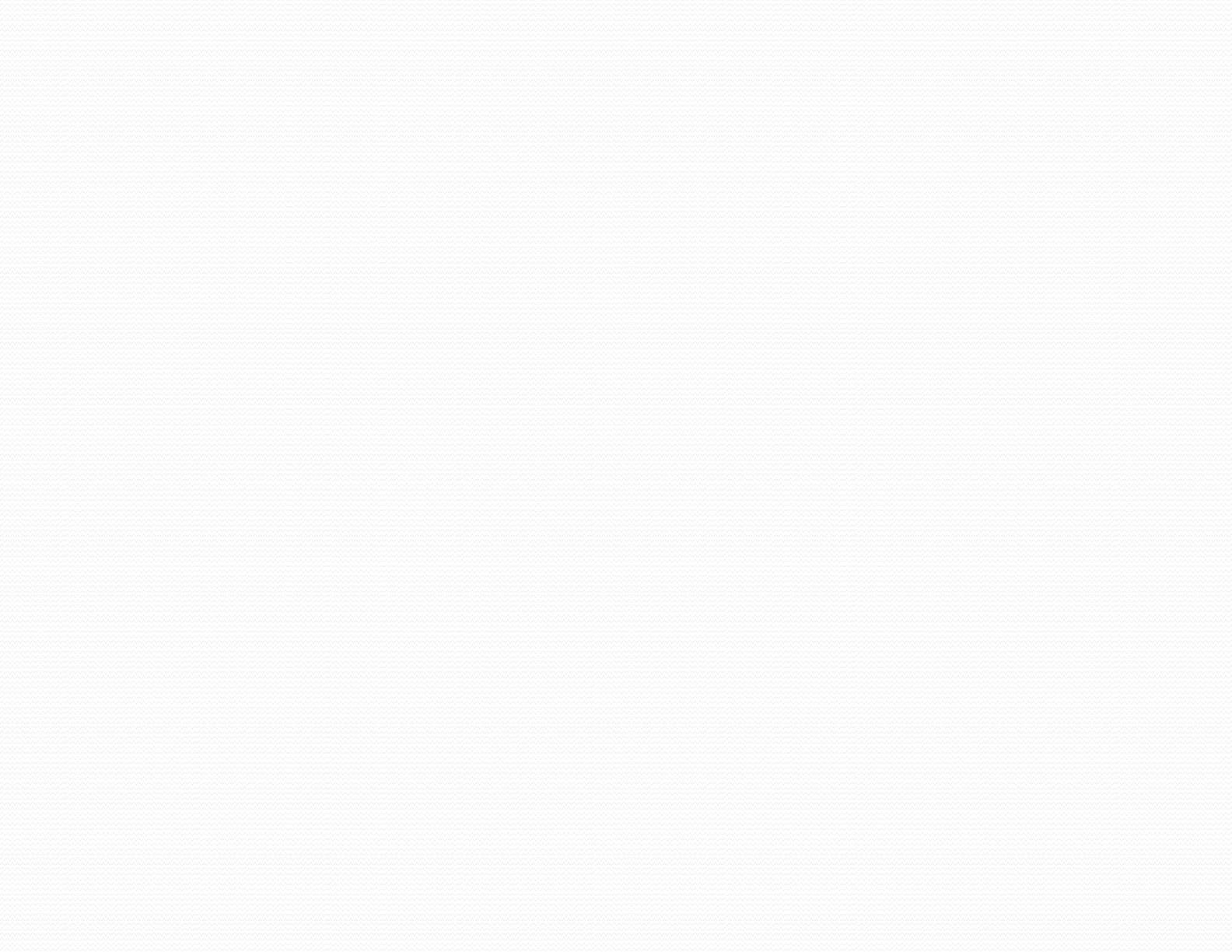 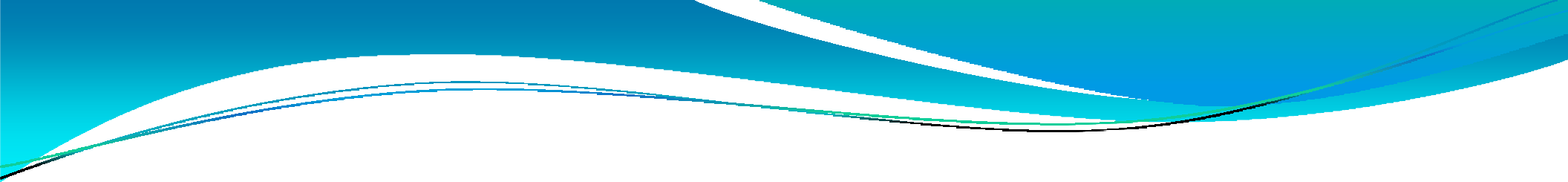 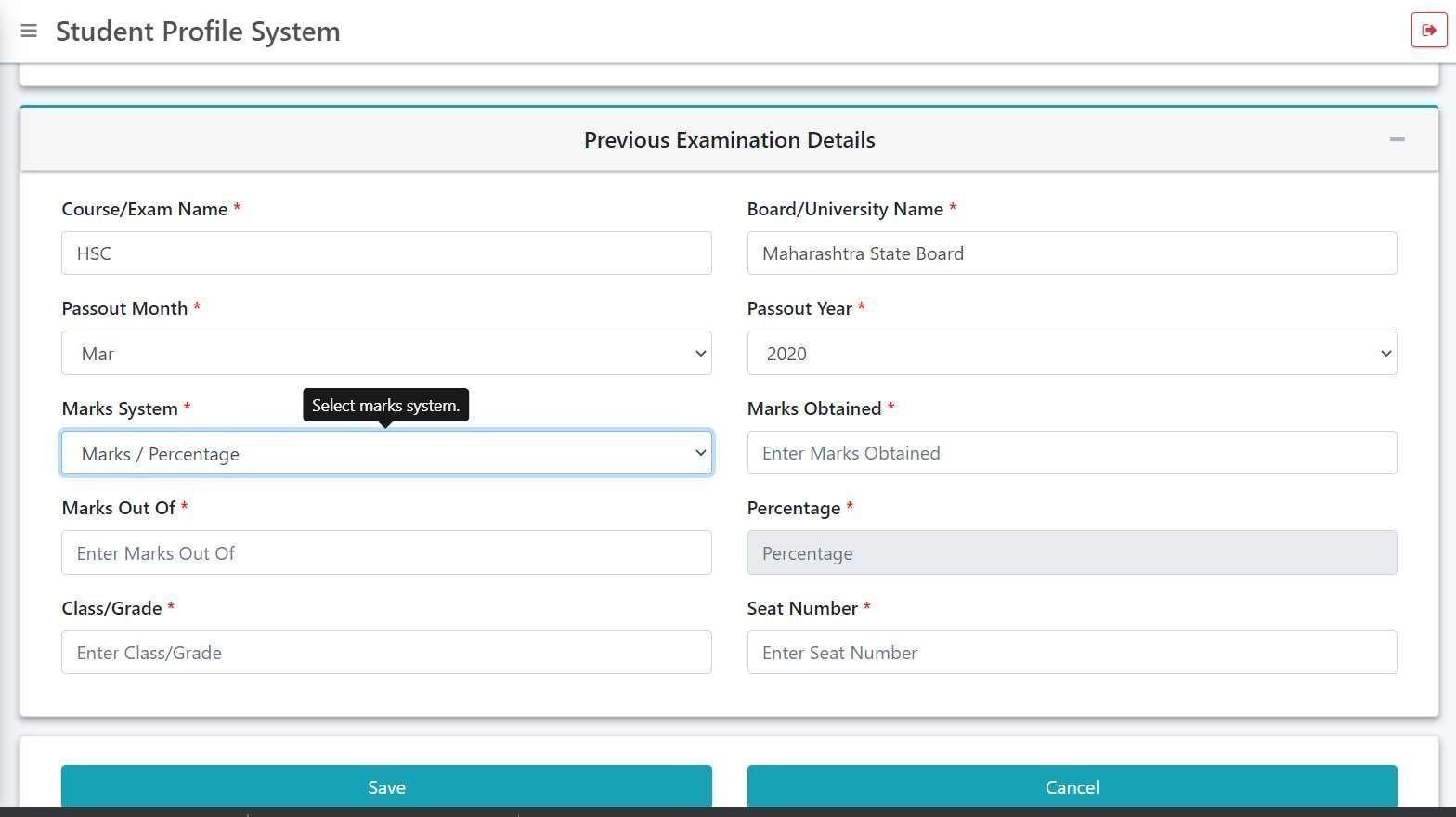 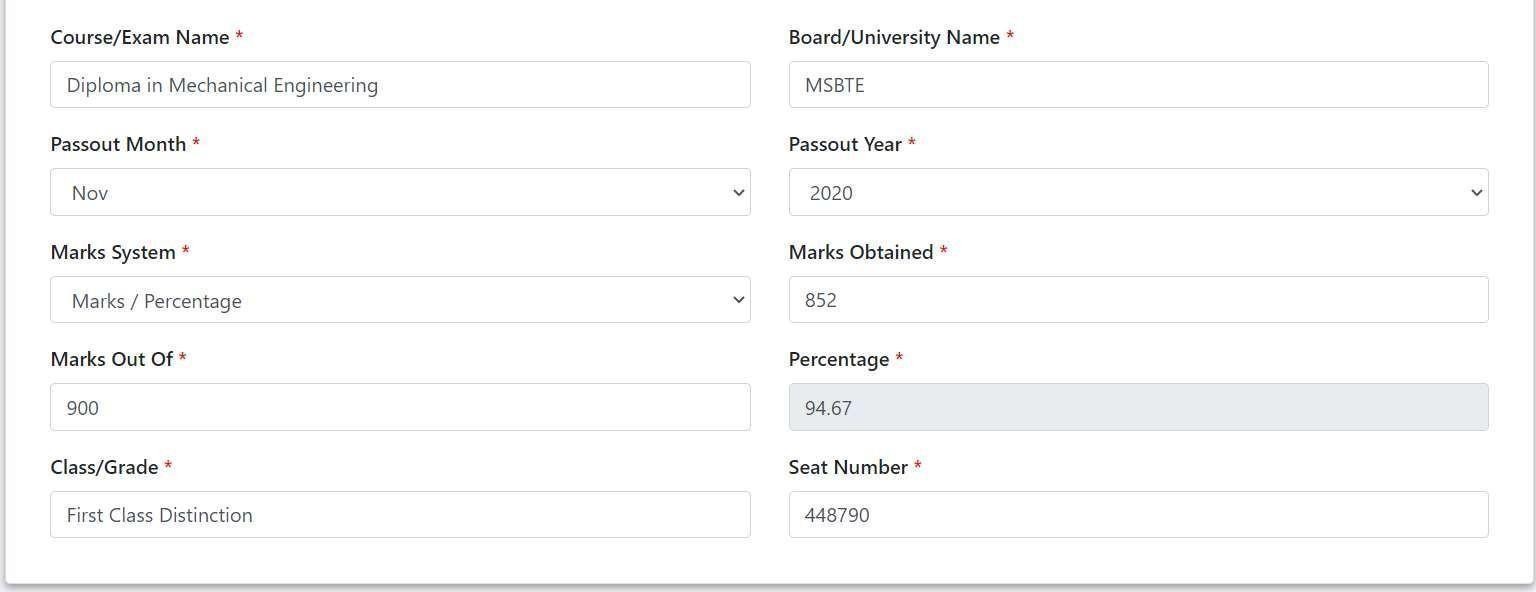 Step 18: Continued (For Marks/Percentage System)
If Marks System selected is “Marks/Percentage then Enter
Marks Obtained: As per Previous Exam Marksheet
Marks out of: As per Previous Exam Marksheet
Percentage: Will Automatically Come.
Class/Grade: As per Previous Exam Marksheet (If Not Mentionedthen Enter “Pass”)
Seat Number: As per Previous Exam Marksheet. & Click on “Save”
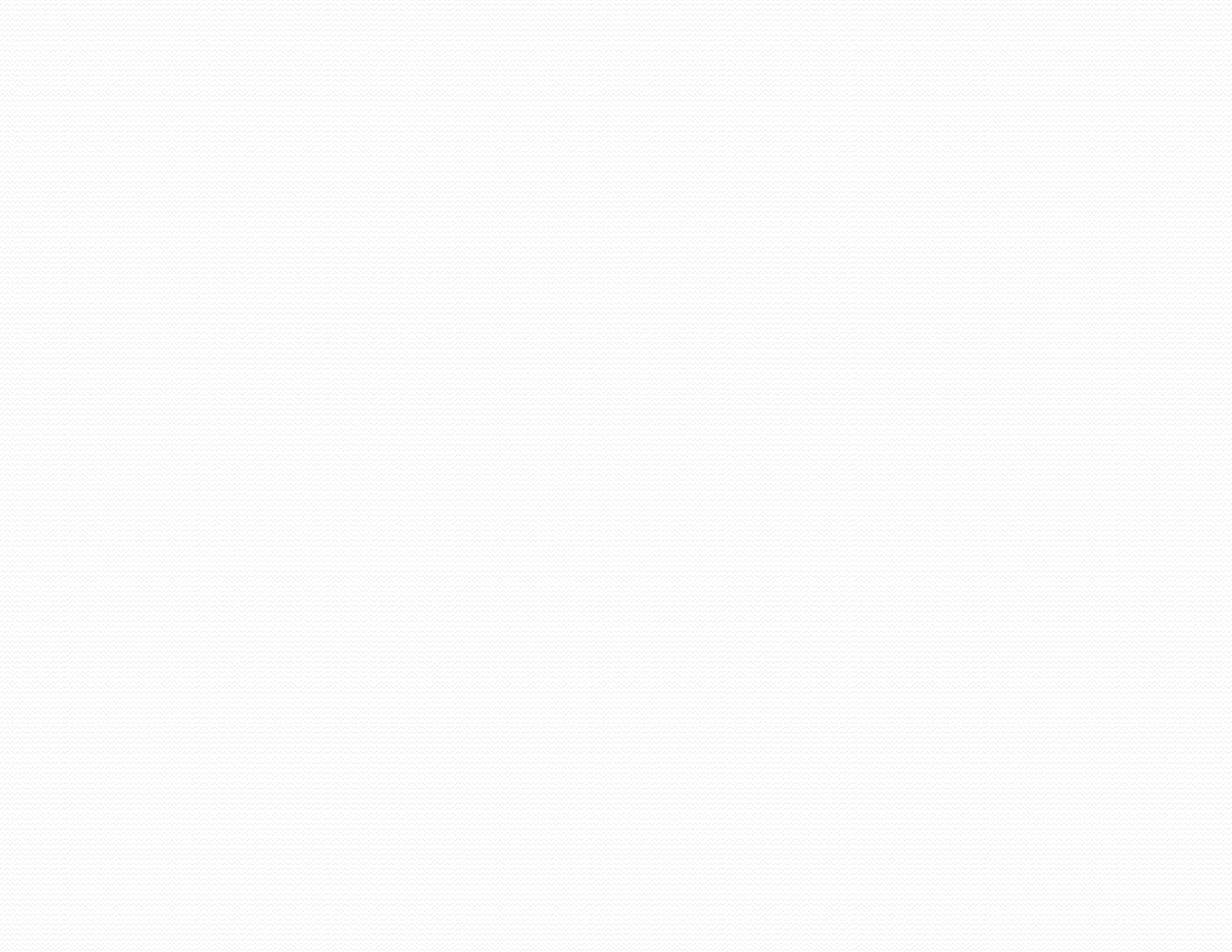 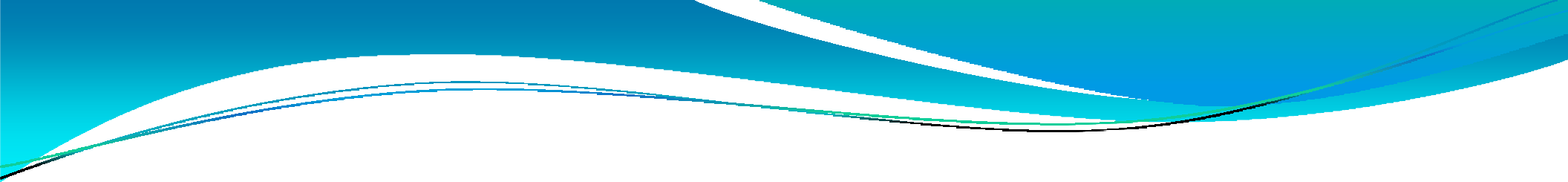 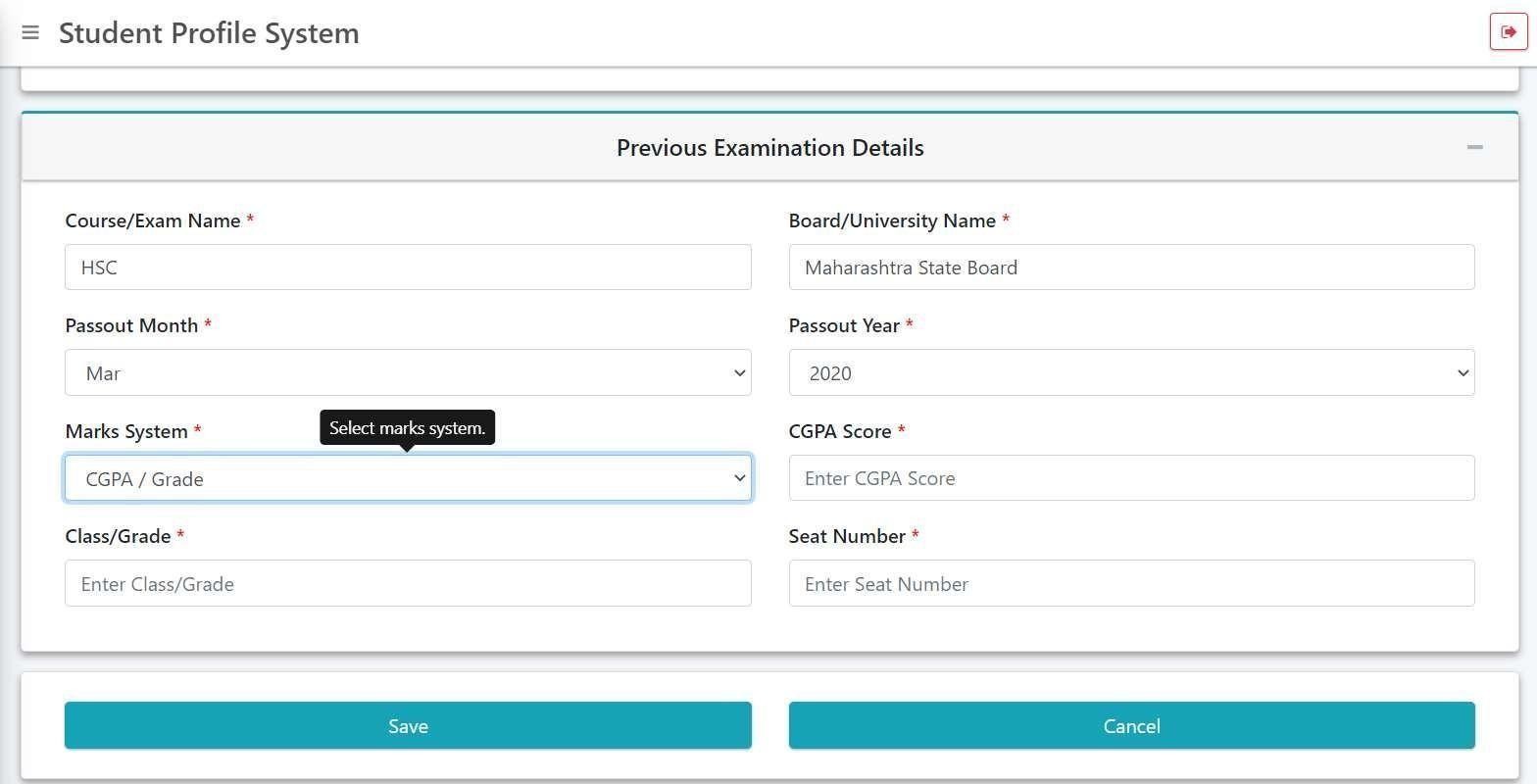 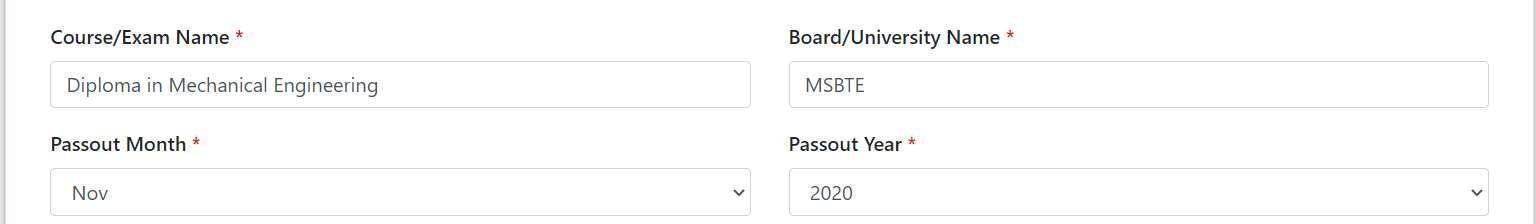 Step 18: Continued (For CGPA/Grade System)
If Marks System selected is “CGPA/Grade then Enter
CGPA Score: As per Previous Exam Marksheet
Class/Grade: As per Previous Exam Marksheet (If Not Mentionedthen Enter “Pass”)
Seat Number: As per Previous Exam Marksheet.
Click on “Save”
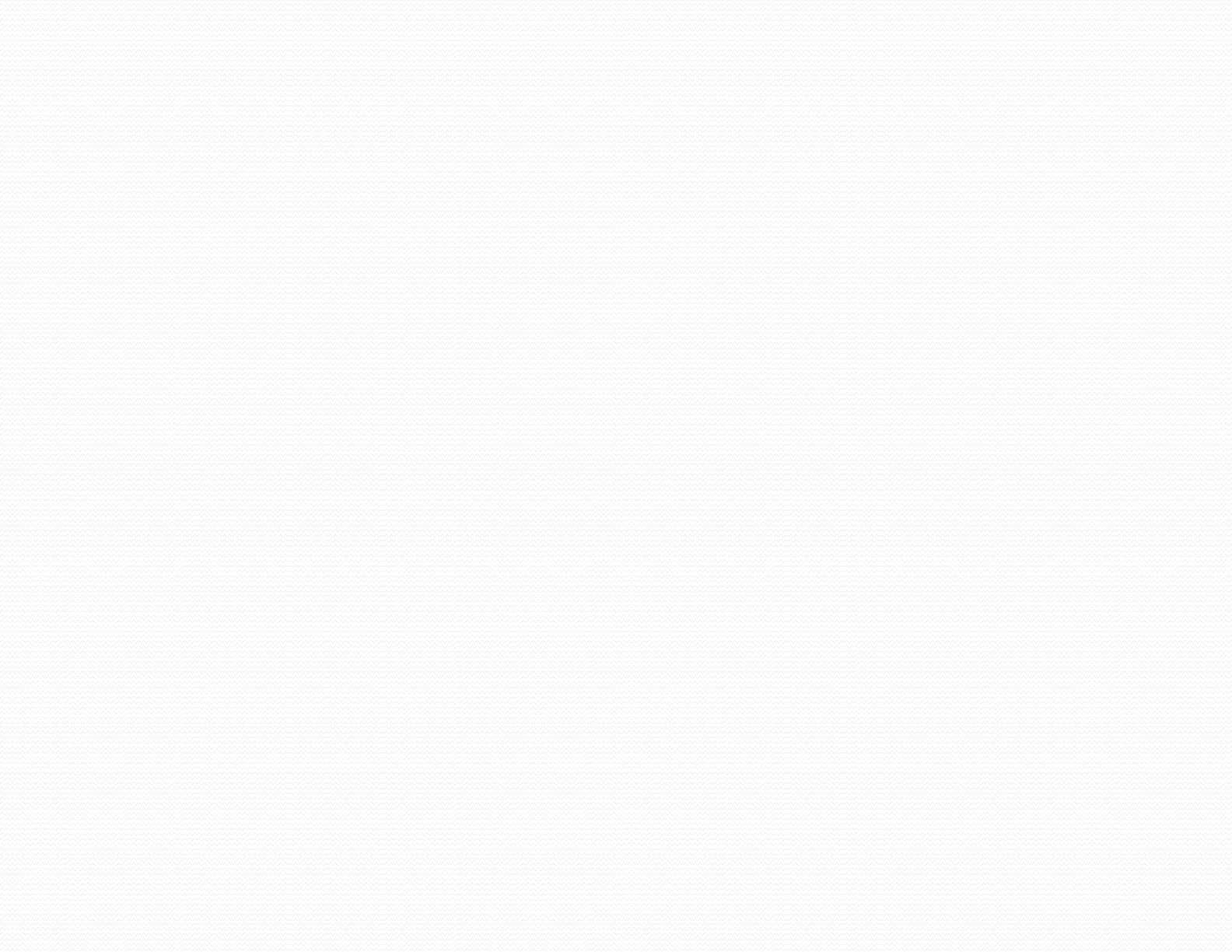 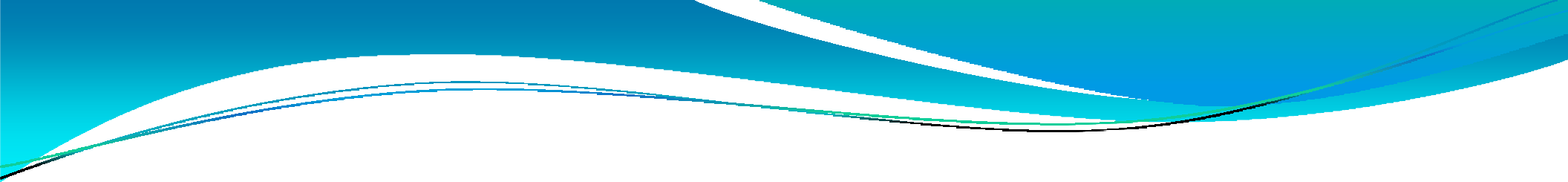 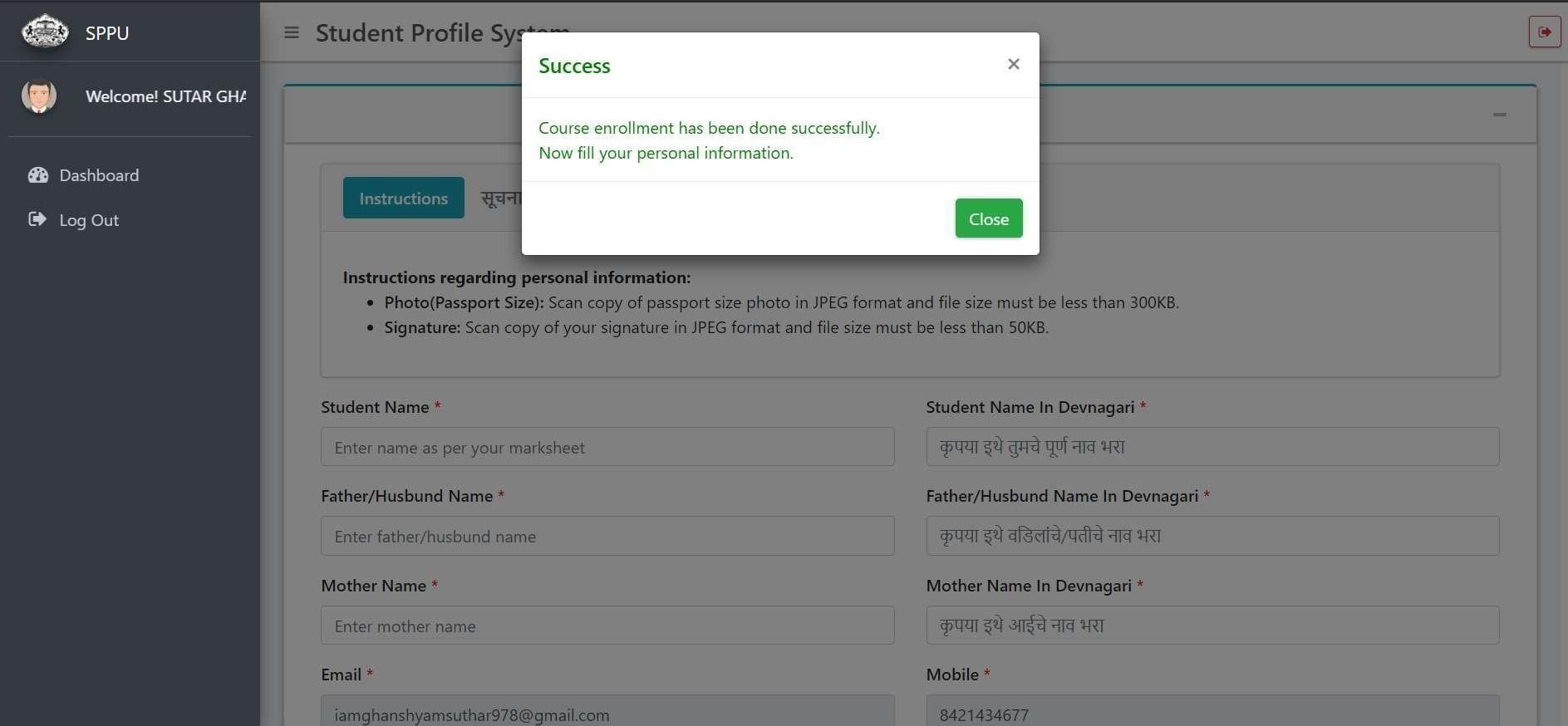 Step 19:
Message for Course Enrollment has been done Successfully Click
on “ Close”  & Fill Your Personal Information
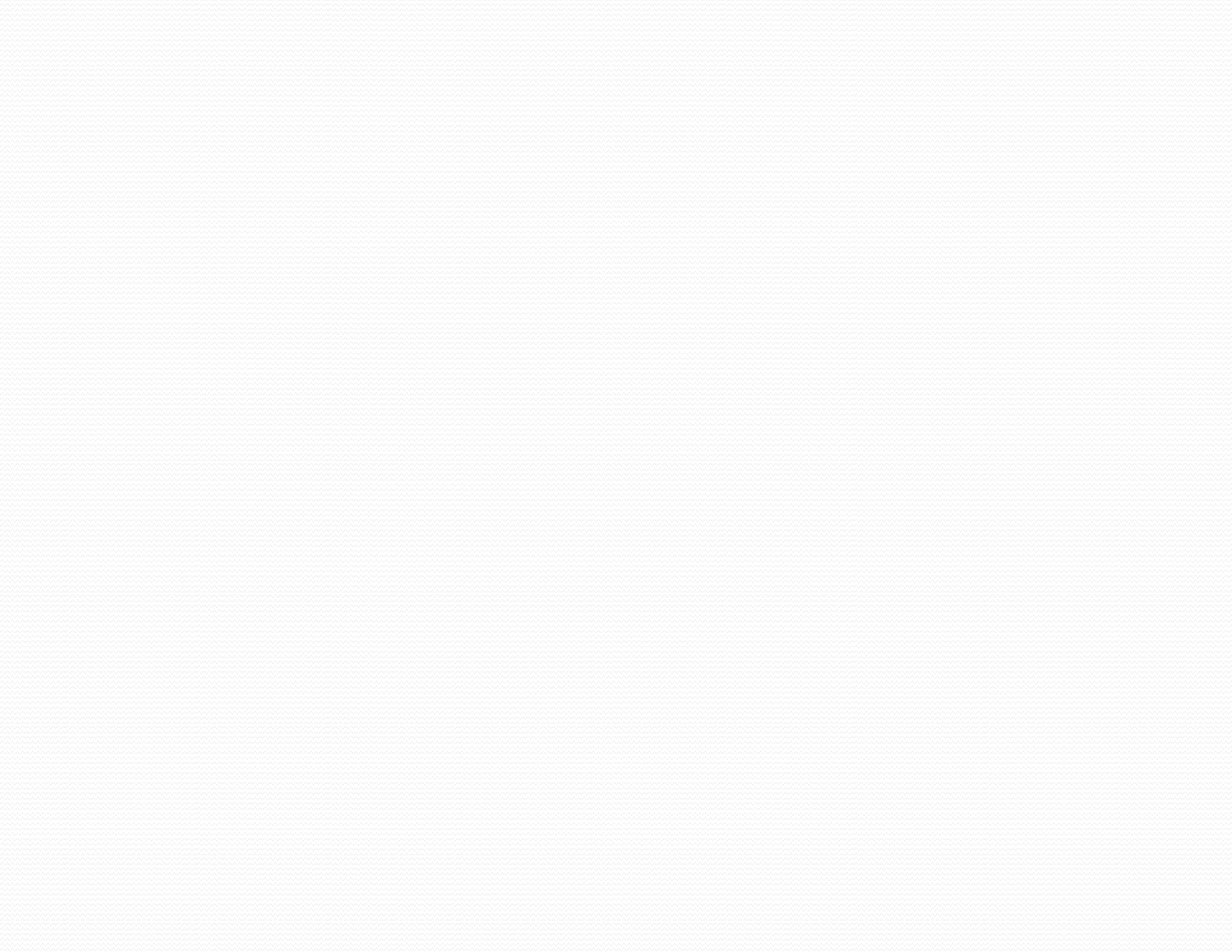 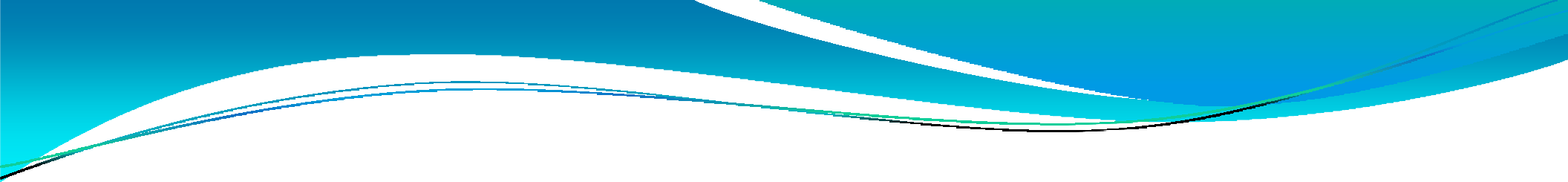 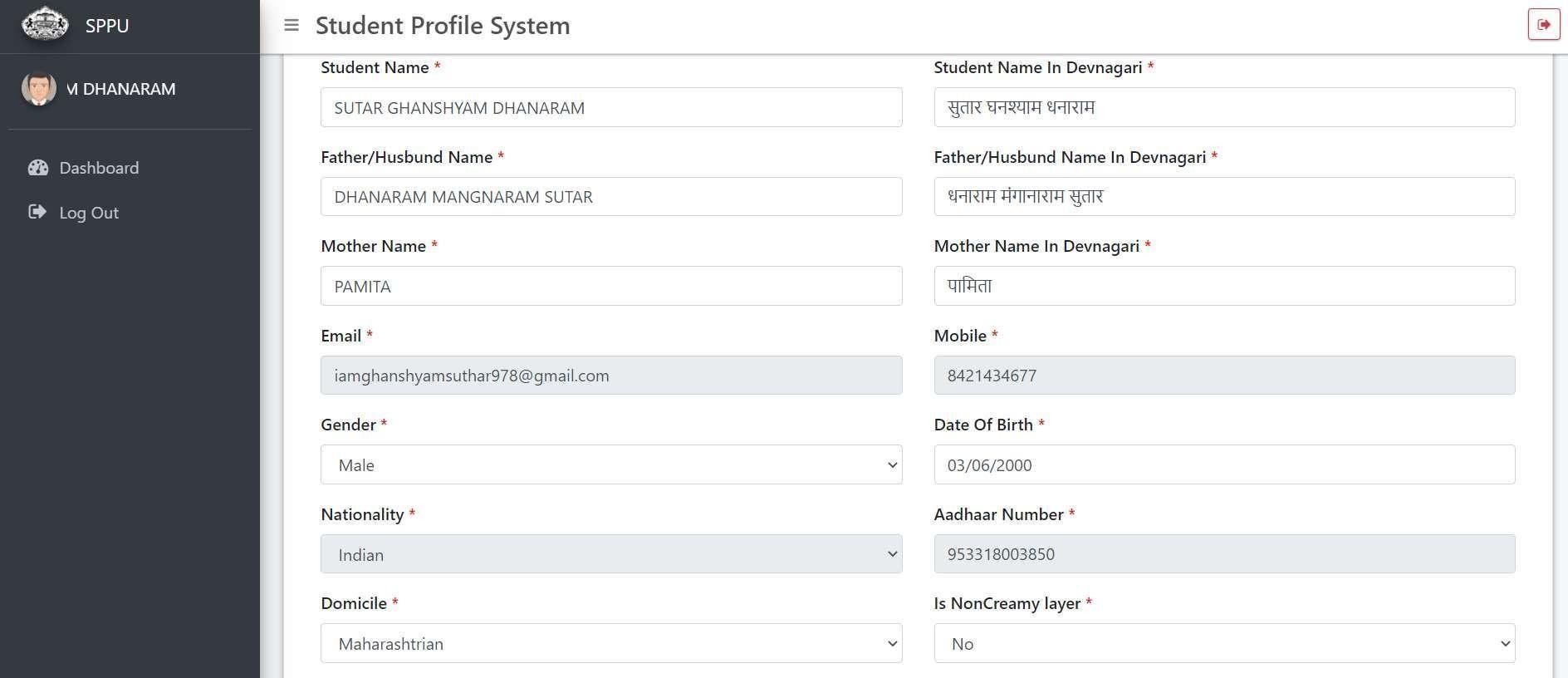 Step 19: Continued
Fill Your Personal Information Correctly step by step as required.
Student Name must be as per Previous Exam Marksheet.
Details in Devnagari: Try as per instructions (If facing problemthen type it in Mobile
Whatsapp in Marathi then Copy and Paste in requiredBlock)
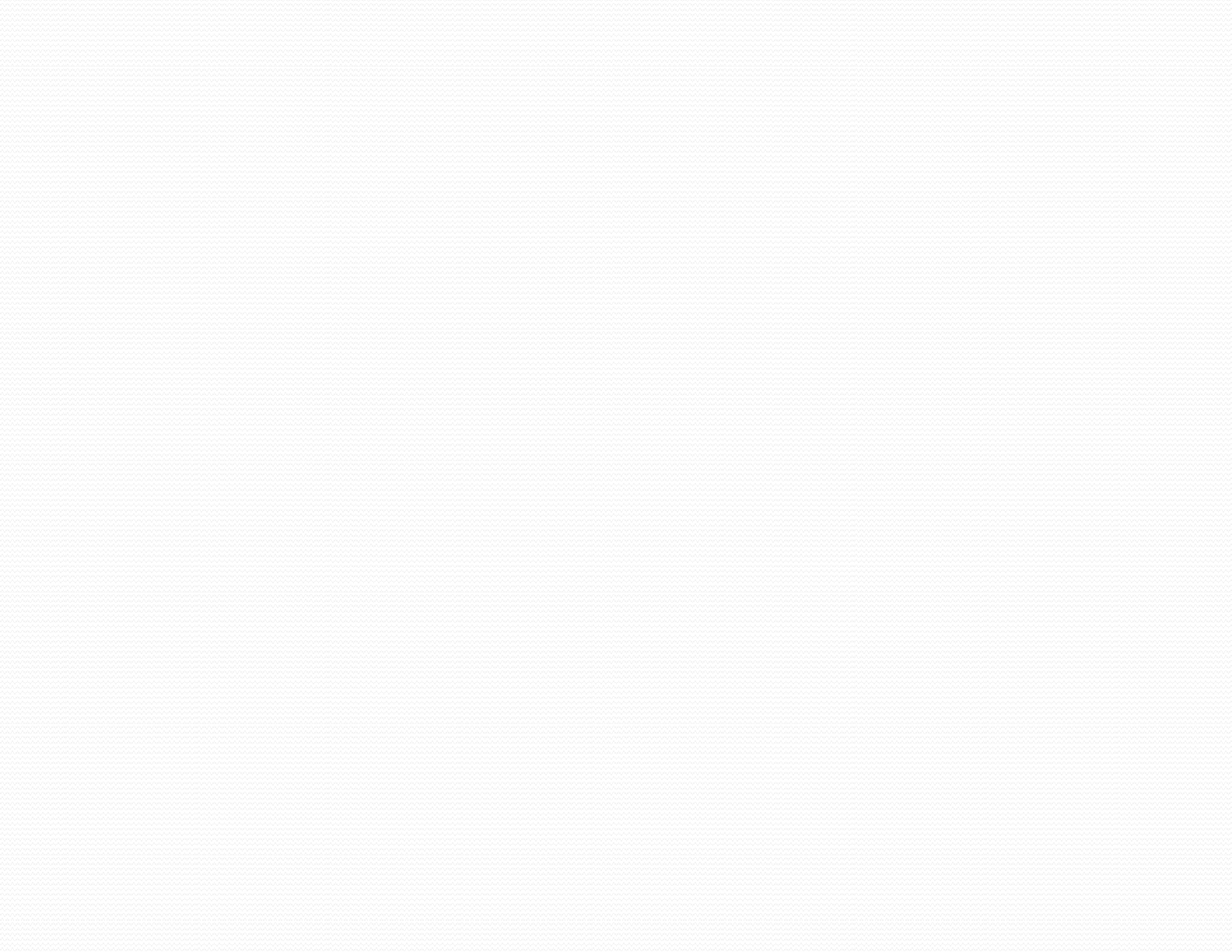 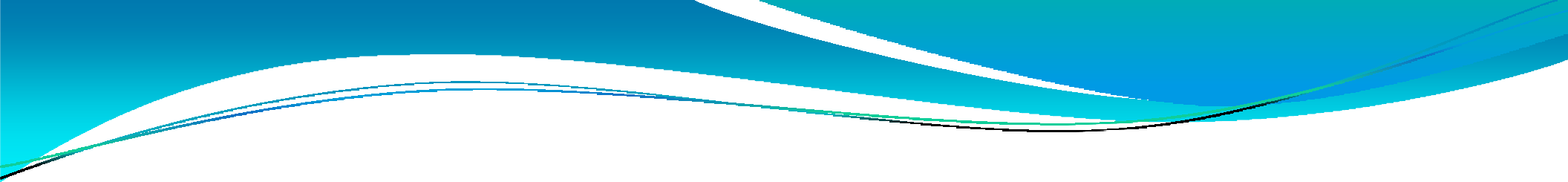 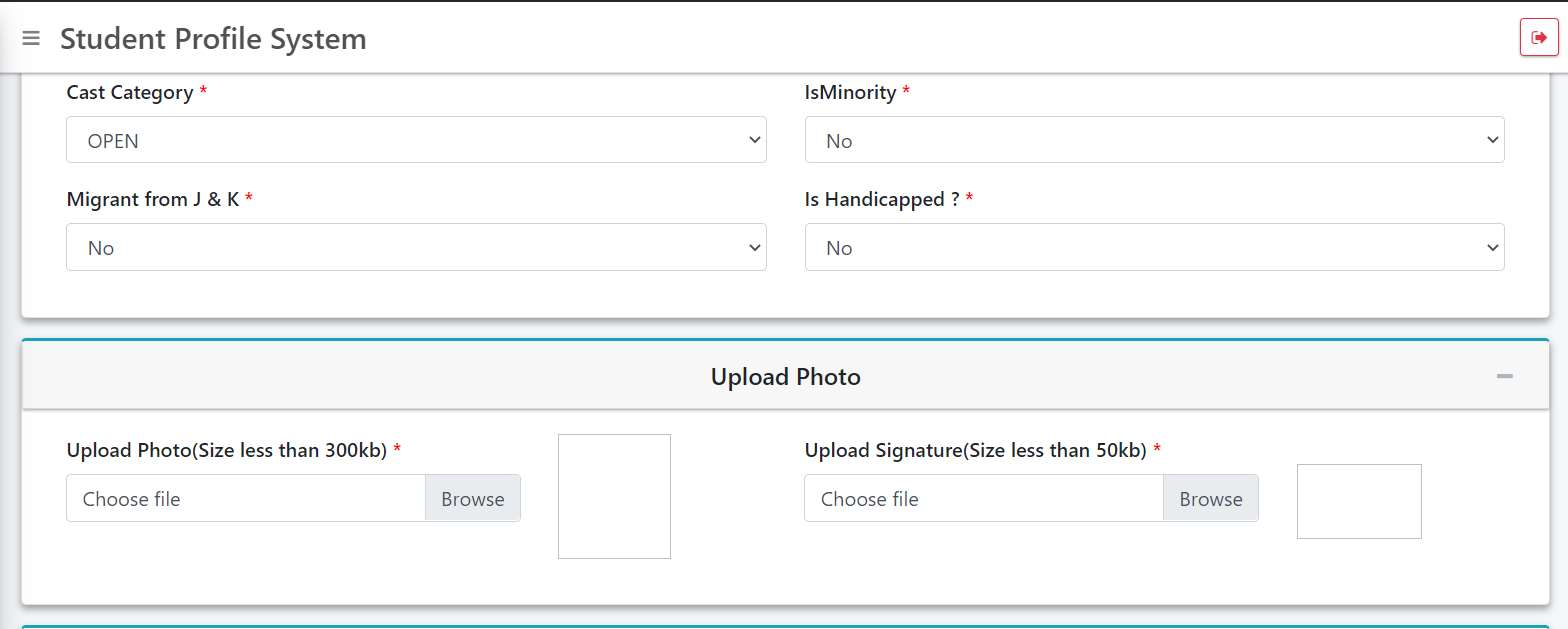 Step 20:
Upload Photo & Signature of Student (JPG format only)
Student Photo less than 300 kb Size.
Student Signature less than 50 kb Size. (Use Blue Ink for Signature)  (Click on Browse and select the File for Photo and Signature)
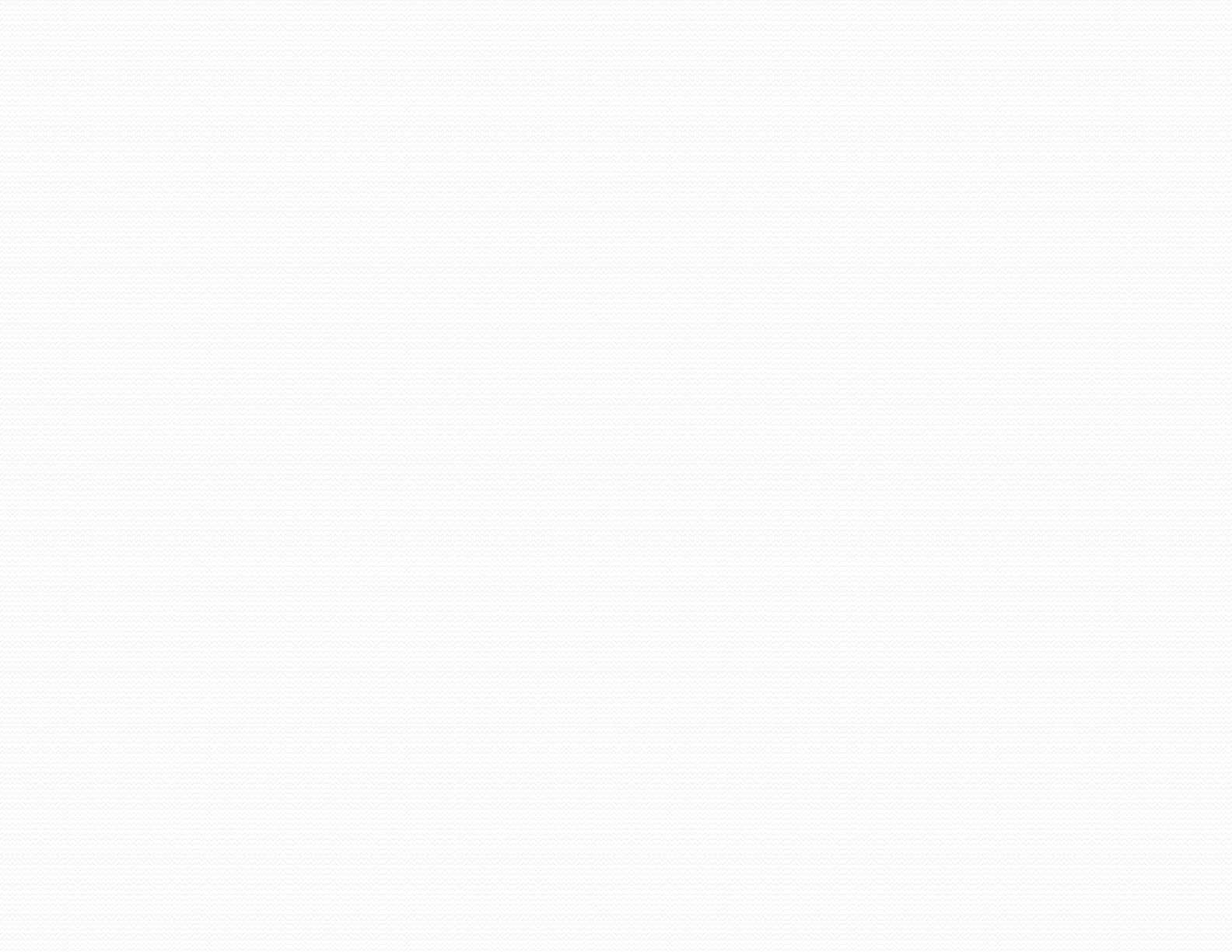 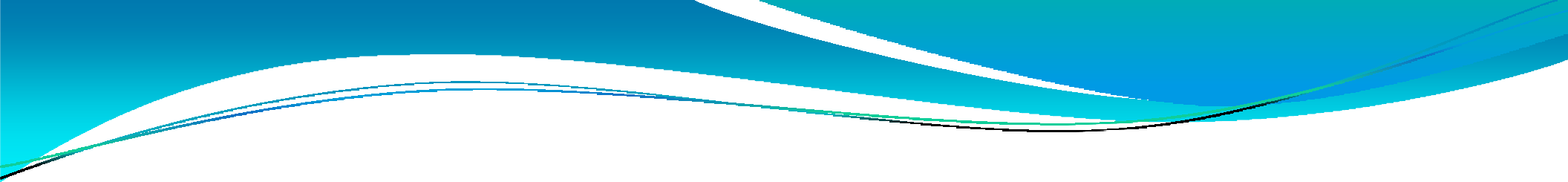 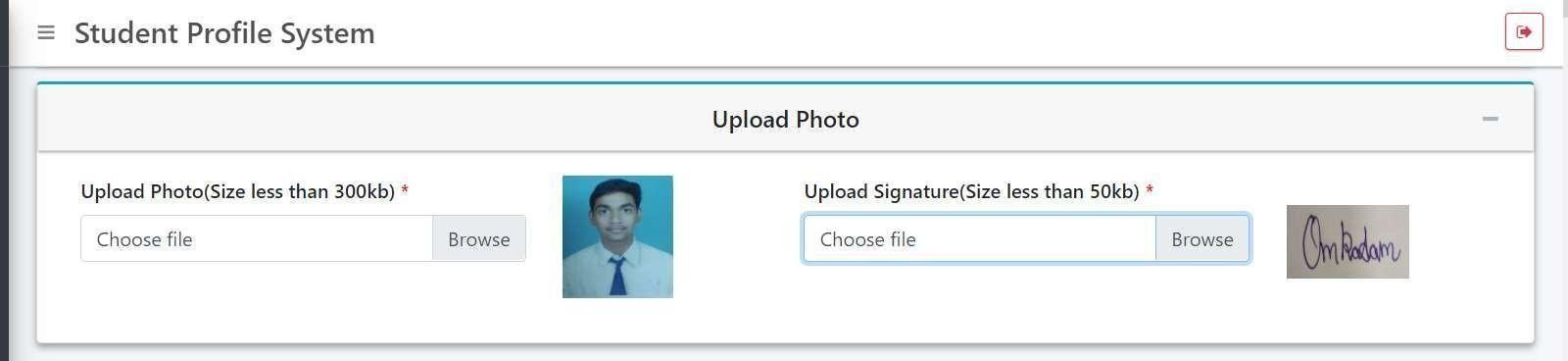 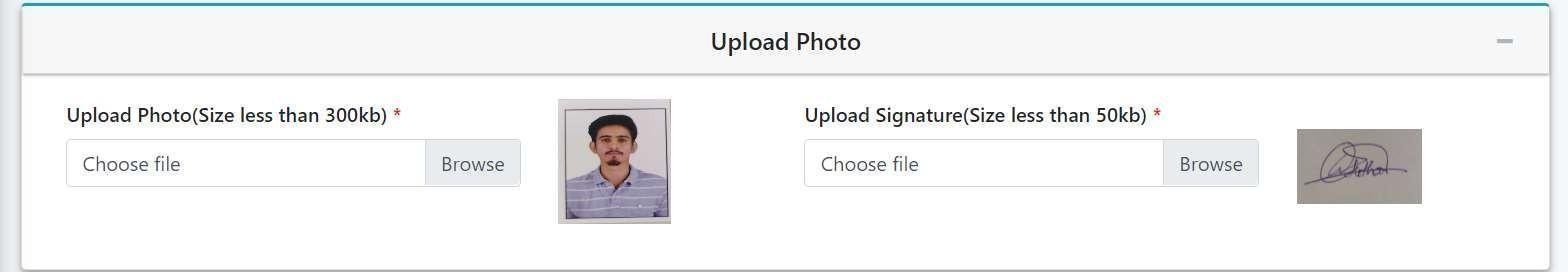 Example:
After Uploading Photo & Signature of Student, Your Photo & Signature will appear as  shown above (Example).
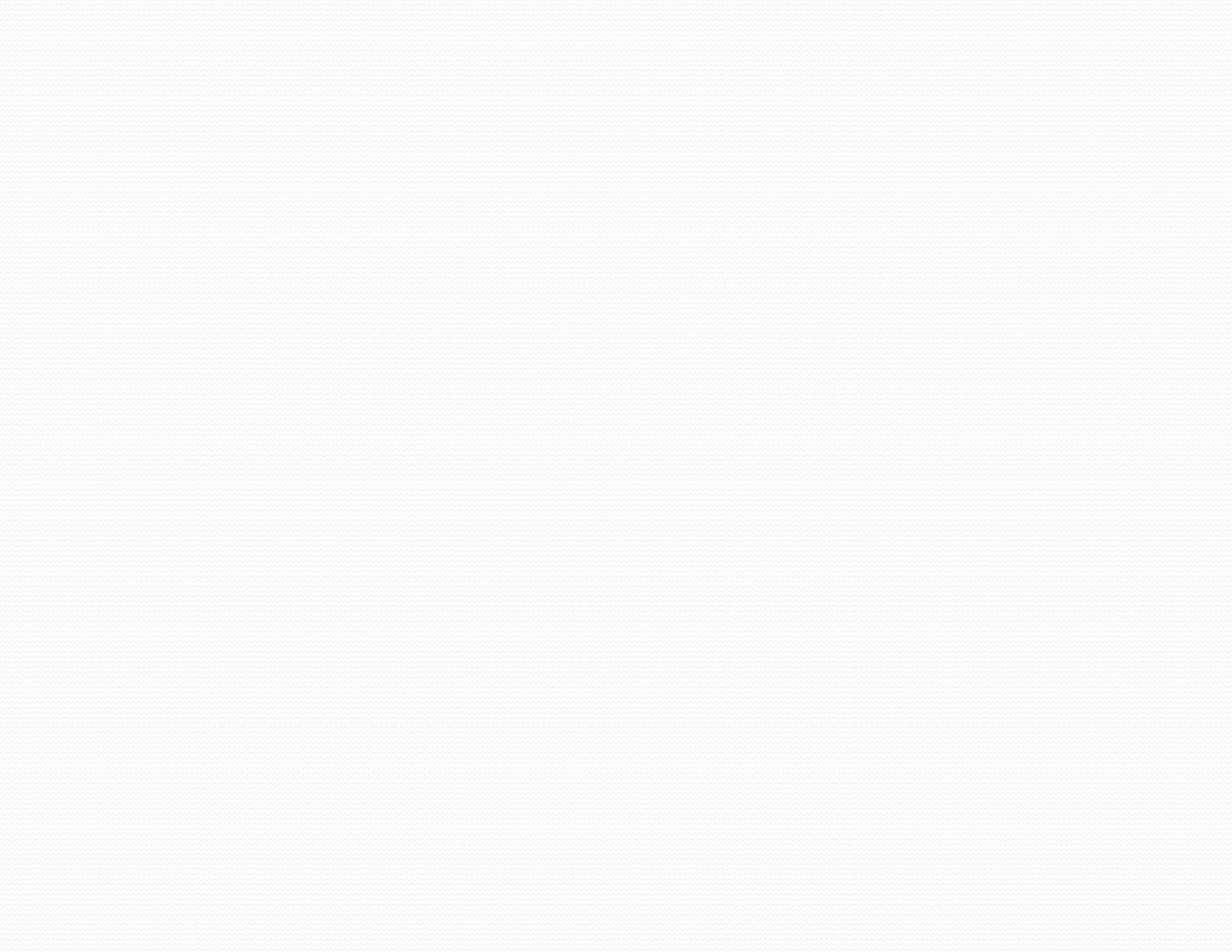 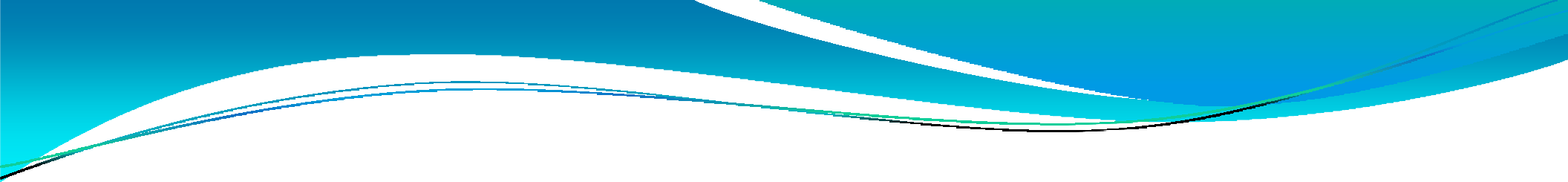 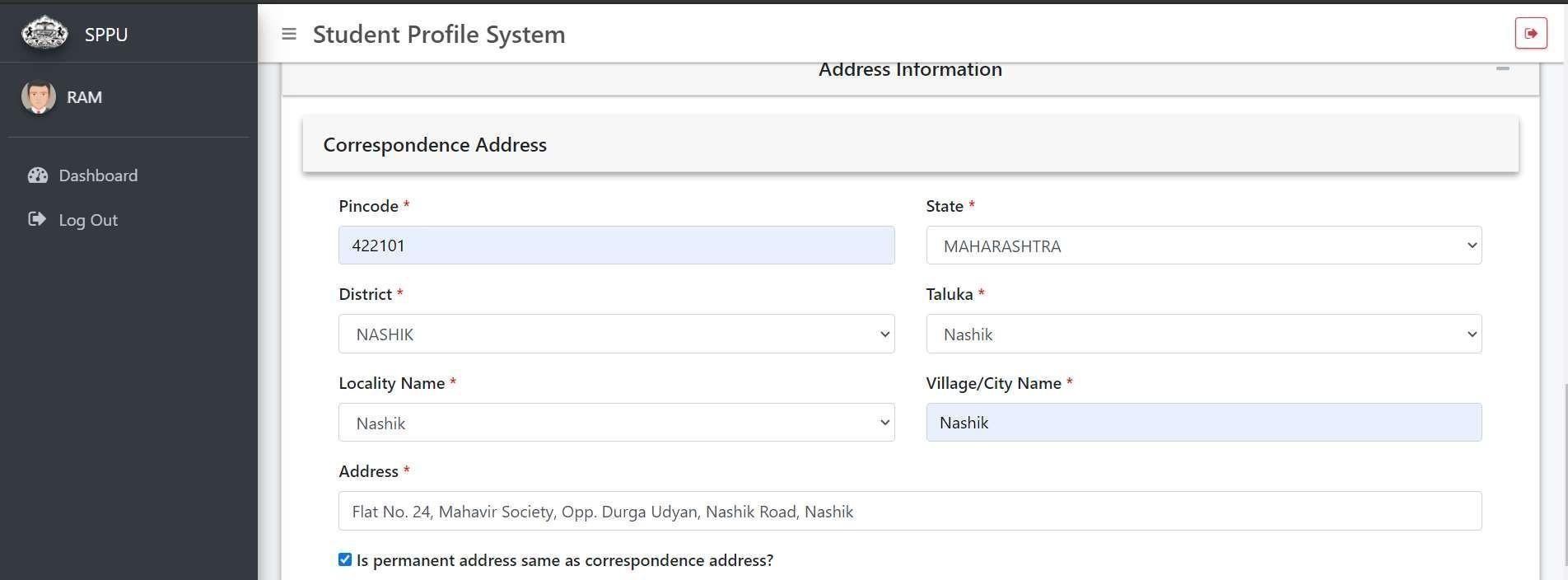 Step 21: Correspondence Address Details
Enter the Correct Pincode. (After Entering Pincode if StateDropdownmenu does Not appearor Error  messagereflected then Logout and Login again {refer Step 1 to 4 and in step 5 insteadof Clicking on “Create
Account” Click on any one Link form Login Link 1 to Login Link 4 and login as per step 11} and click on Update Profile  and Fill the Personal InformationAgain {Step19 & 20}) [This may happen due to Time Out]
Select the State, District, Taluka,Locality Name, Village/City etc.
Enter Detail Address
(Click on Check box if Permanent Address is same as Correspondence Address)
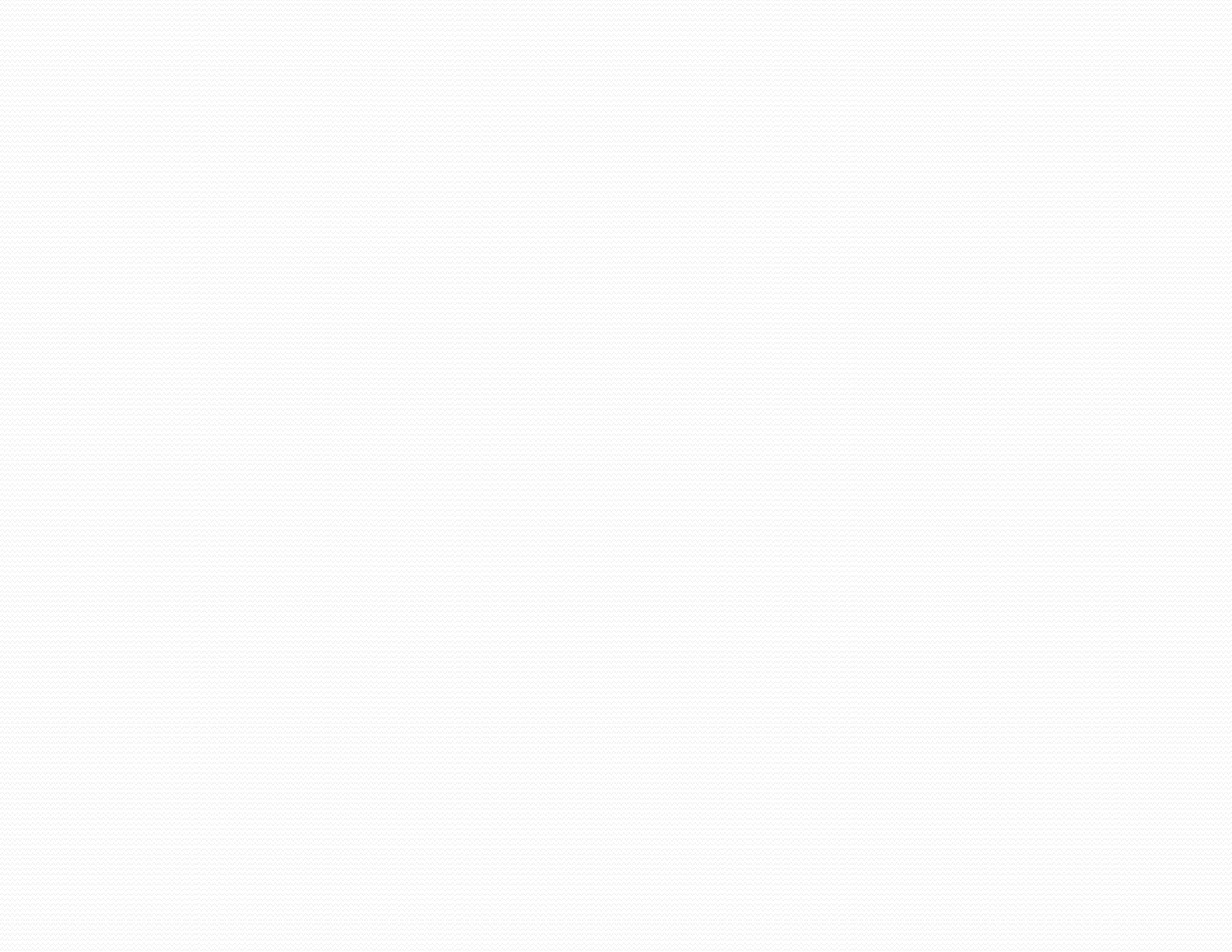 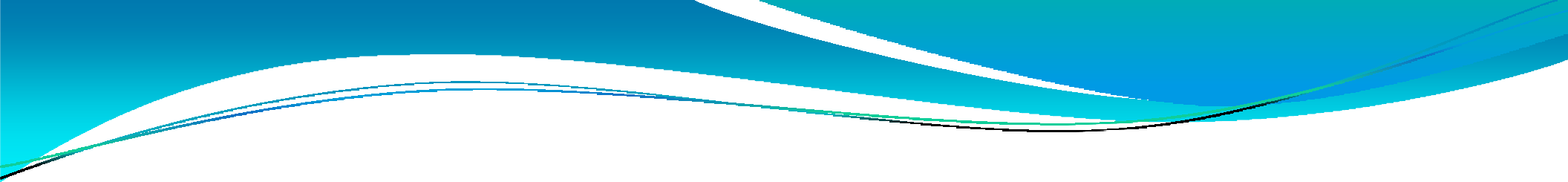 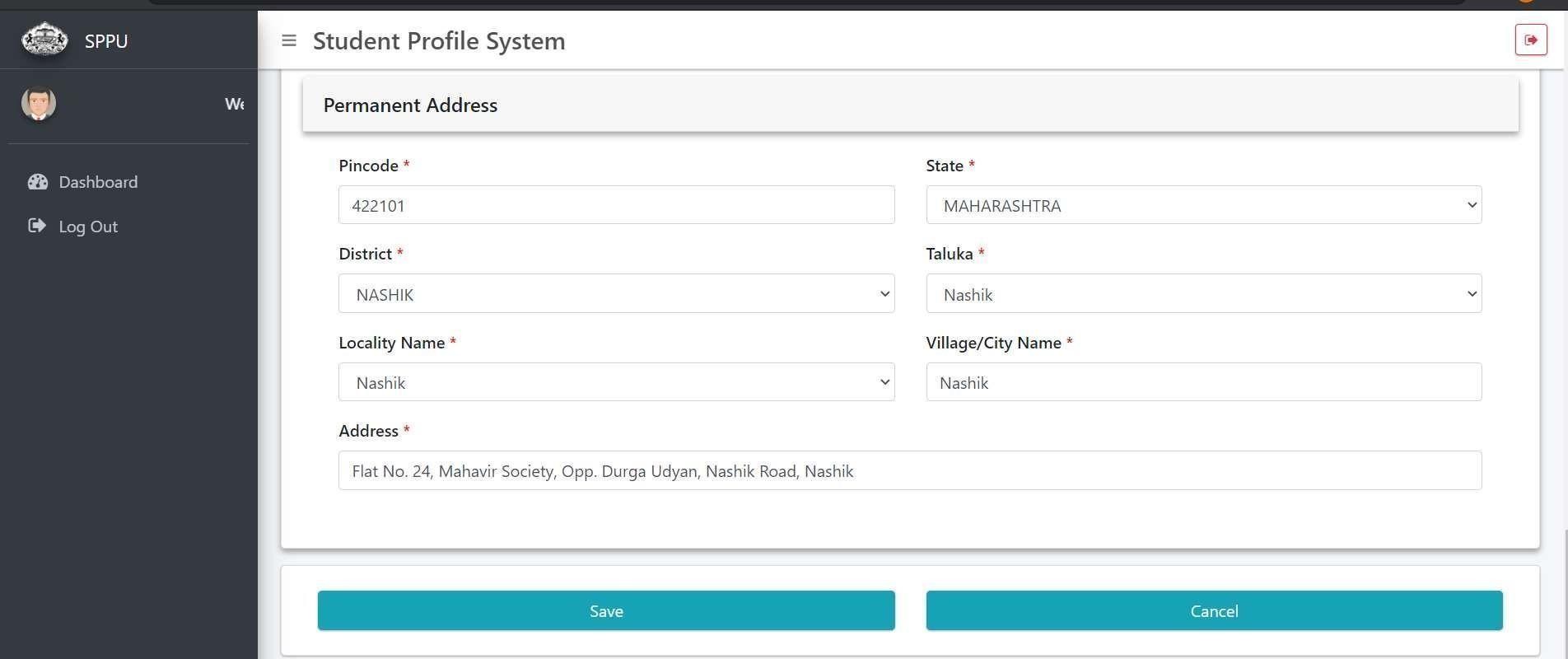 Step 21: Continued
If Permanent Address is Different than Correspondence Address then only Enter the Details  otherwise the details will Automatically appear same as Correspondence Address.

Click on “Save”
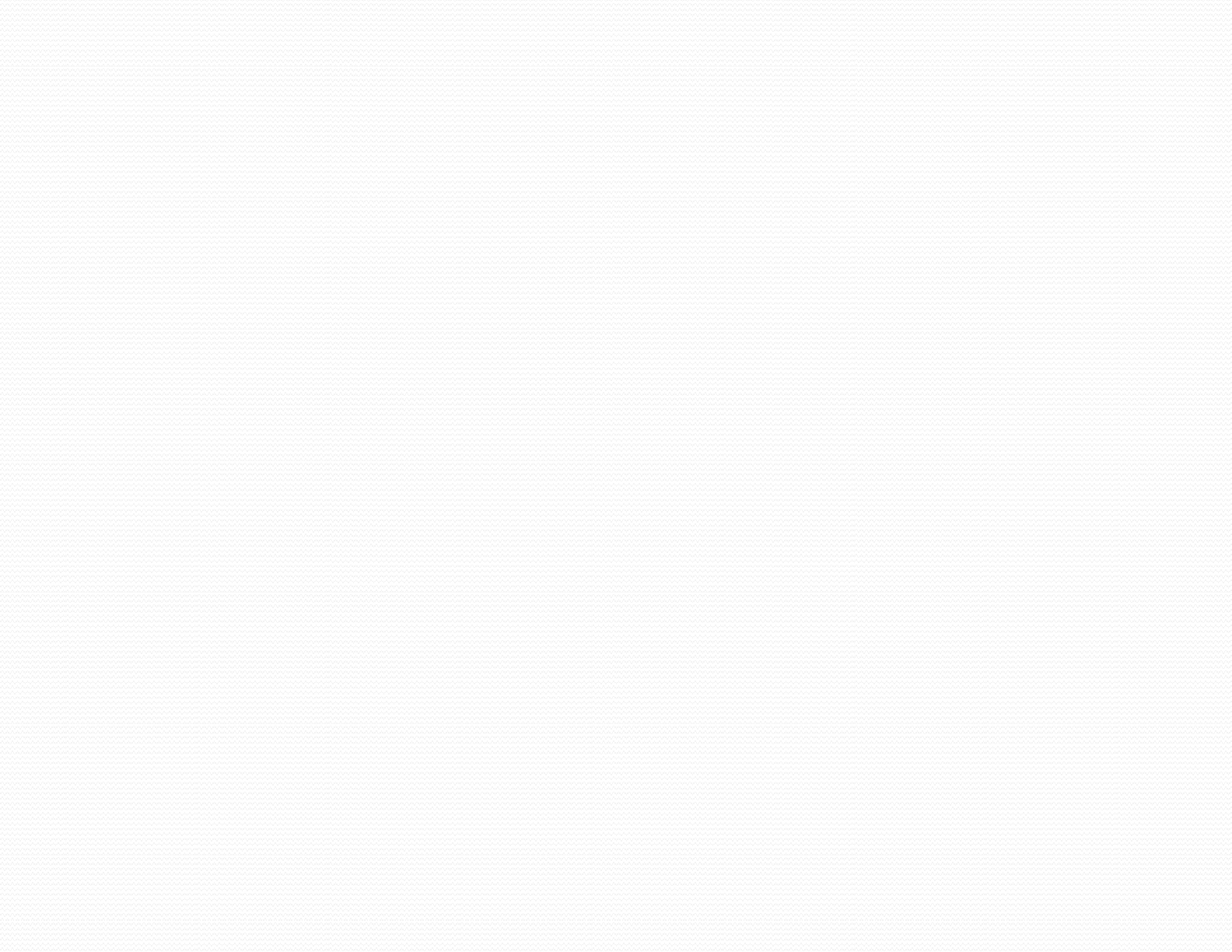 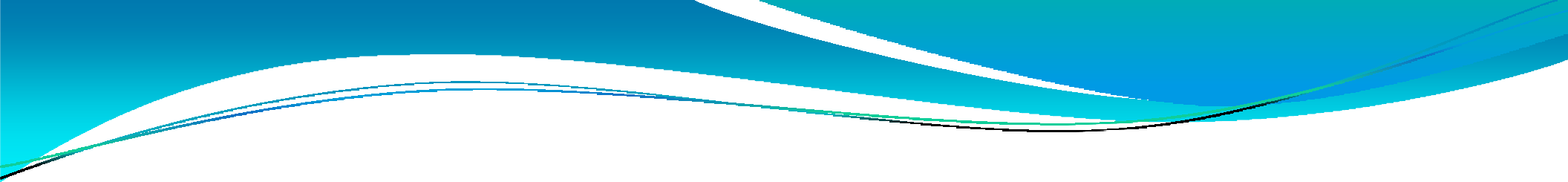 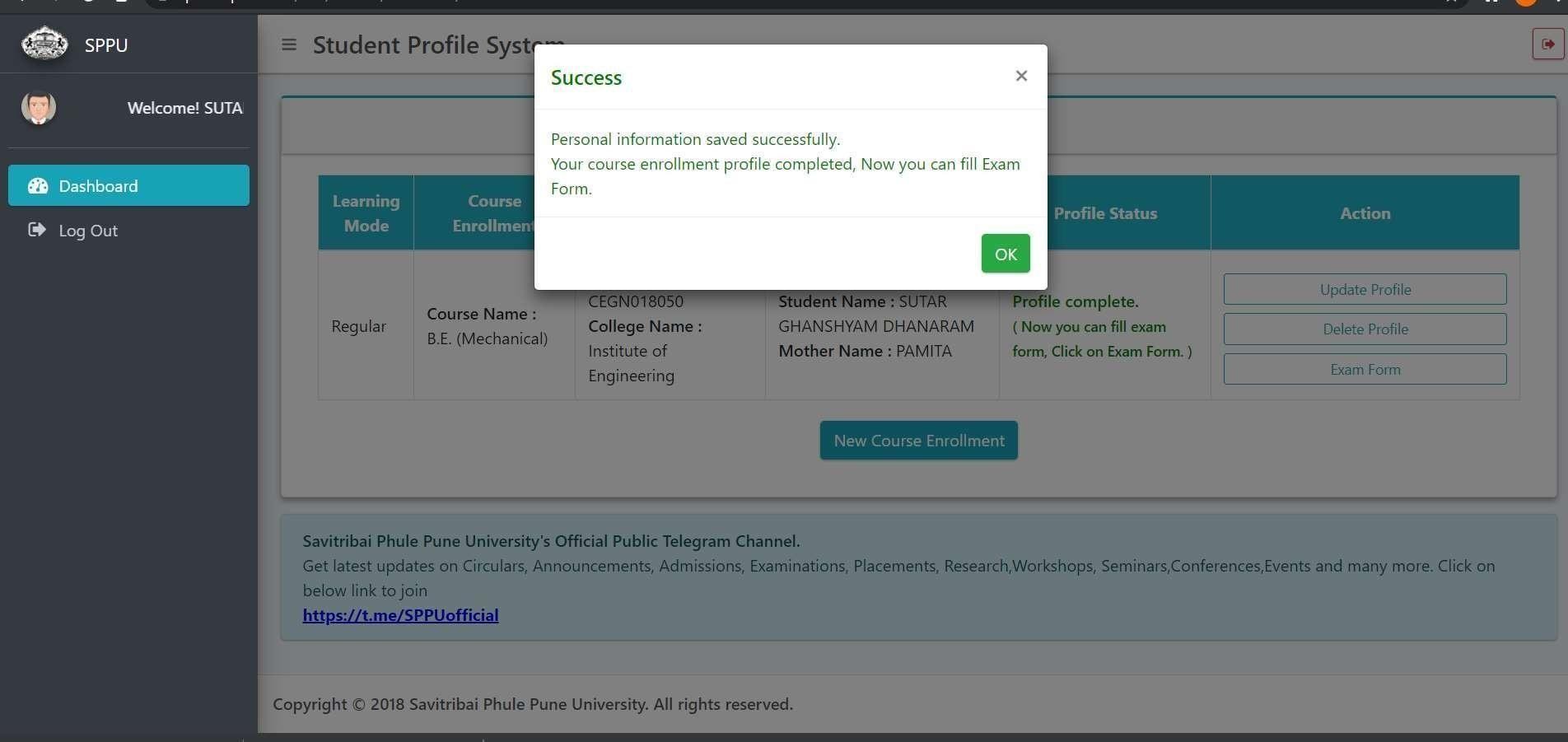 Step 22:
Message for Personal Information saved Successfully and Course Enrollment Profile Completed  Click on “ OK”
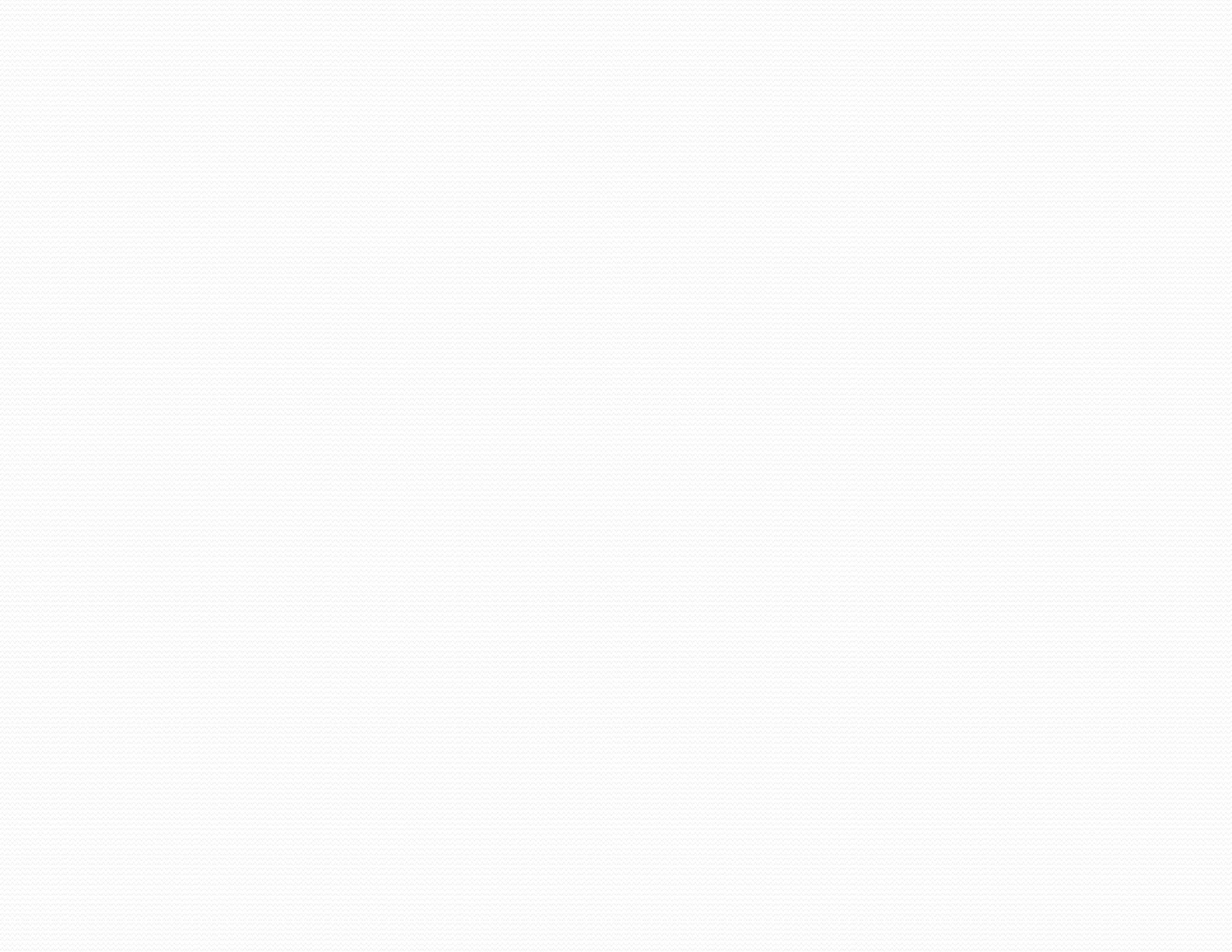 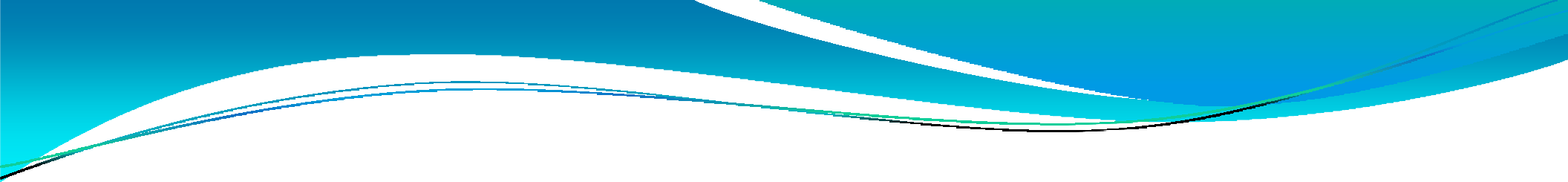 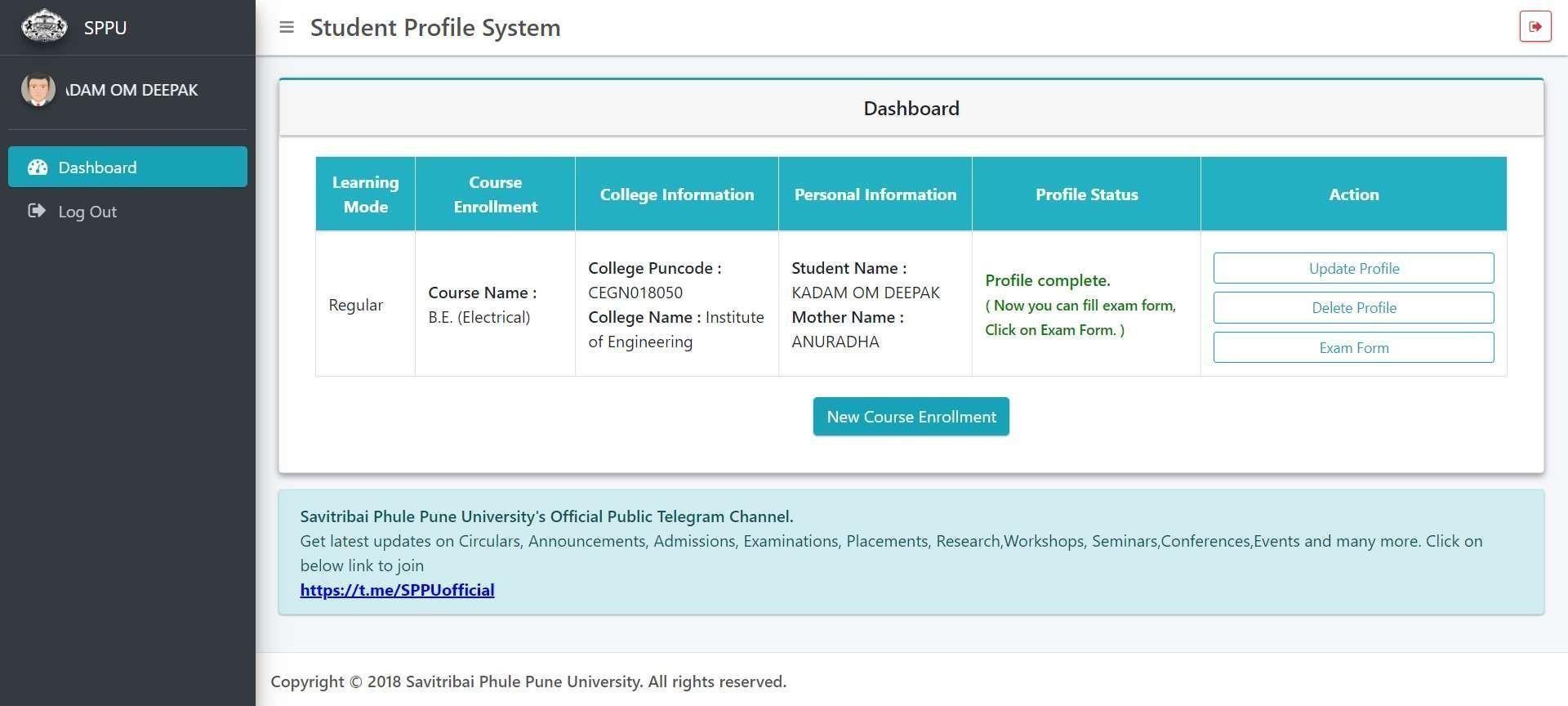 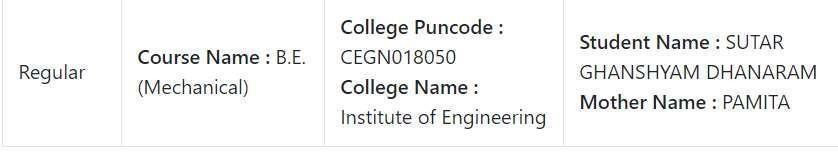 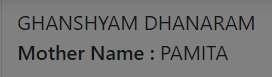 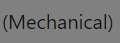 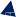 Click on  “ Exam Form”
Step 22: Exam Form  Filling Process
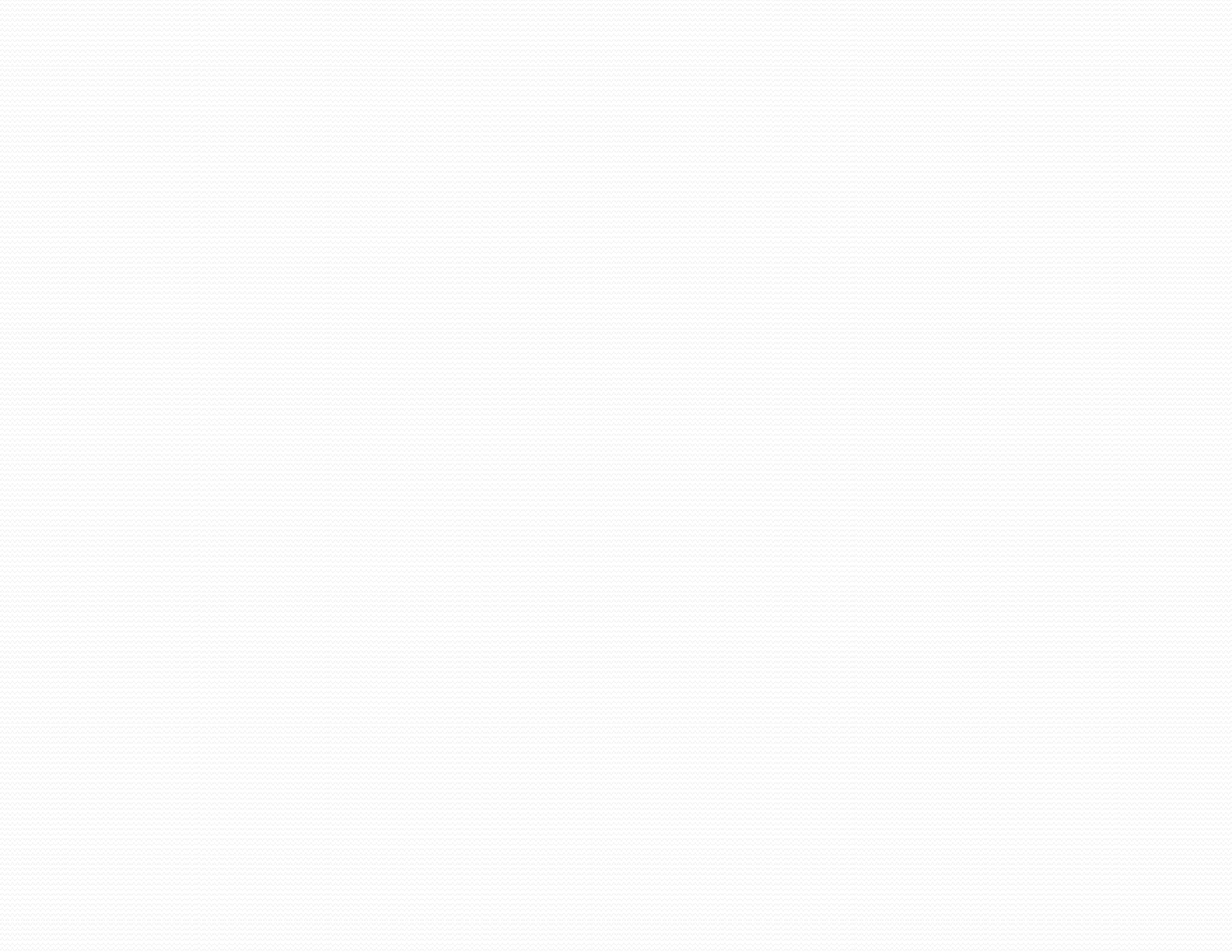 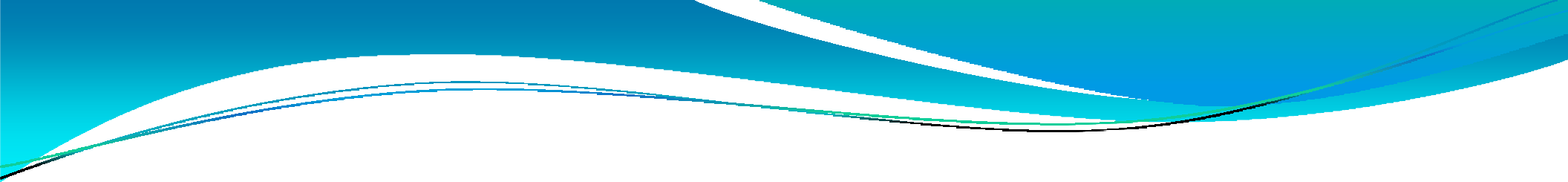 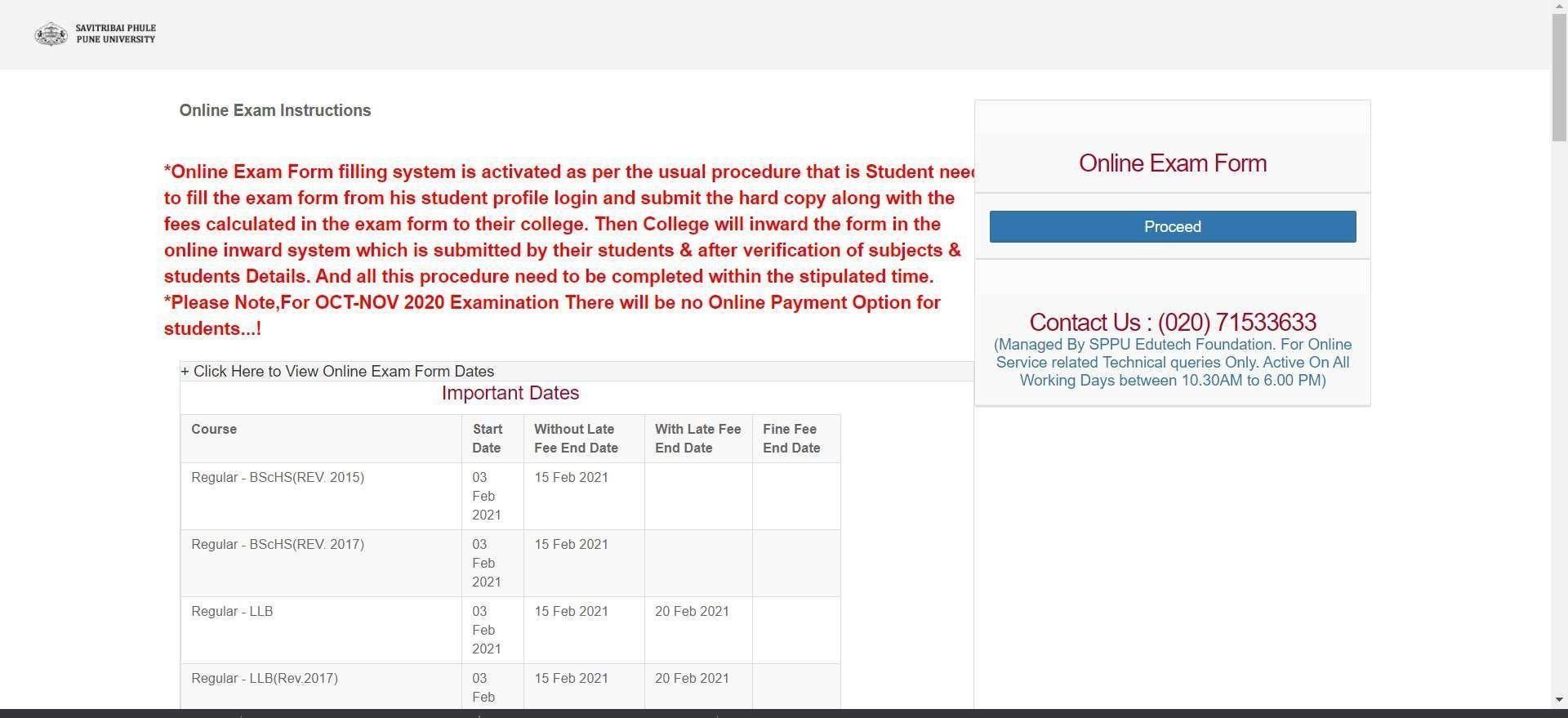 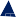 Click on  “ Proceed”
Step 23:
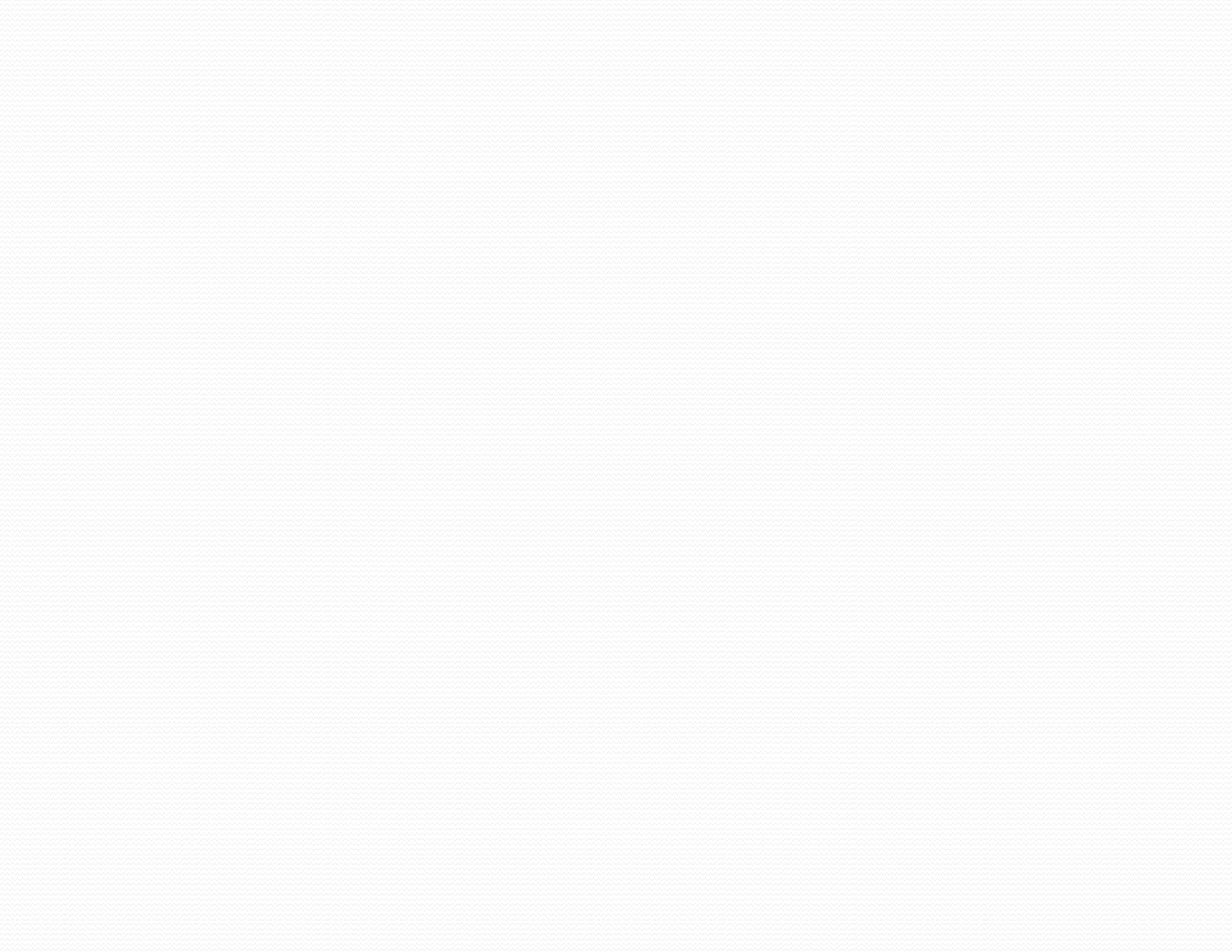 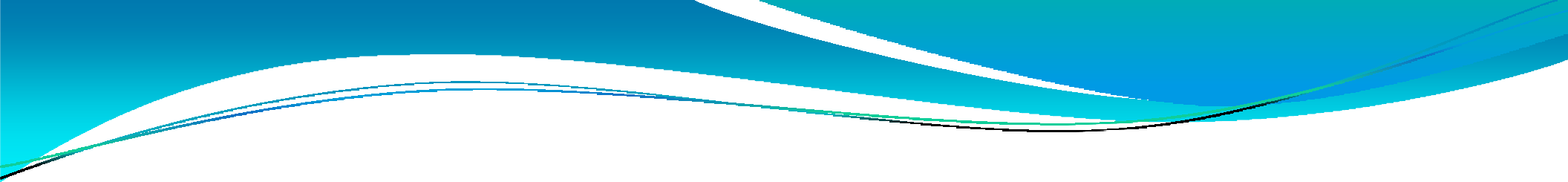 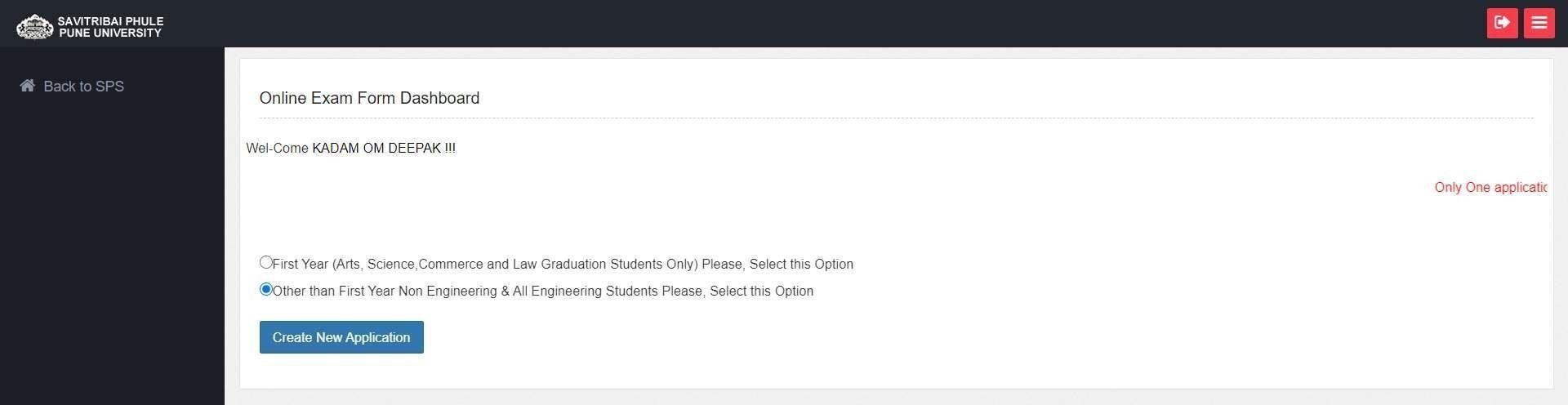 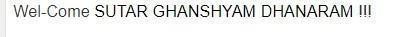 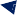 Check Your Name
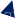 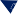 Click on “Create New Application”
Then
Select Second Option
Step 24:
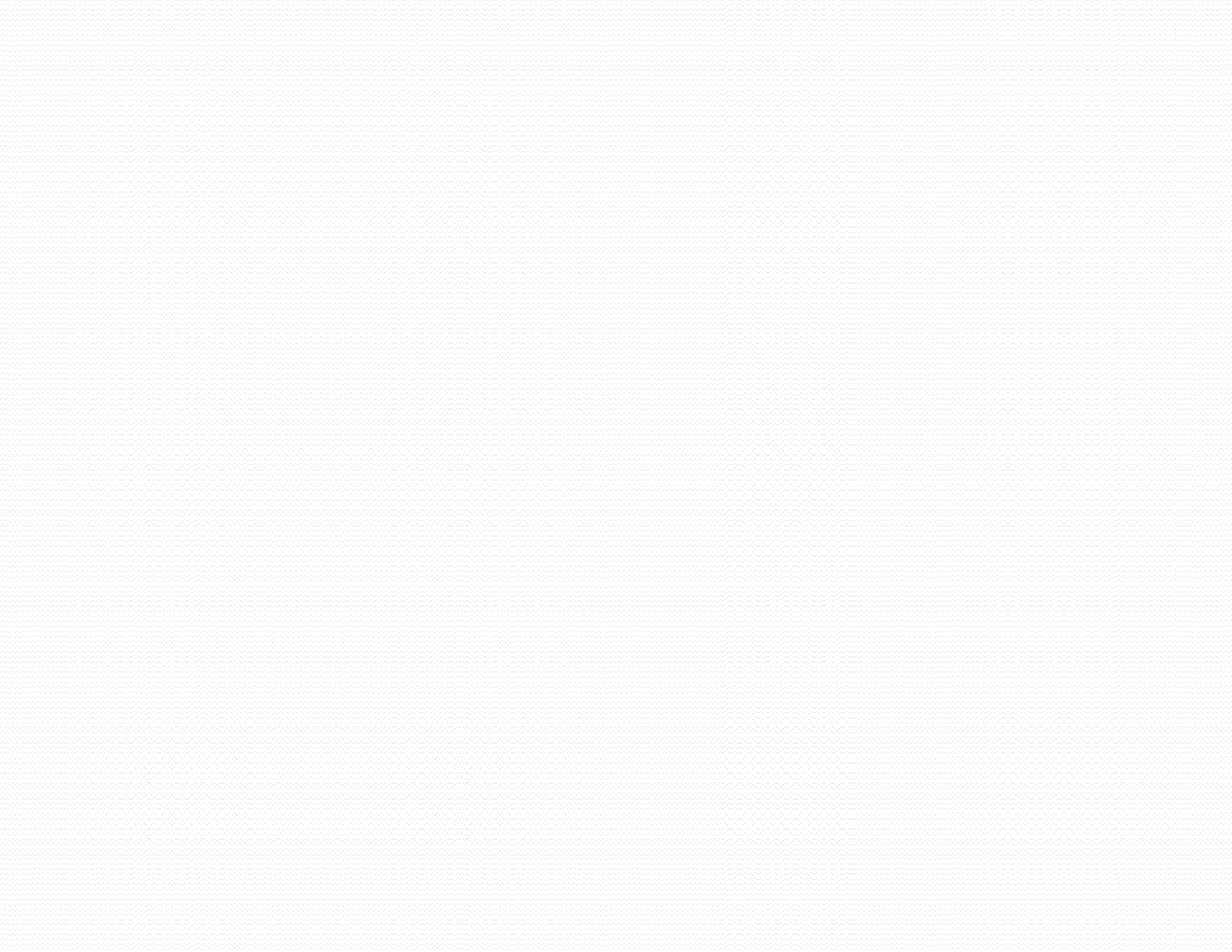 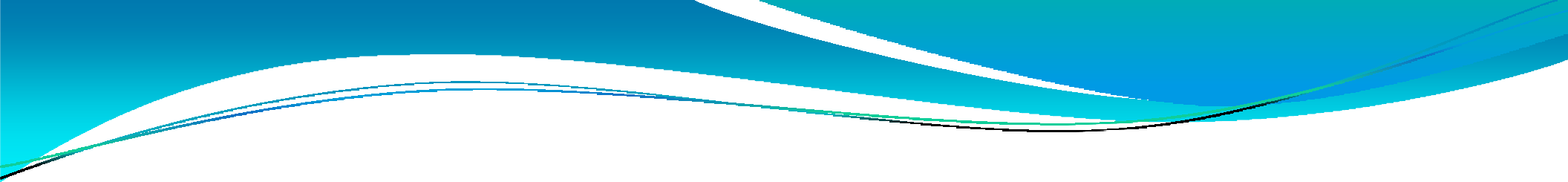 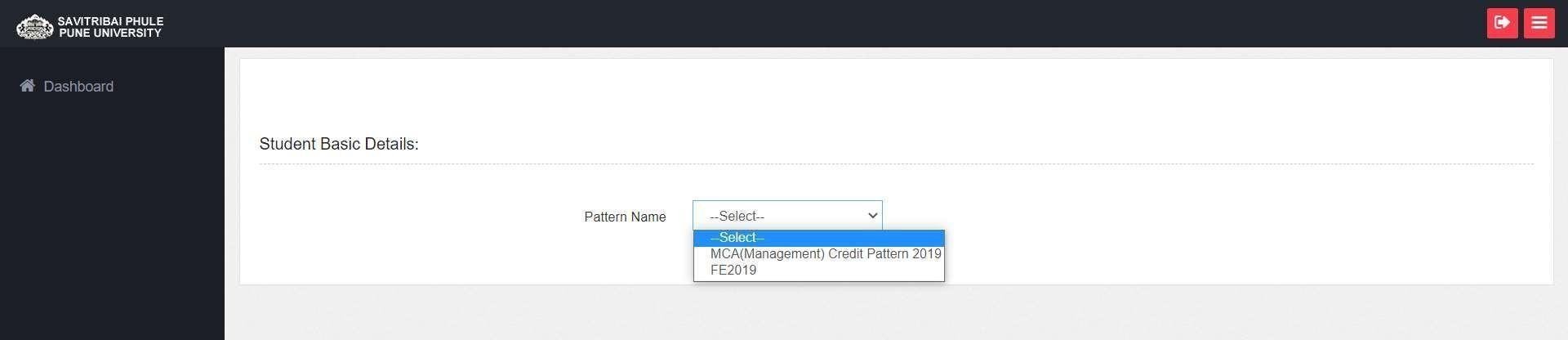 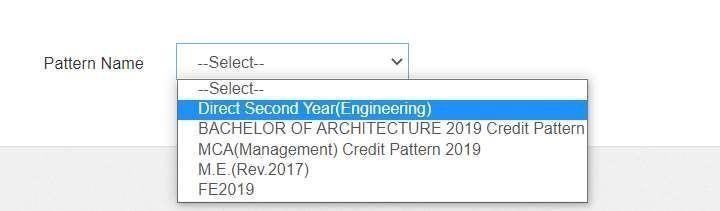 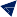 Step 25:
Select “FE2019”
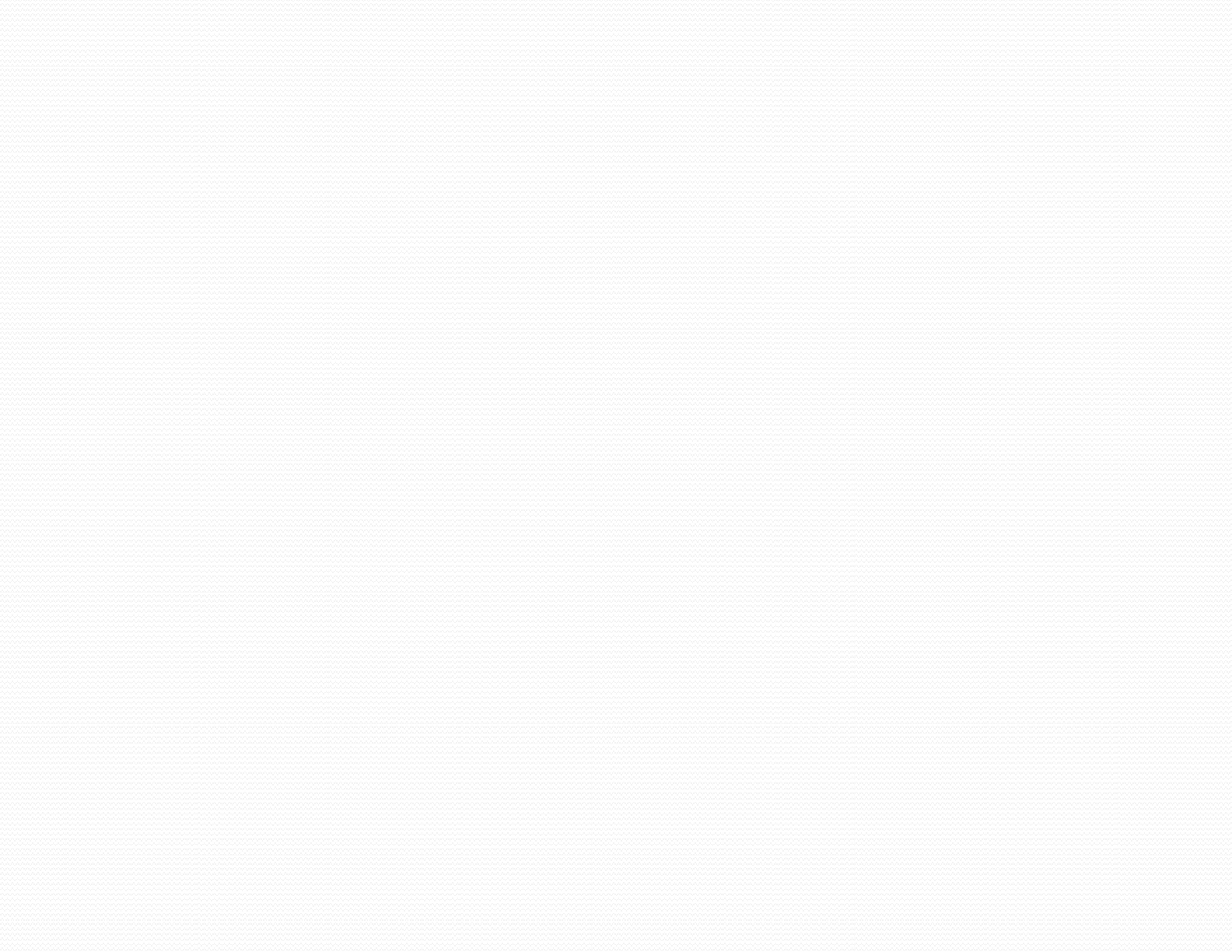 Step 26:
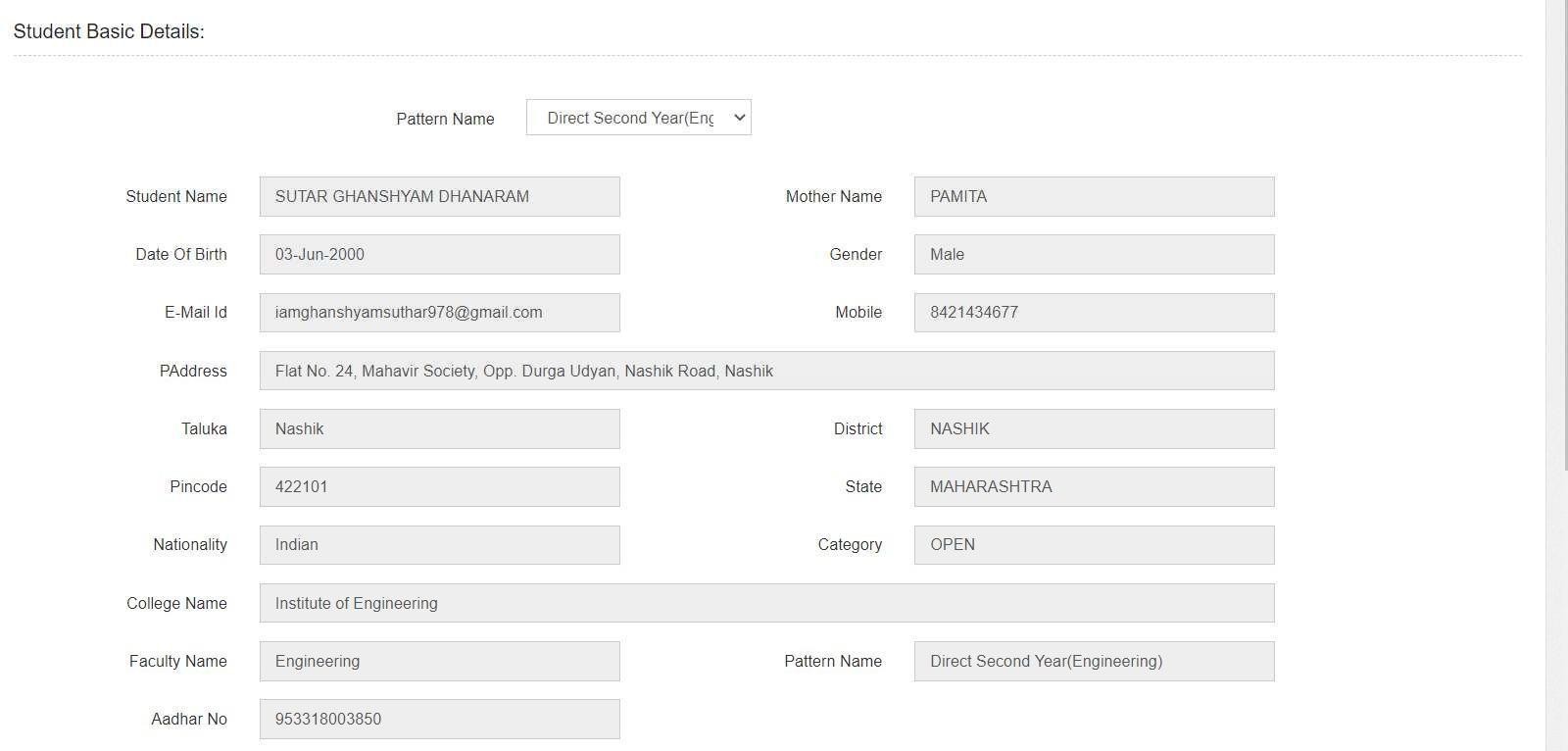 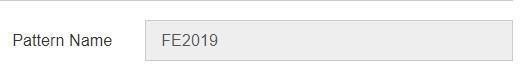 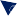 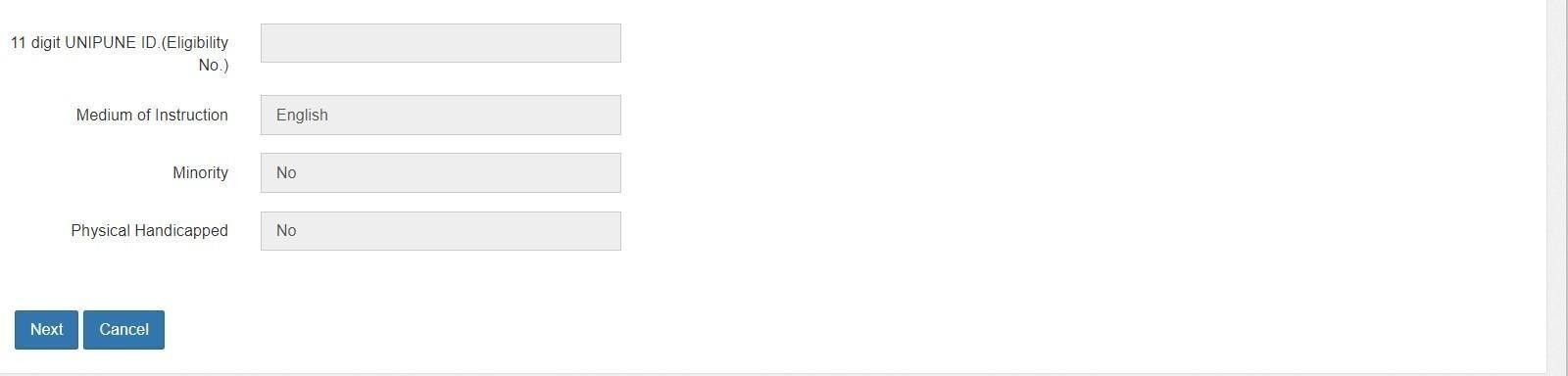 Check Pattern Name
Note: Check All Details
Click on “Next”
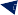 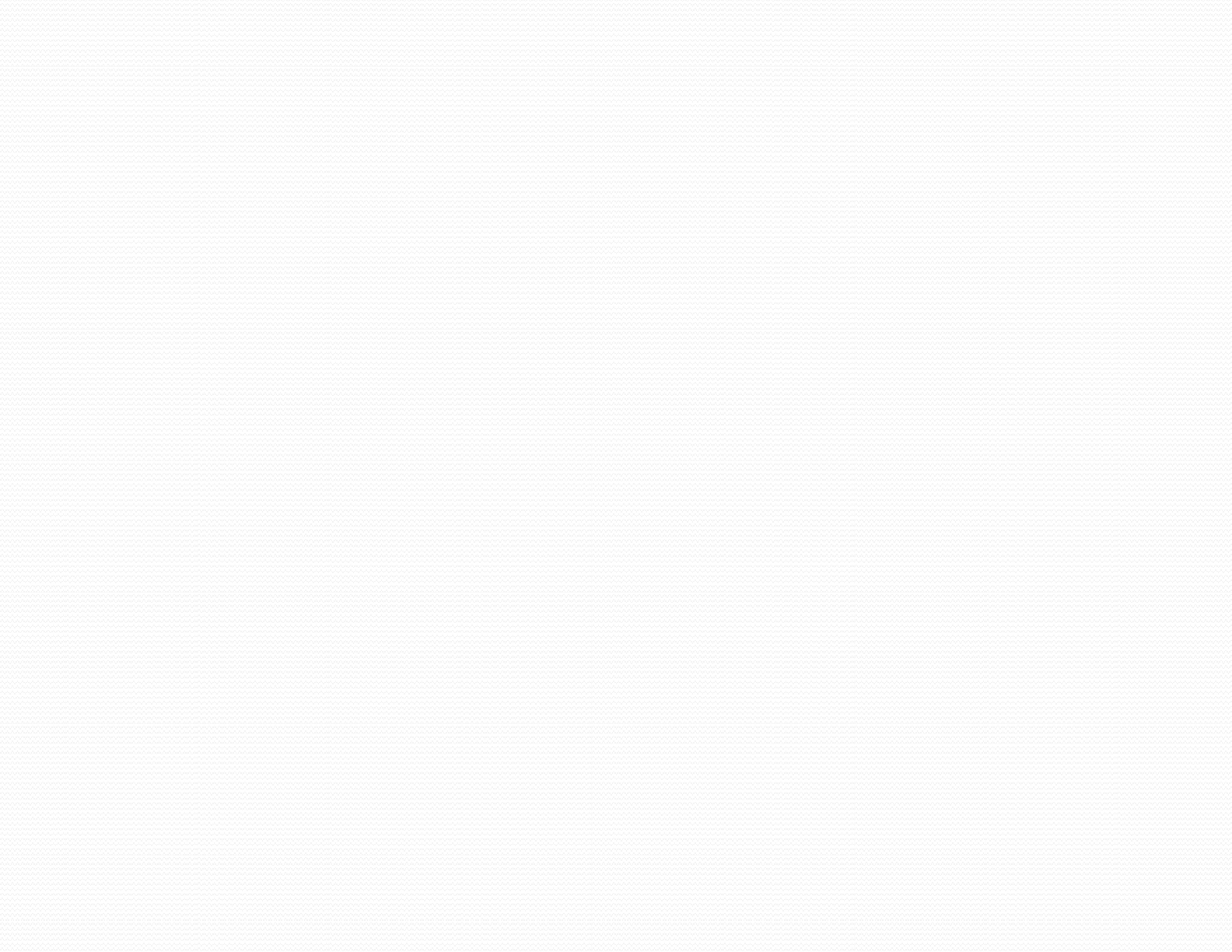 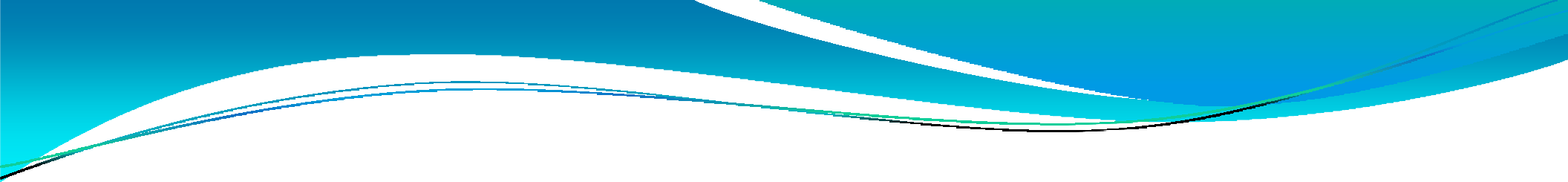 Step 27:
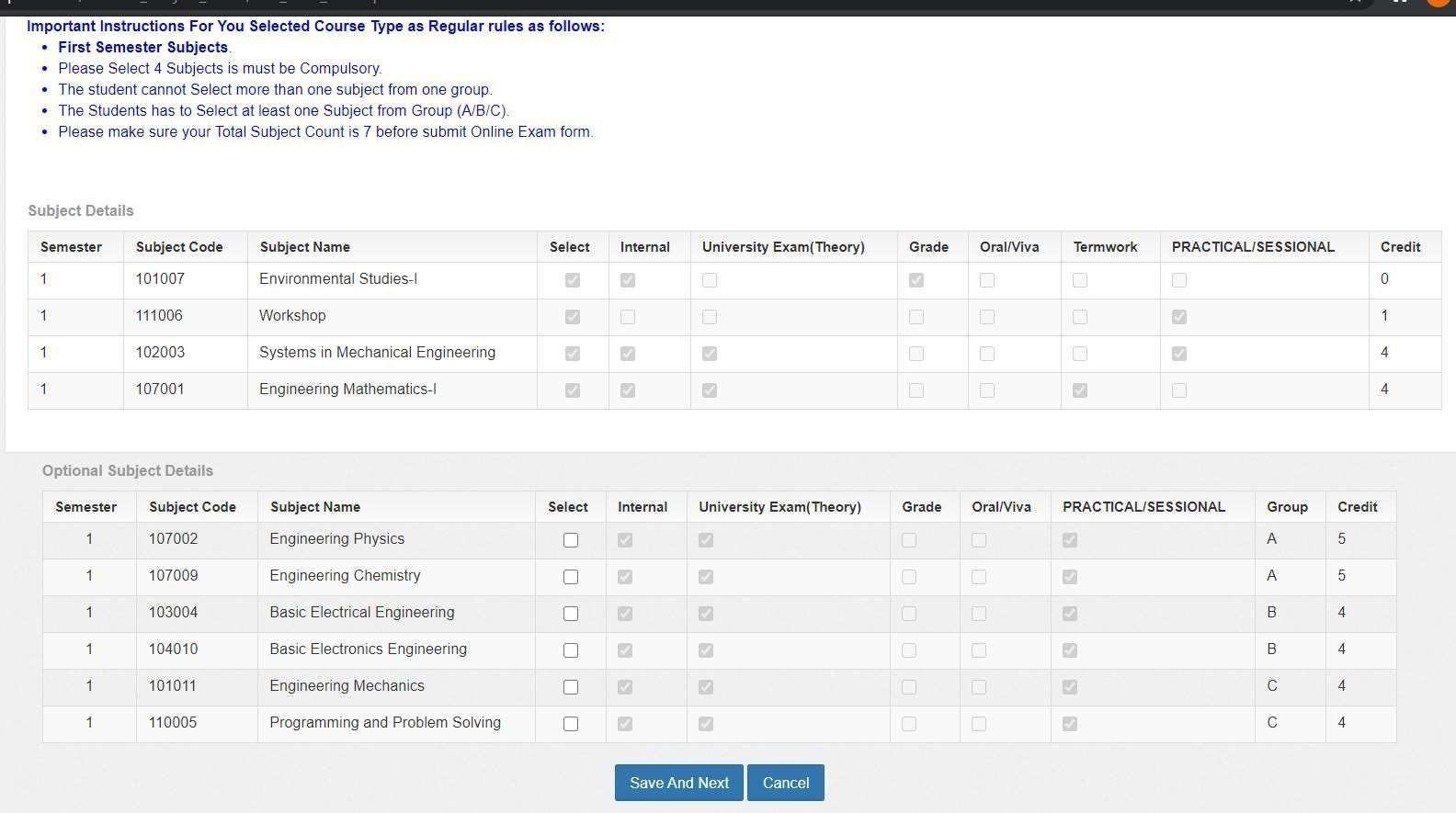 Very Important Note: Select the Correct Optional Subjects as per your Division(Ask to your  Class Coordinator)
One subject from Group ‘A’“Engineering Physics” & “Engineering Chemistry”.
One Subject from Group ‘B’ “Basic Electrical Engineering” & “Basic Electronics Engineering”.  One Subject from Group ‘C’ “Engineering Mechanics” & “Programming and Problem Solving”.



After Selecting Correct Optional Subjects (Click on “Save And Next”)
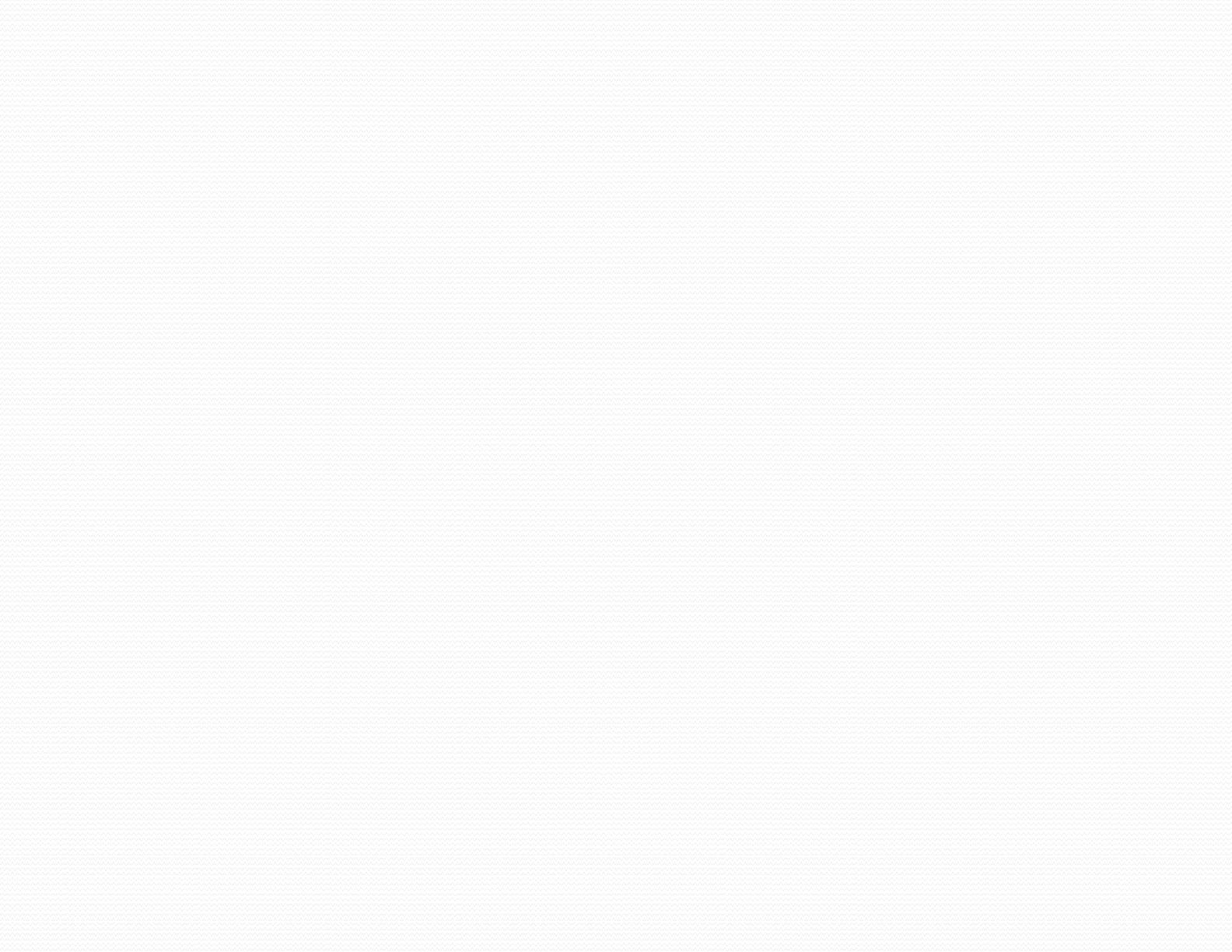 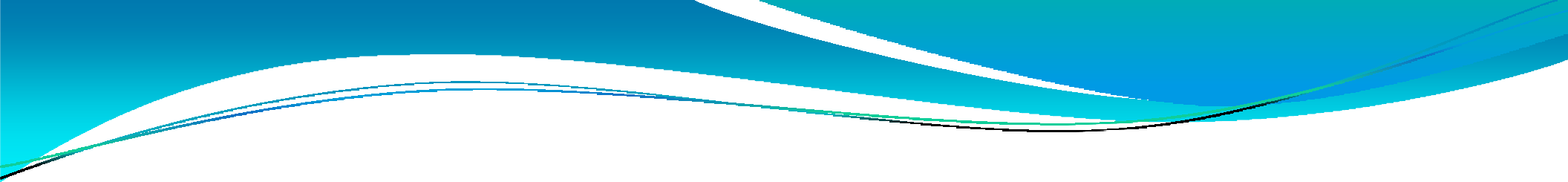 Step 28:
Example: This is Just a Example (Ask the Optional Subjects to YourClass Coordinator)  After Selecting Correct Optional Subjects, It will appear as mentioned Above.
Then (Click on “Save And Next”)
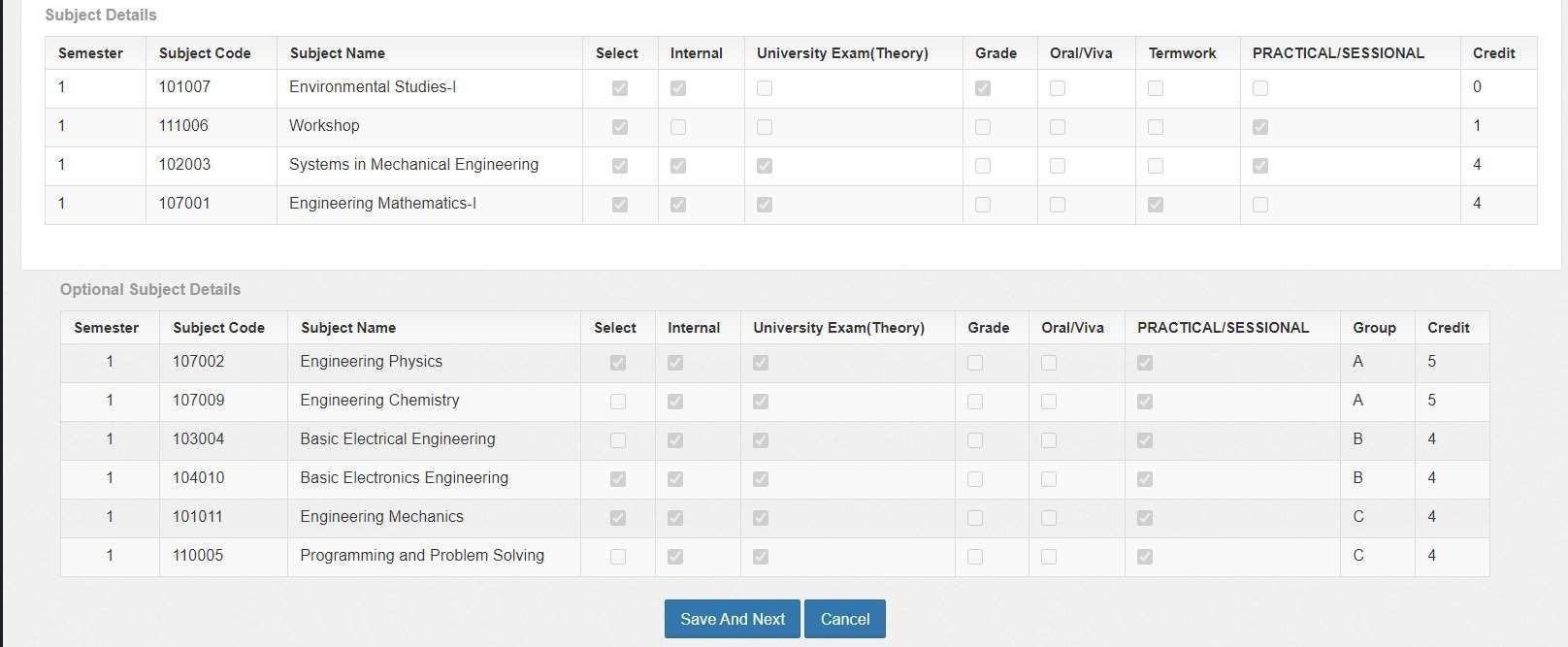 Very Important Note: Select the Correct Optional Subjects as per your Division (Ask to your  Class Teacher)
One subject from Group ‘A’“Engineering Physics” & “Engineering Chemistry”.
One Subject from Group ‘B’ “Basic Electrical Engineering” & “Basic Electronics Engineering”.  One Subject from Group ‘C’ “Engineering Mechanics” & “Programming and Problem Solving”.



After Selecting Correct Optional Subjects (Click on “Save And Next”)
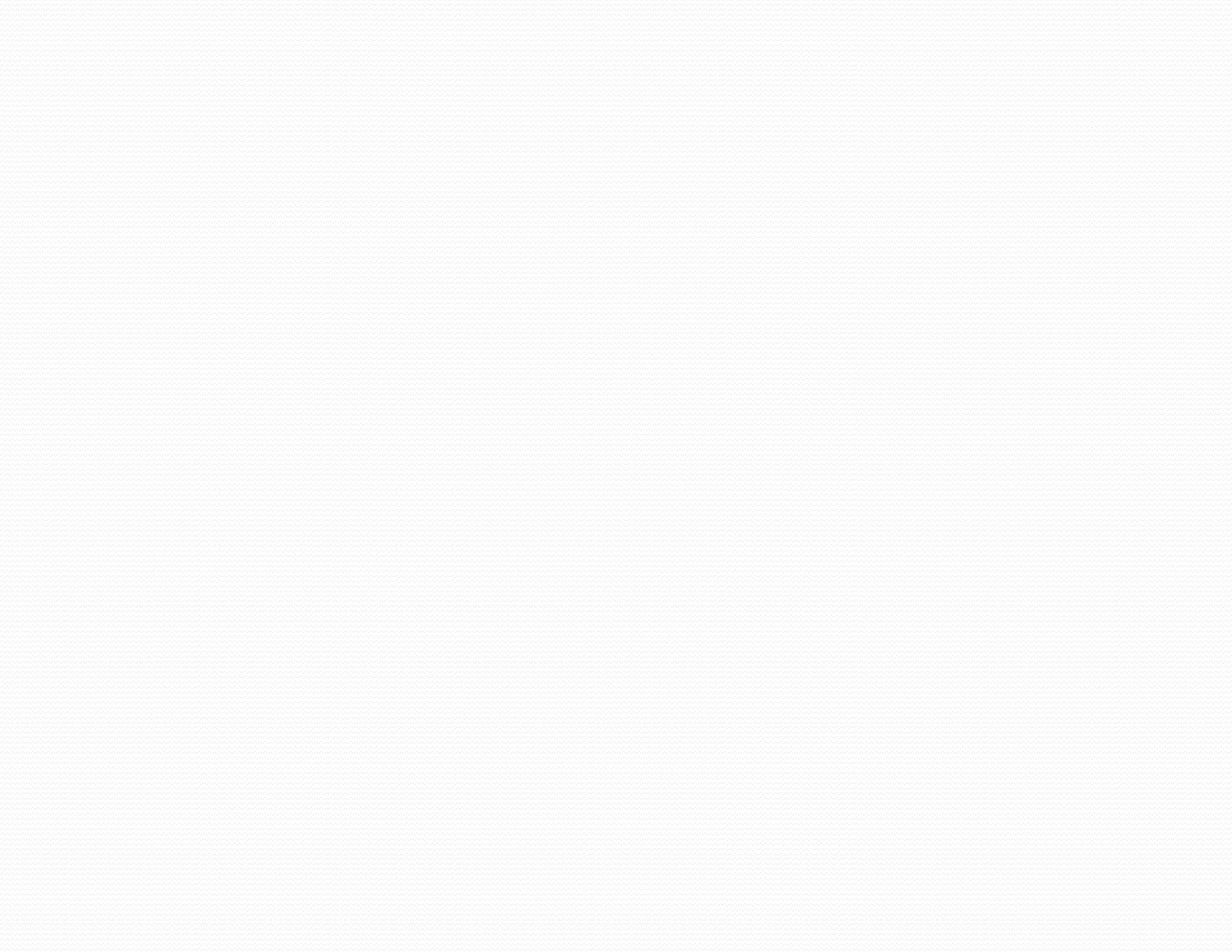 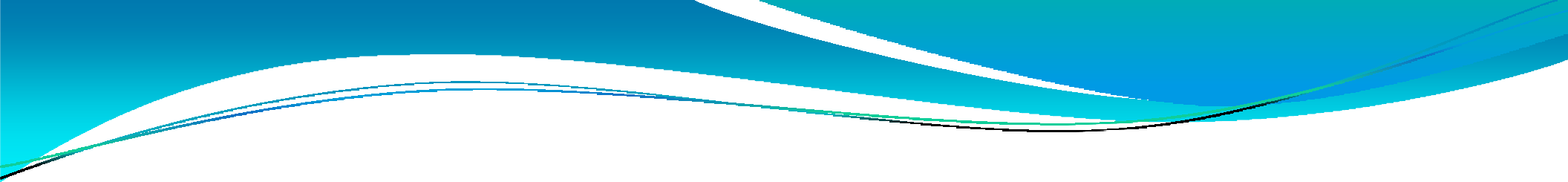 Step 29:
Fees Details:

Once You Click on “Save And Next”  Fees Details will Appear as shown.
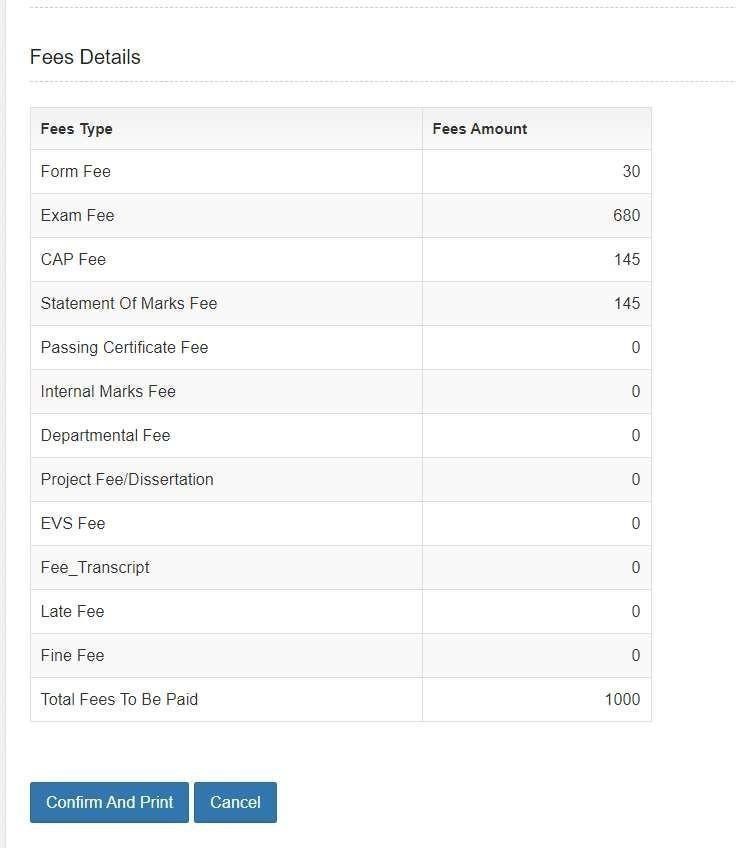 Click on “Confirm And Print”
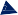 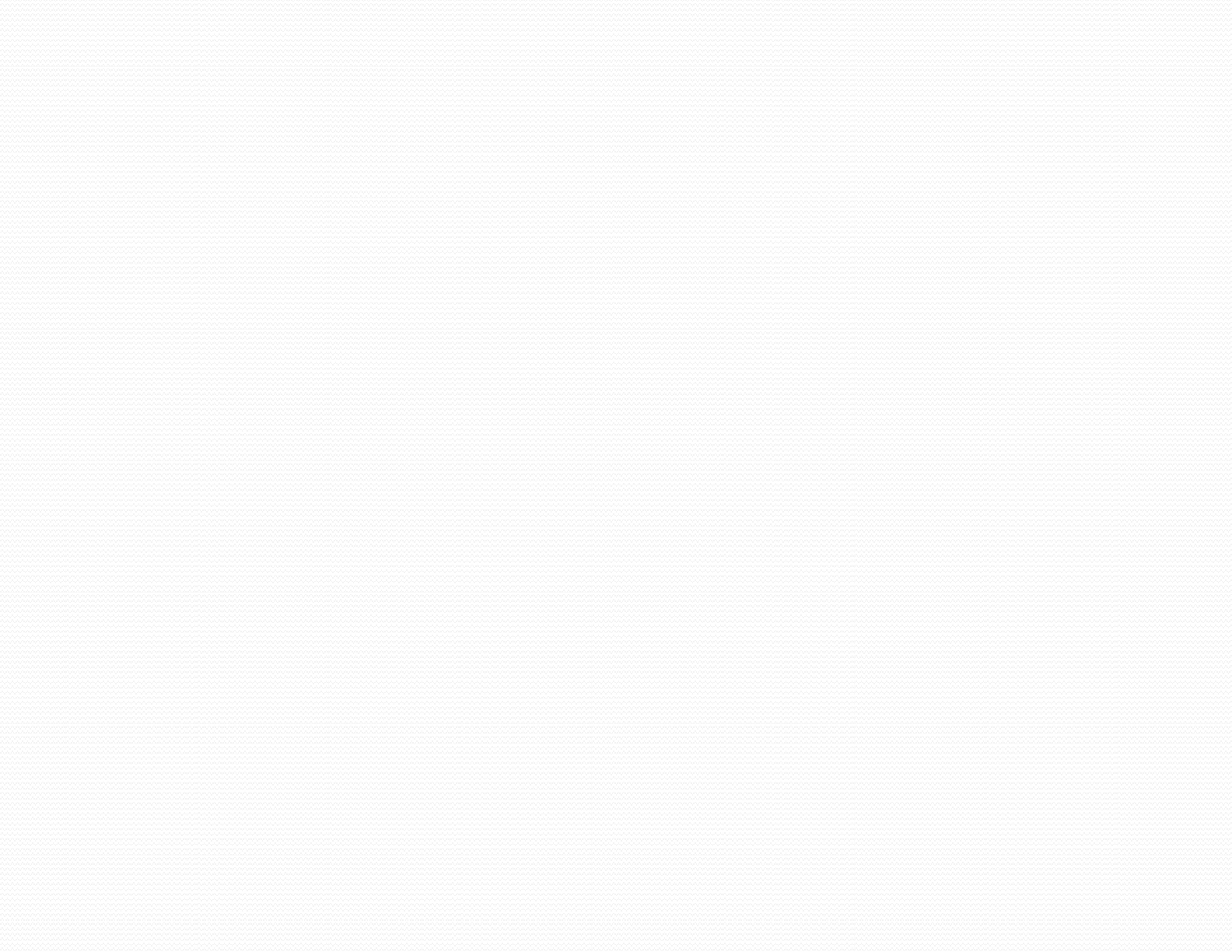 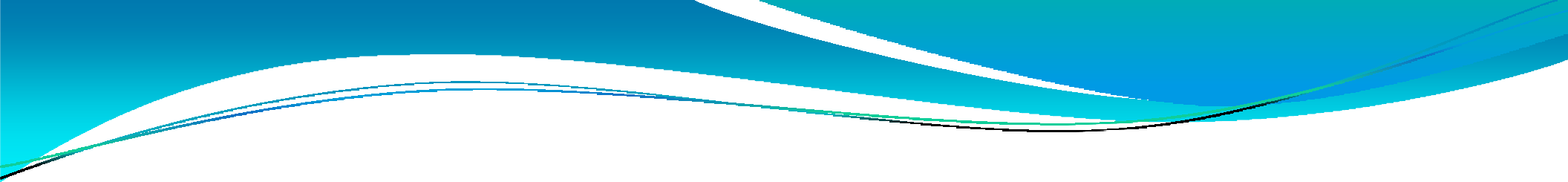 MET Institute of Engineering
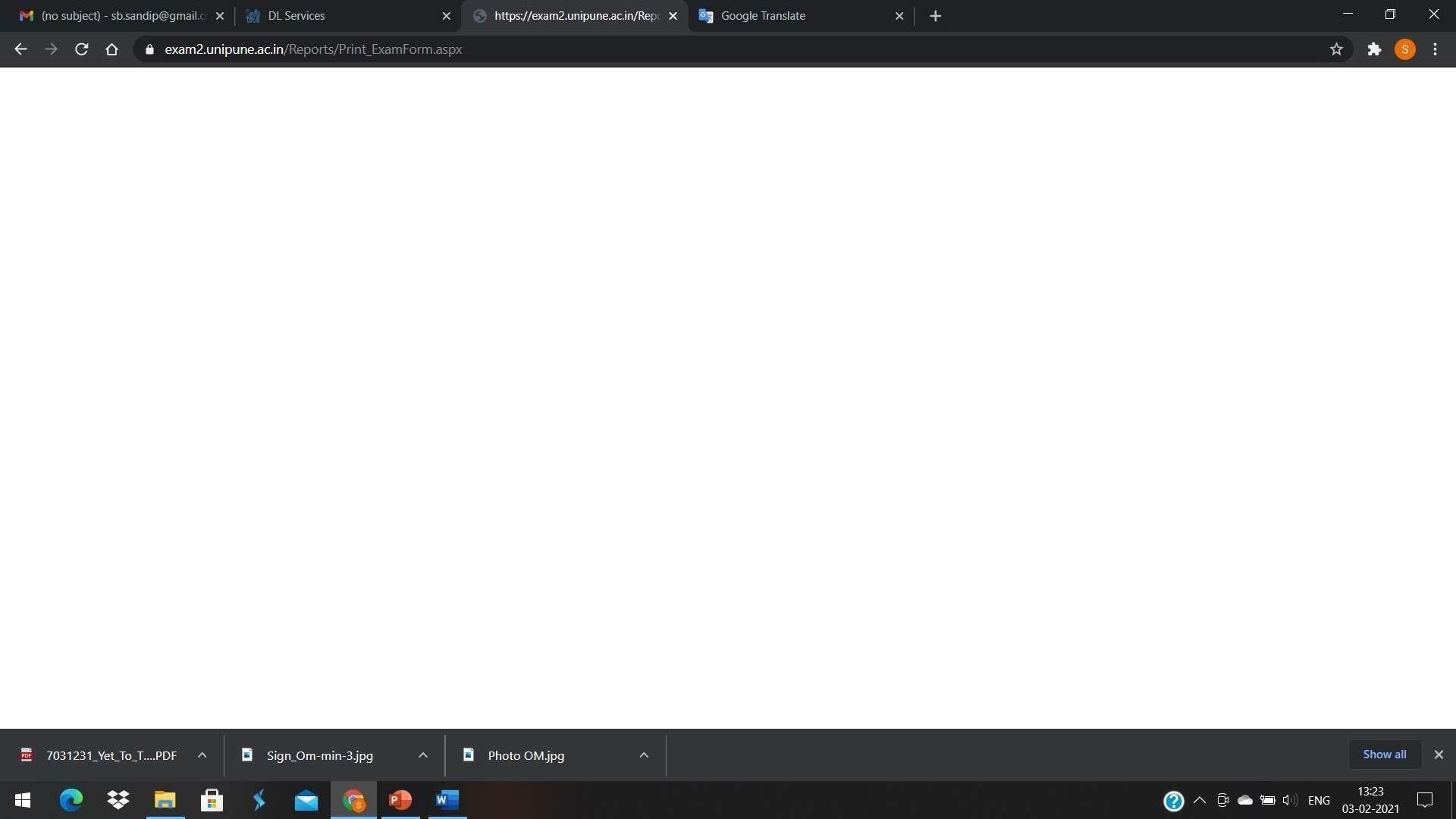 After Click on “Confirm And Print”, if Nothing is Appearing then Close the Window and  Login again
Refer Step 1 to 4 and in step 5 instead of Clicking on “Create Account” Click on any one
Link form ‘Login Link 1’ to ‘Login Link 4’ and login as per step 11 and Click on “Exam  Form” then Exam Form Details will be displayed then click on “Print” to download the
PDF of Exam Form Application (See Next Slide)
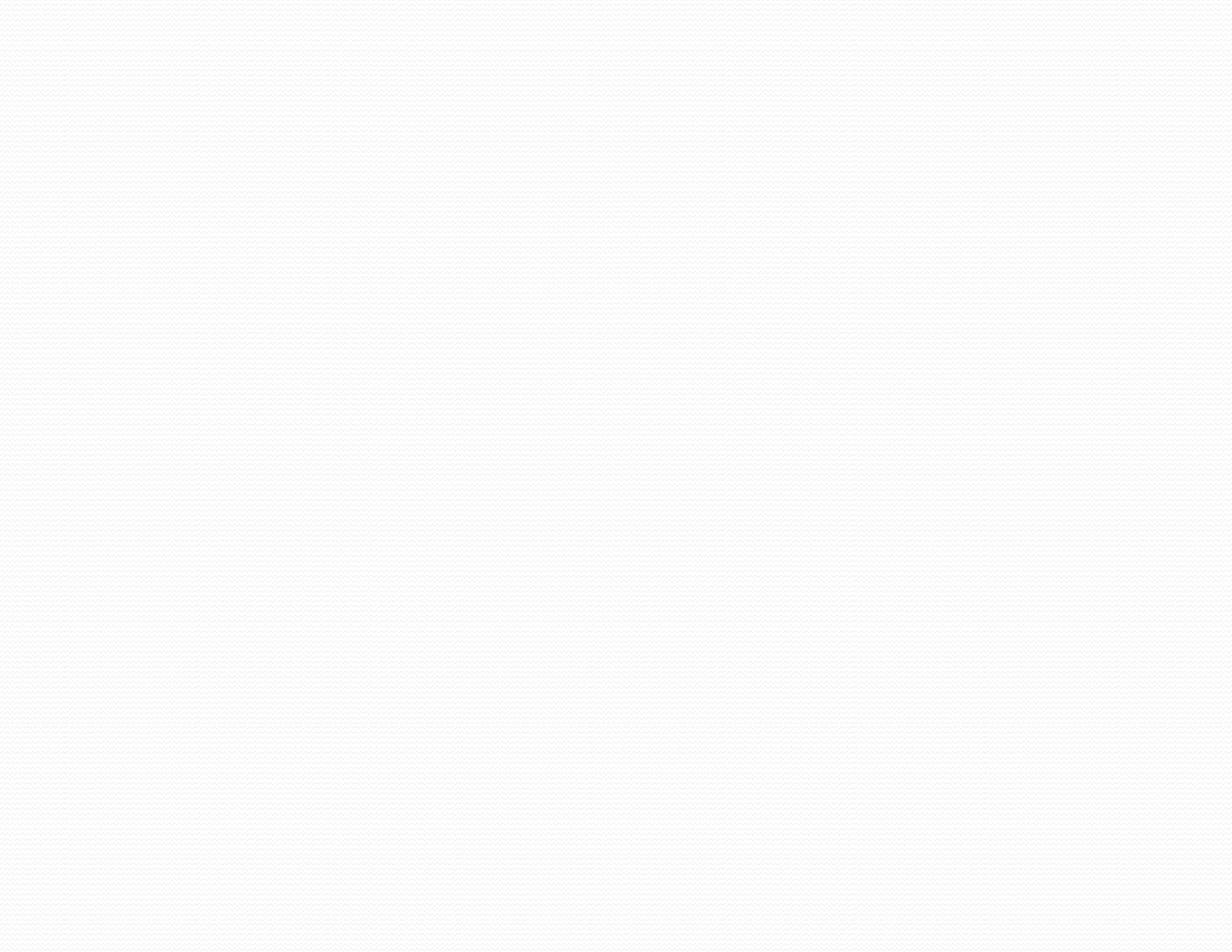 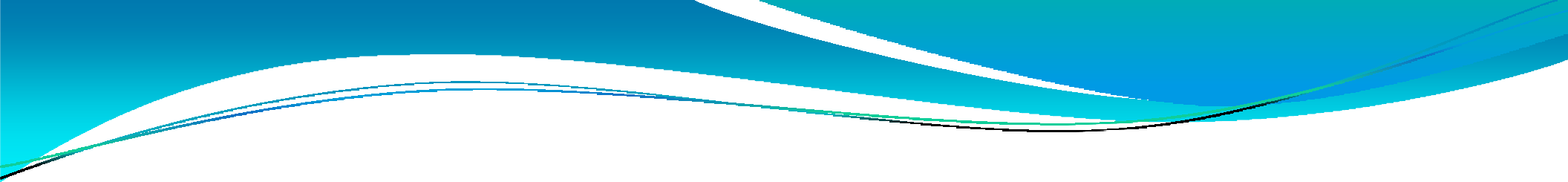 Step 30:
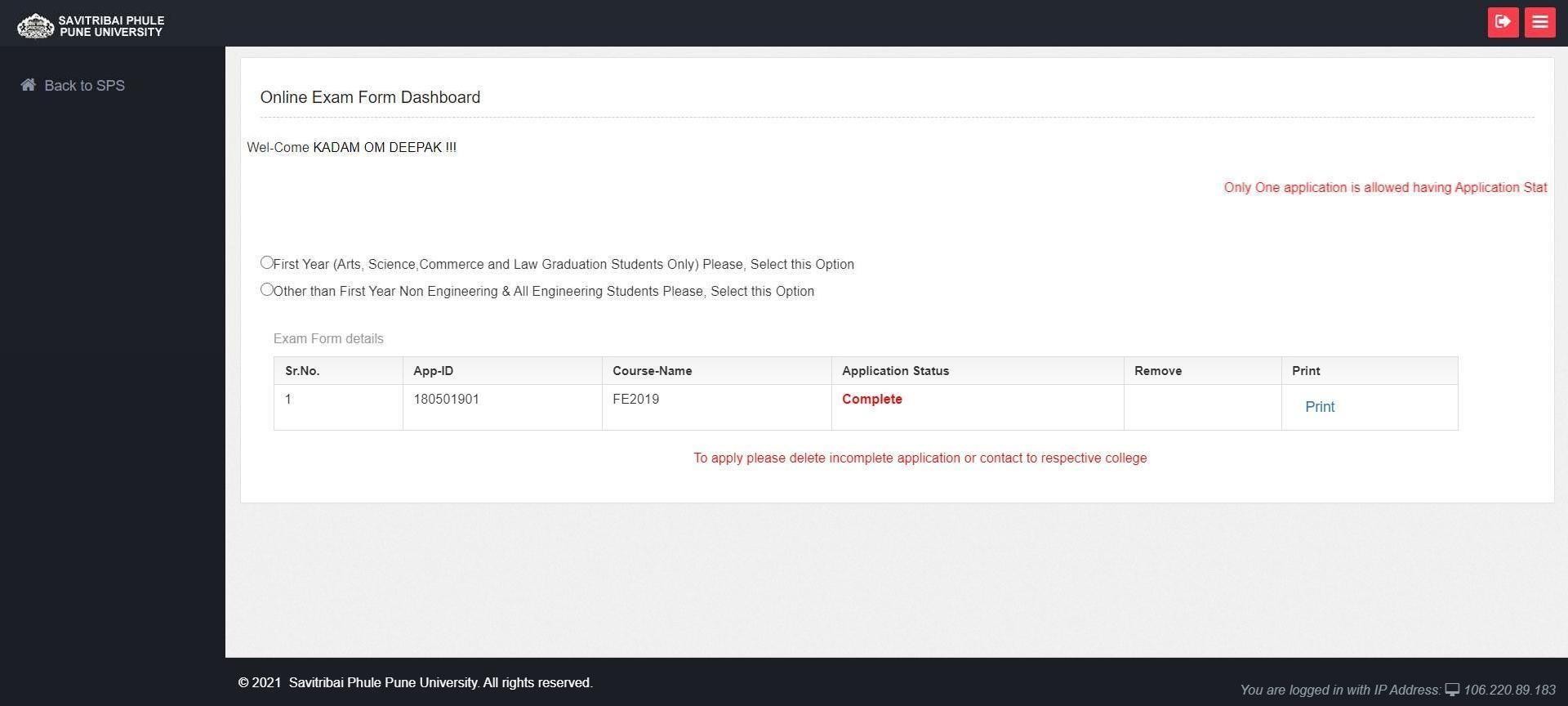 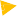 “Logout Button”
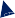 After Click on “Print”,
PDF of Exam Application Form will be Downloaded. Save the PDF  and Note Down the Application ID (See TopRight Corner of PDF)  (e.g 1805-0 	). (Do Not Forget to Logout)(To Logout Click on
“Arrow Icon” Given on Right Top Corner)
Click on “Print”
*** END of Exam Form Filling Process ***
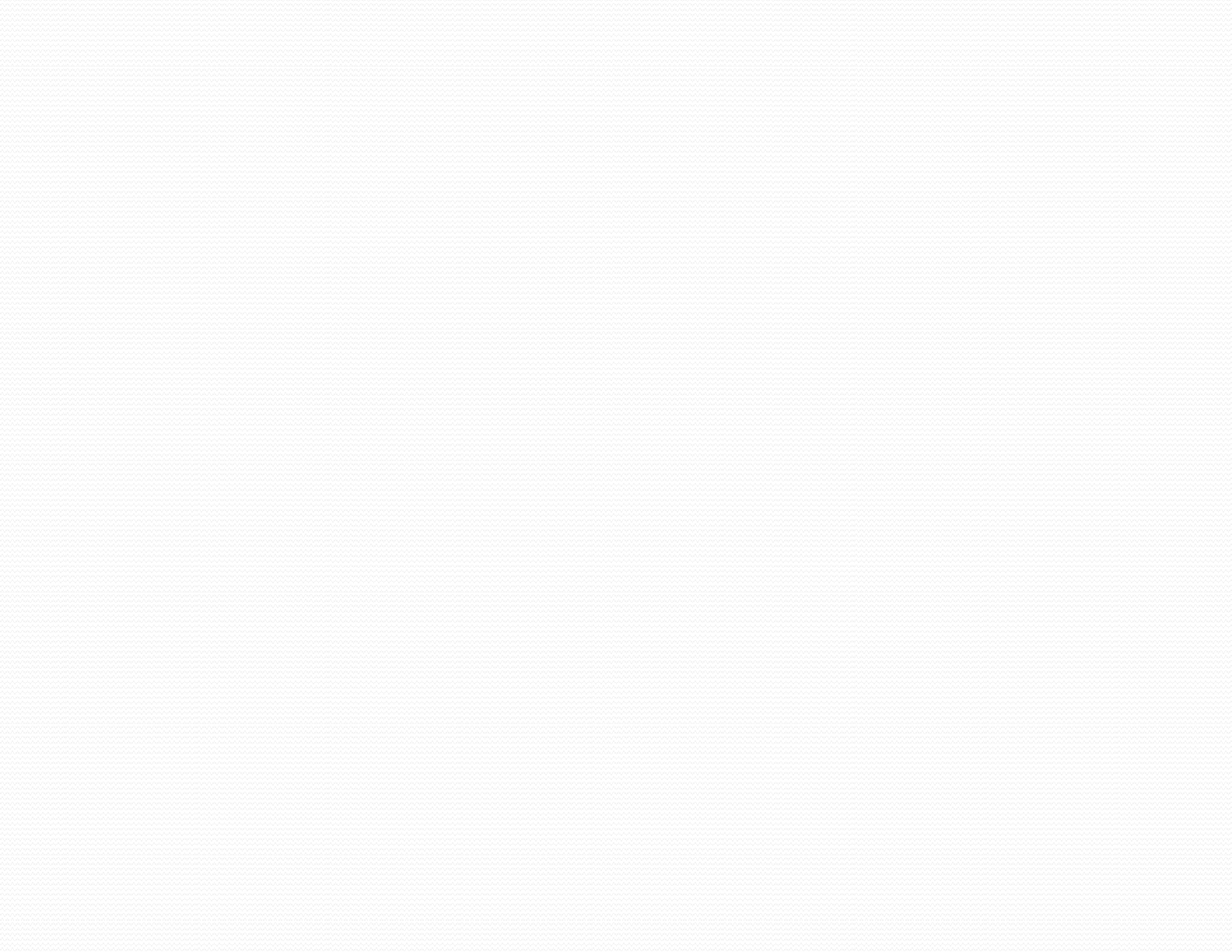 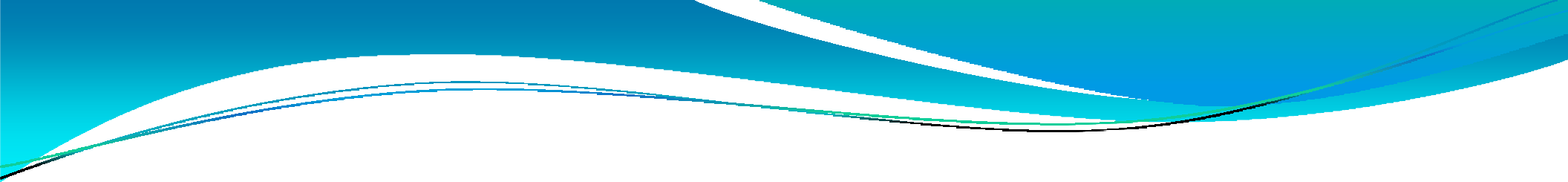 Use This Step Only If Profile Status is Incomplete
If in Case SPPU Site is not Responding or any network connectivity issue or Time out issue in  between Course Enrollment/Personal Information filling, Then Logout and Login again to  complete the Profile.
Refer Step 1 to 4 and in step 5 instead of Clicking on “Create Account” Click on any one Link  form Login Link 1 to Login Link 4 and login as per step 11.
Following window will Appear then Click on “Update Profile” and proceed as per steps  mentioned.
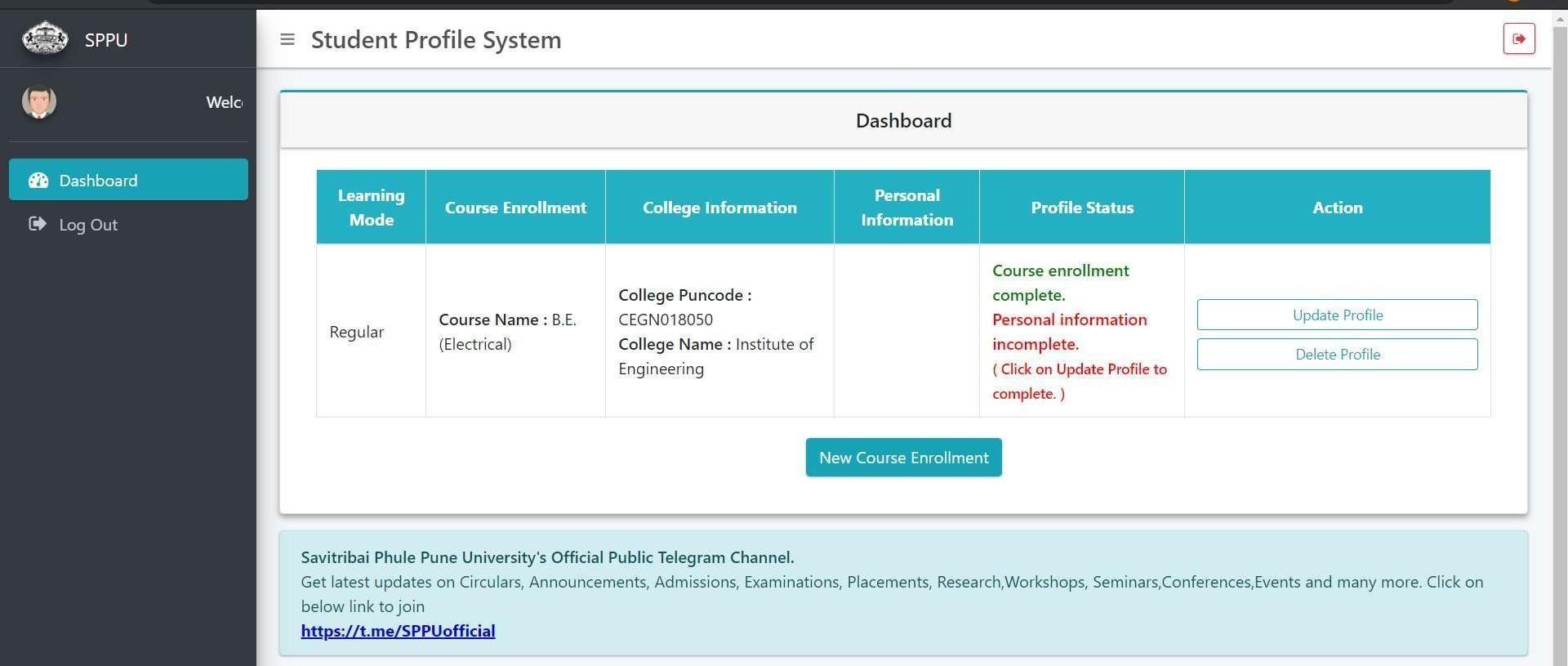 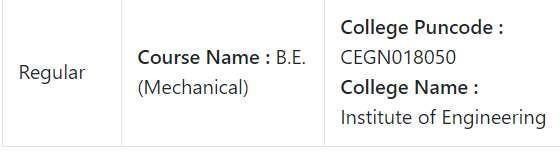 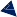 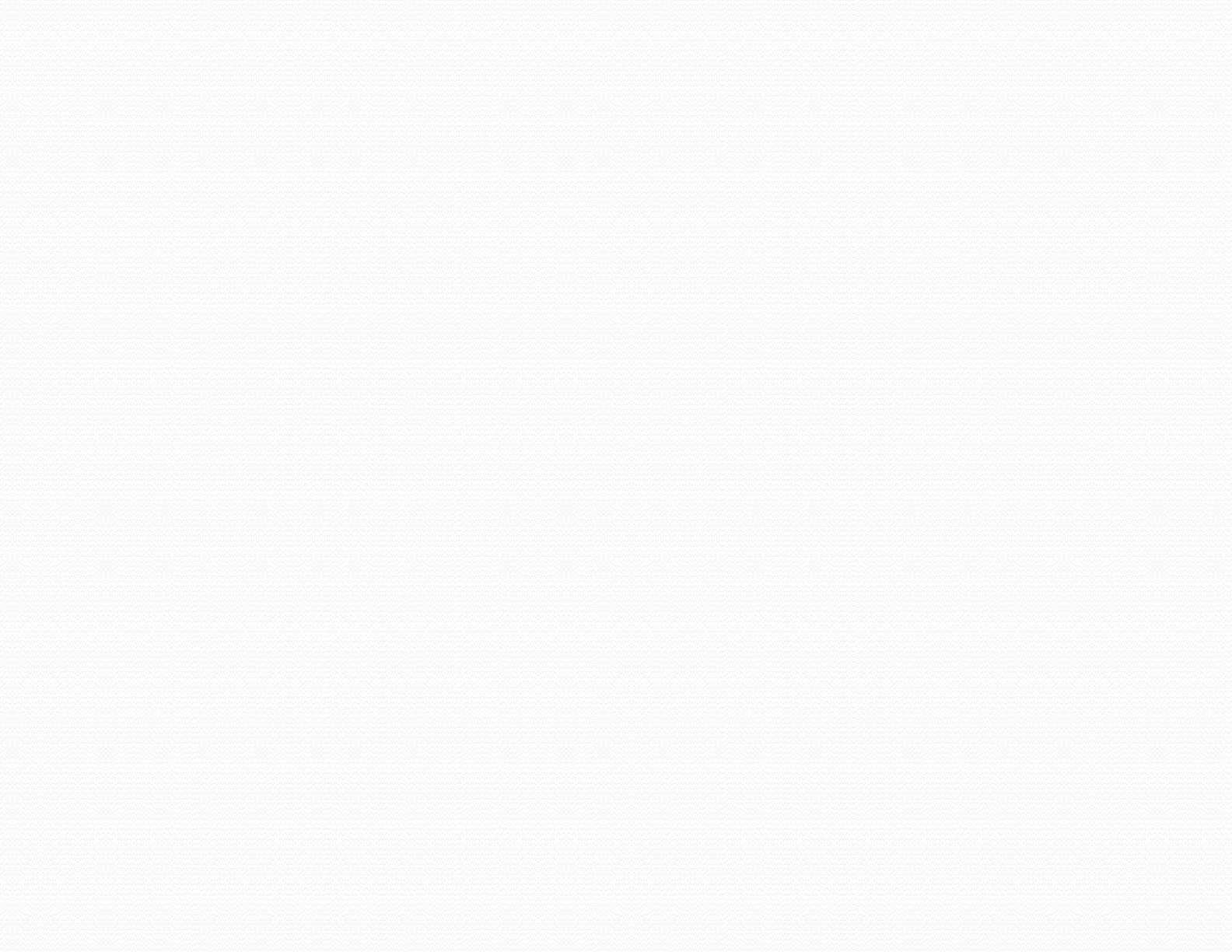 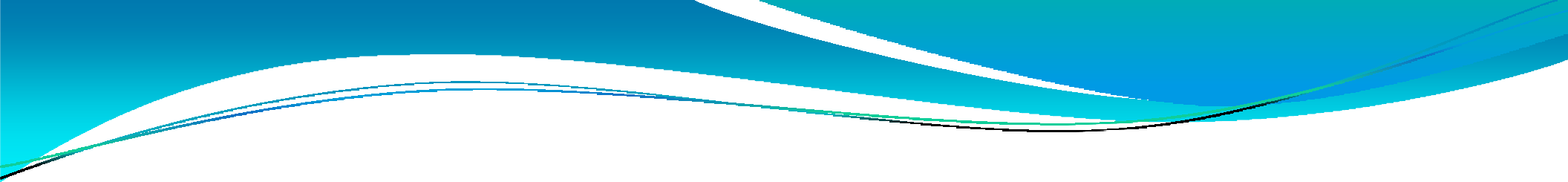 Last Step
Download the Exam Form
Take signature of GFM and class teacher on exam  form
Submit Exam form at account section
Pay the exam form fees if not paid while taking  admission
Important Note:
If You Fail to Submit the Exam Form within  deadline You will not be Allowed to appear for  Examination.